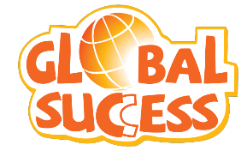 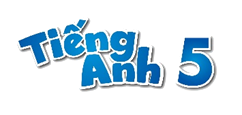 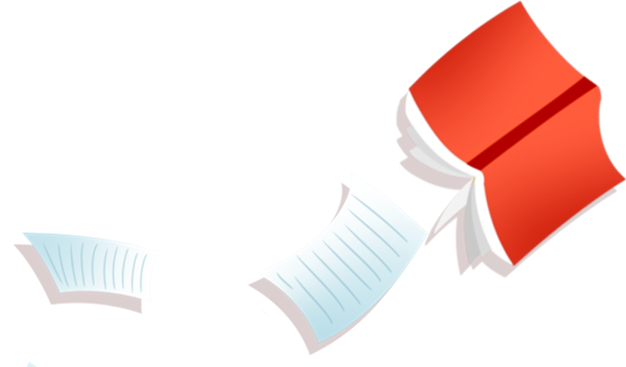 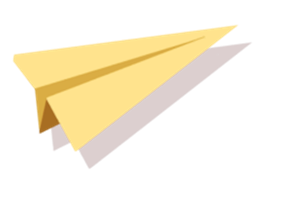 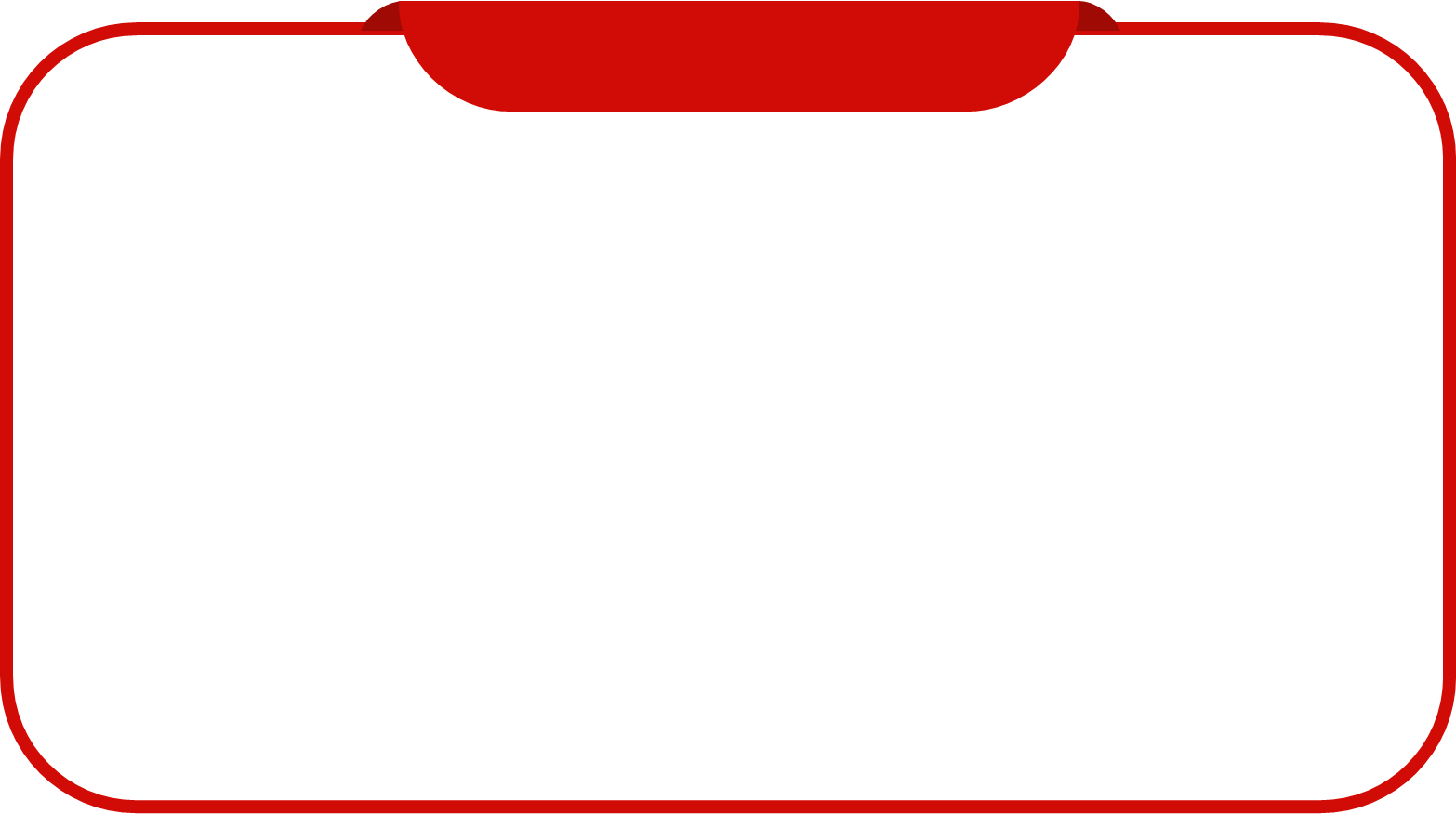 Unit 1
All about me
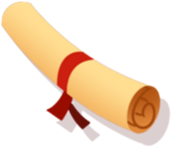 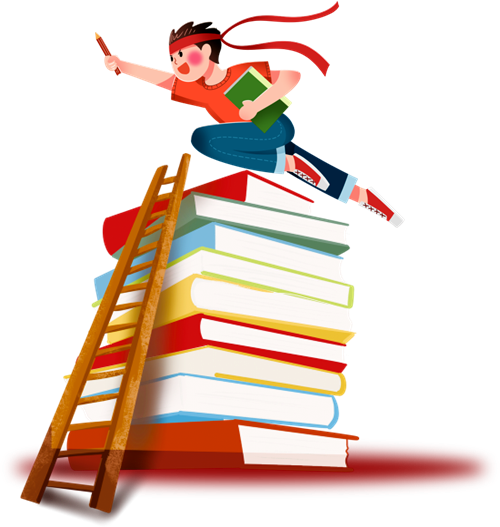 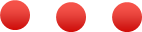 Lesson 2 – Part 4, 5, 6
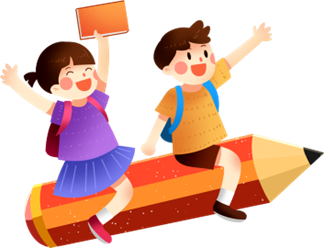 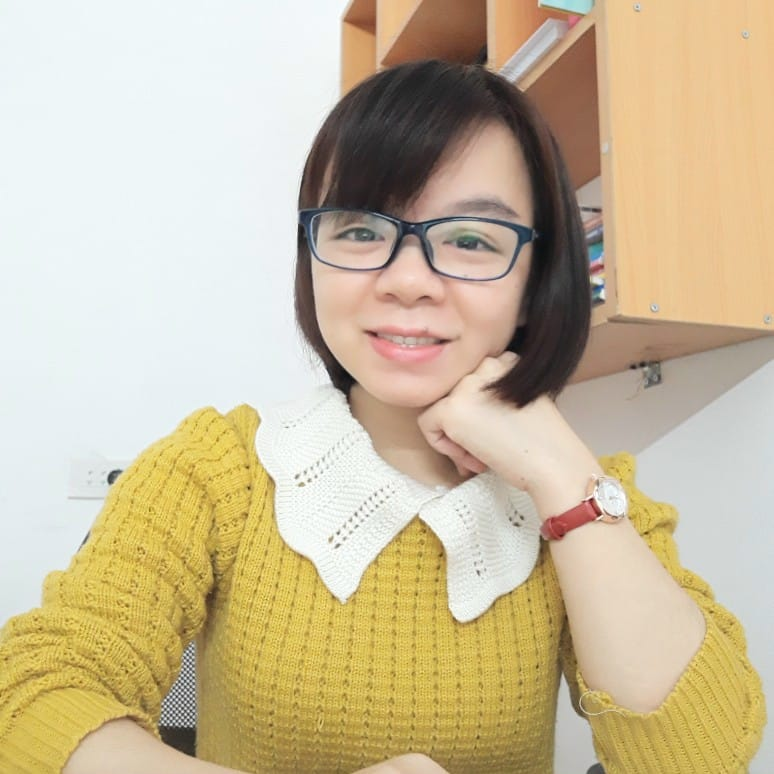 MsPham 
0936082789
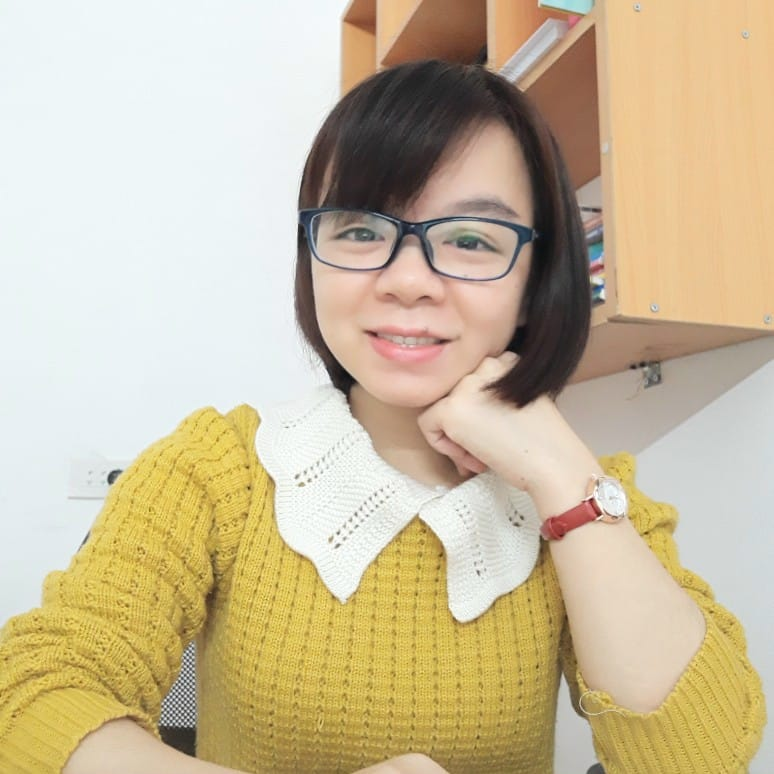 MsPham 
0936082789
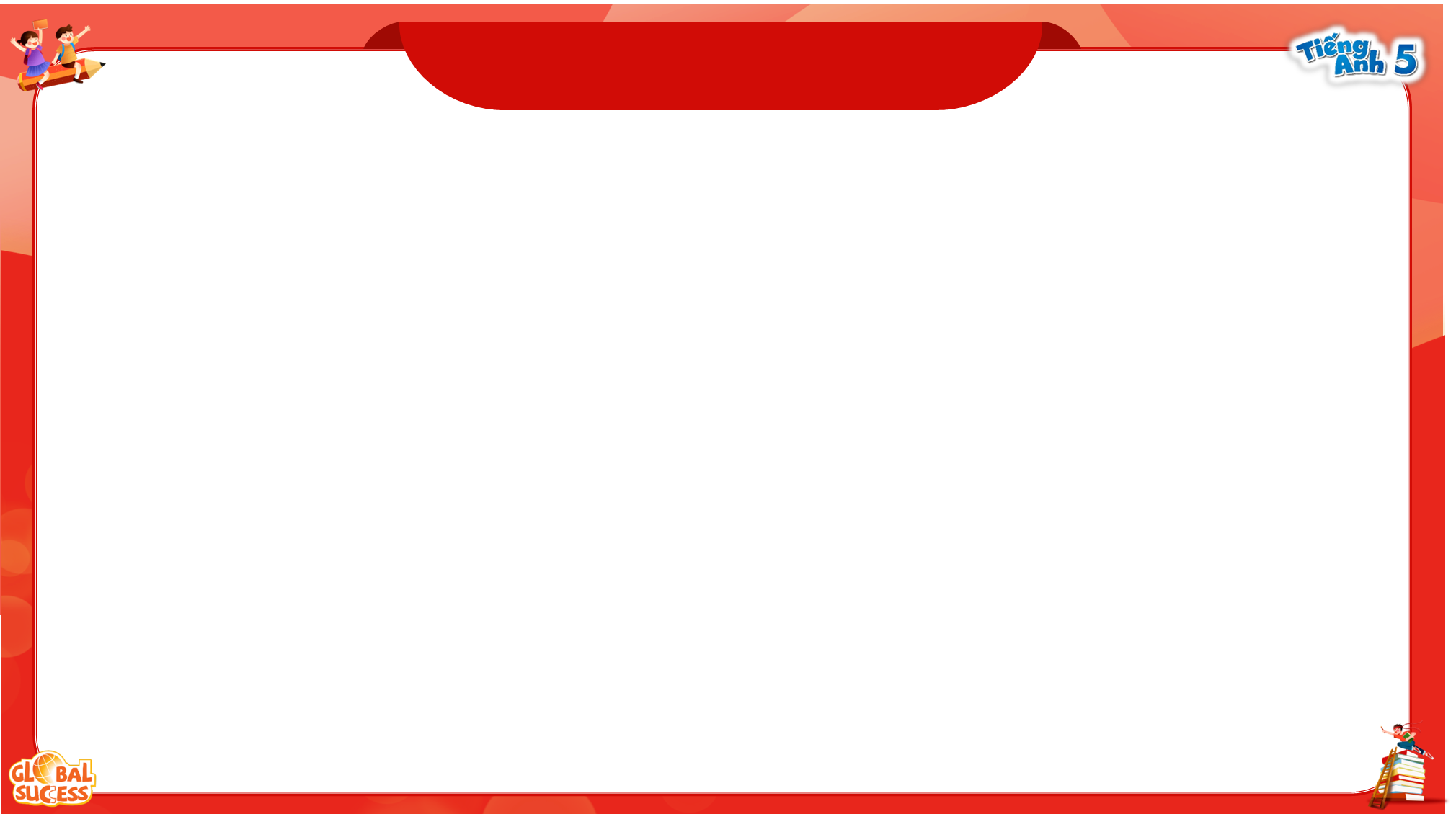 Table of contents
01
02
03
04
05
Warm-up and review
Listen and match.
Read and complete.
Let’s play.
Wrap-up
https://www.facebook.com/msphampowerpoint
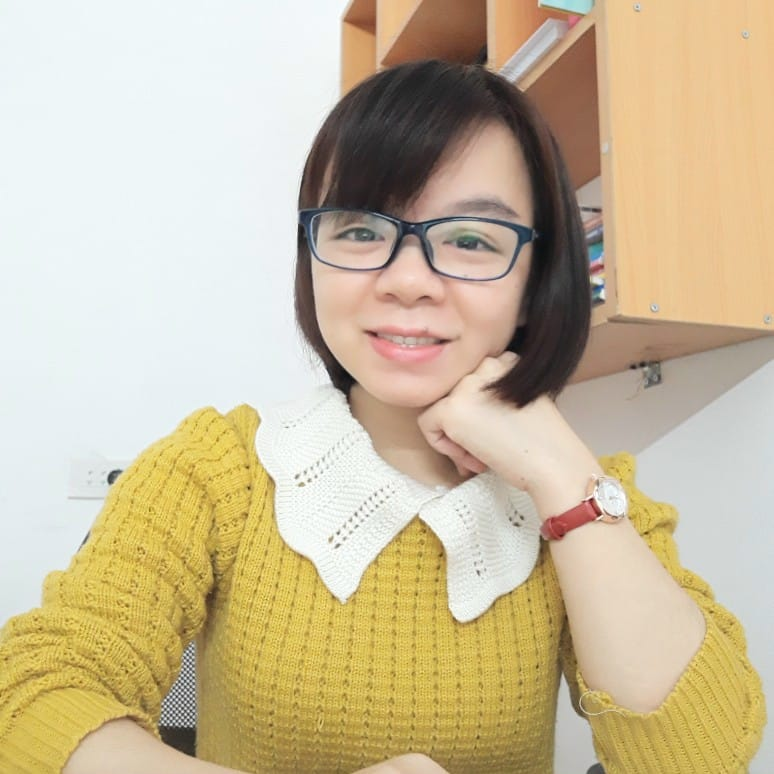 MsPham 
0936082789
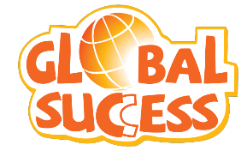 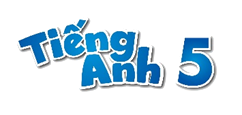 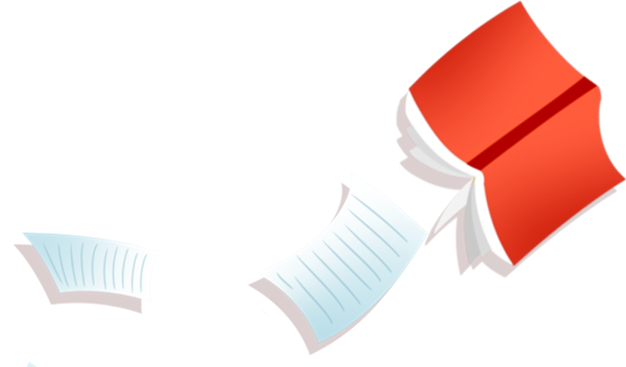 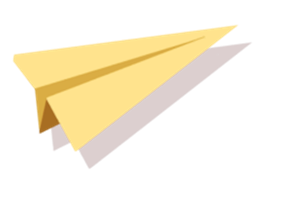 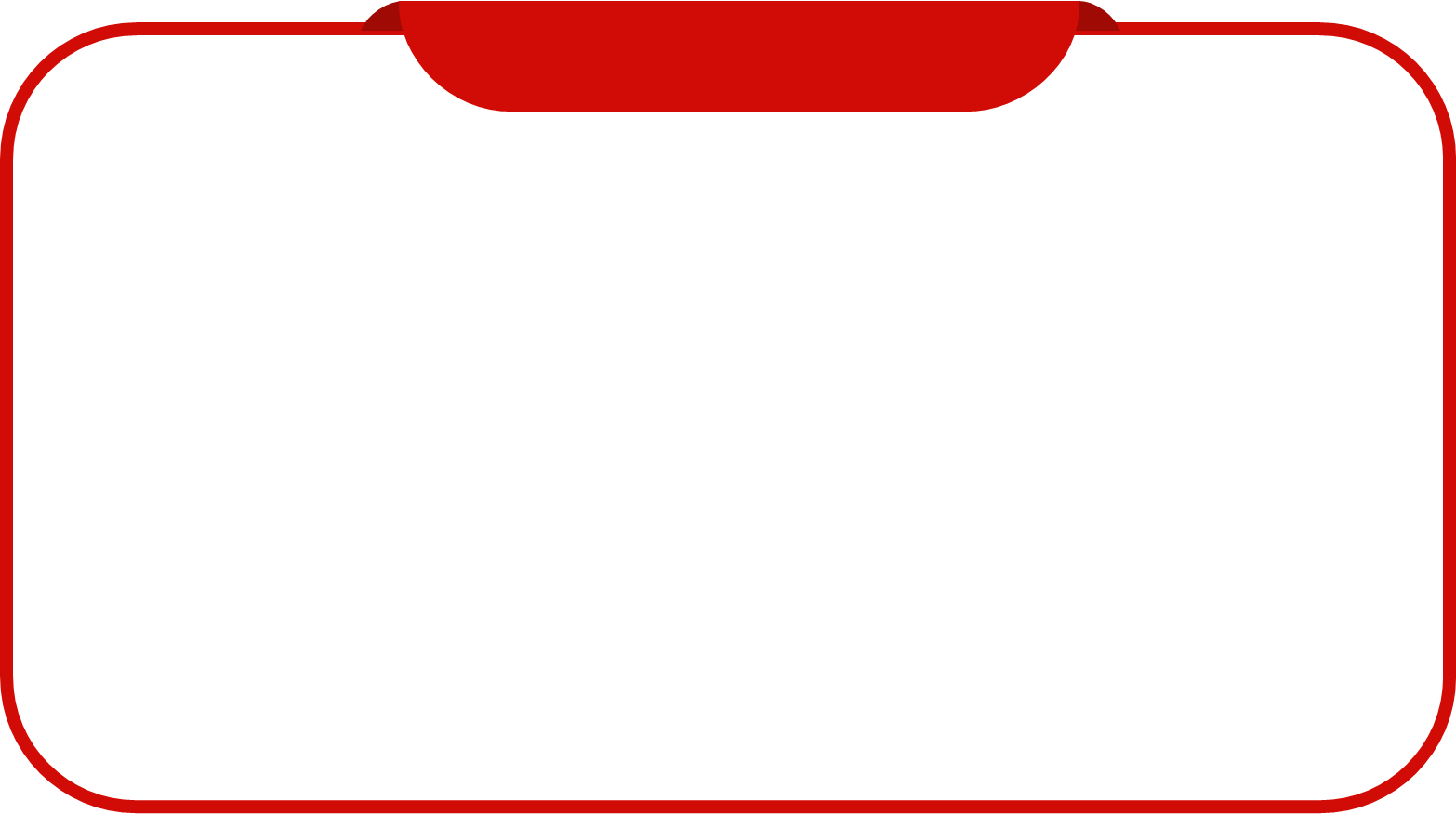 1.
Warm-up
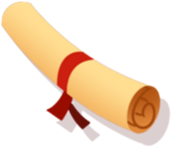 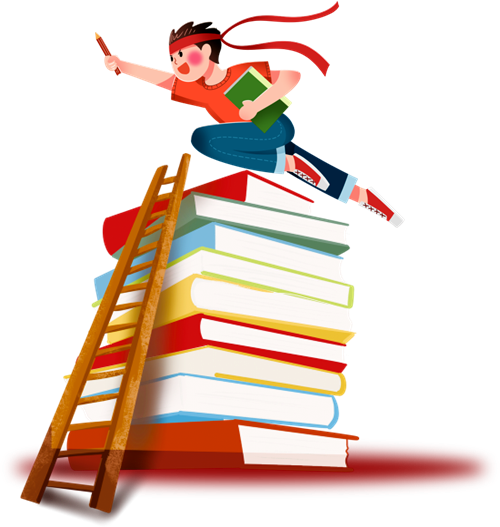 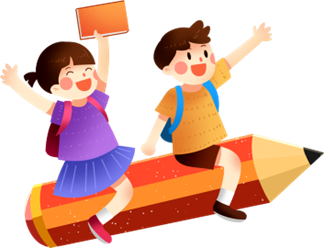 https://www.facebook.com/msphampowerpoint
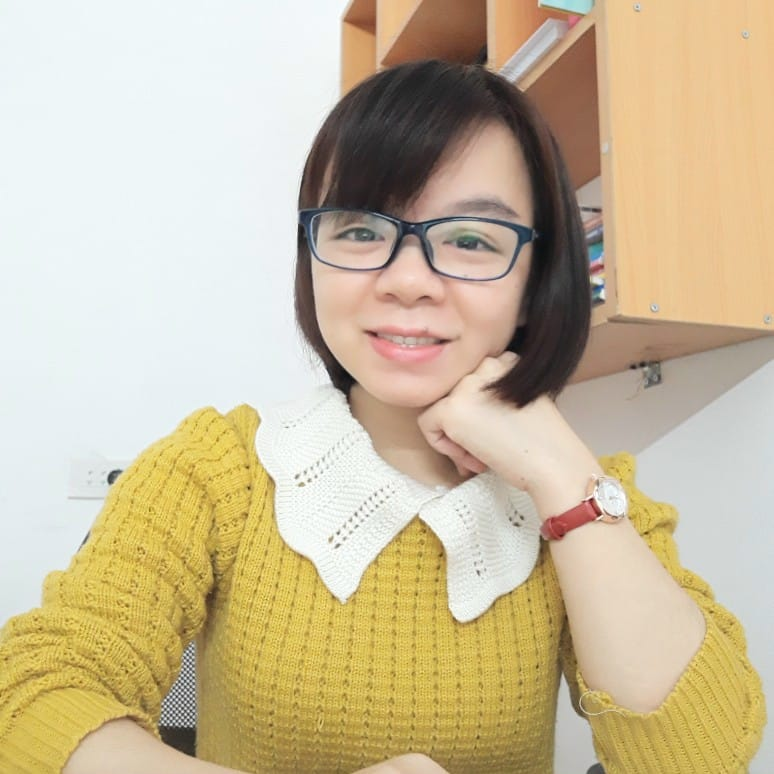 MsPham 
0936082789
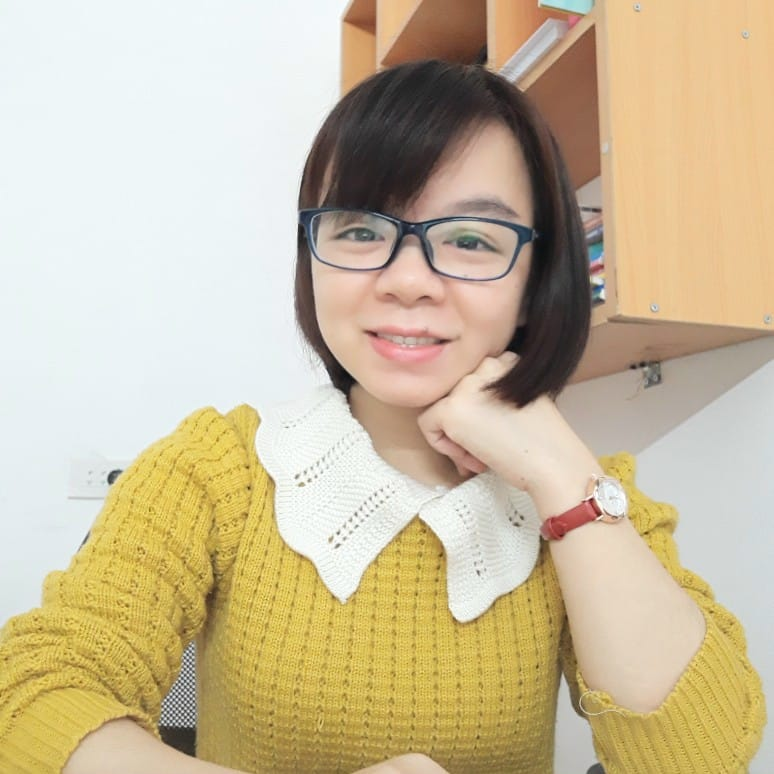 MsPham 
0936082789
MsPham-0936082789
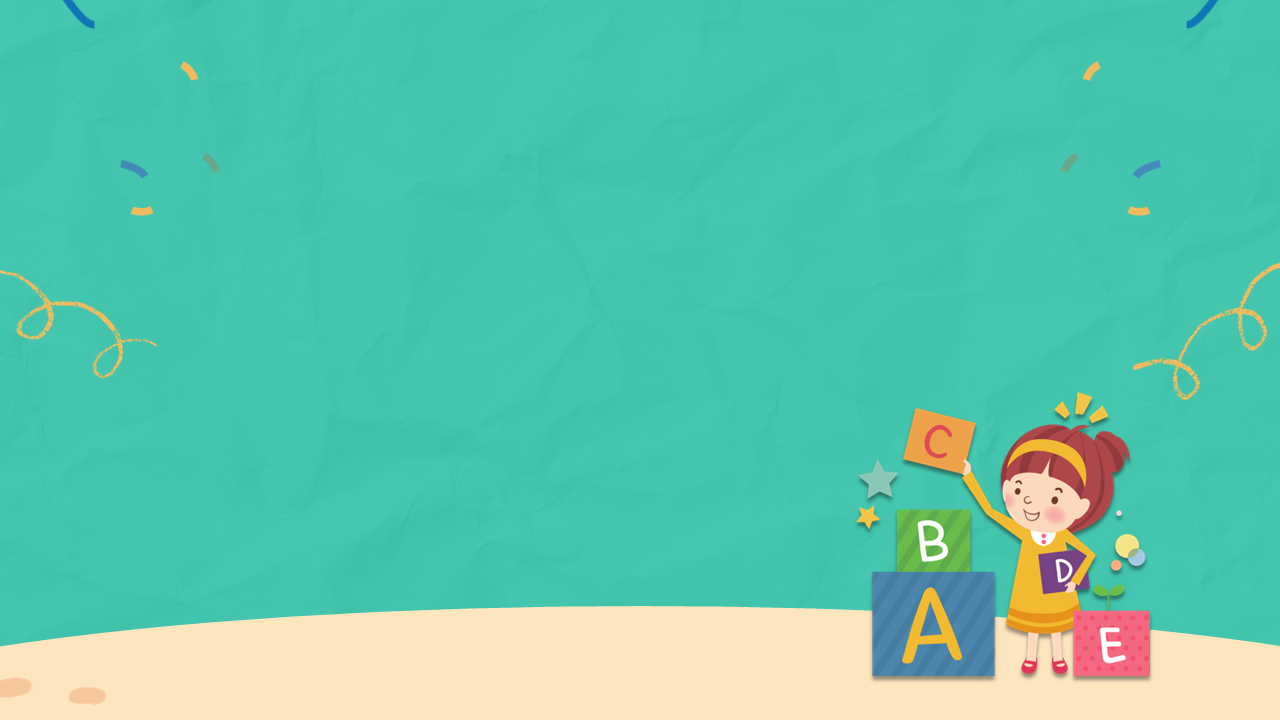 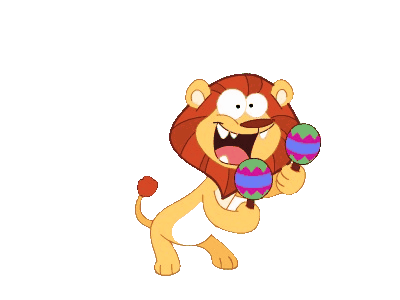 Flying a plane
MsPham-0936082789
MsPham-0936082789
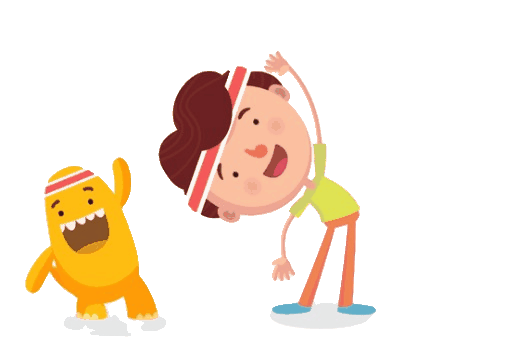 Play
MsPham-0936082789
MsPham-0936082789
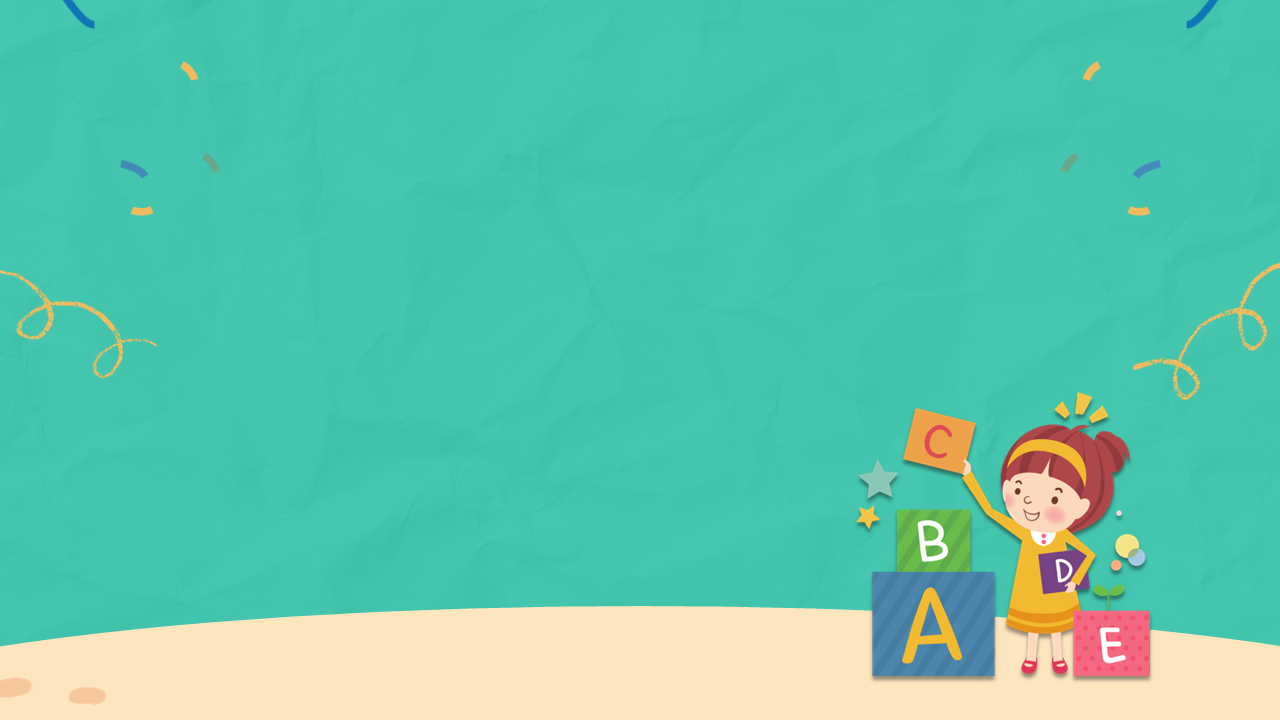 Order the words
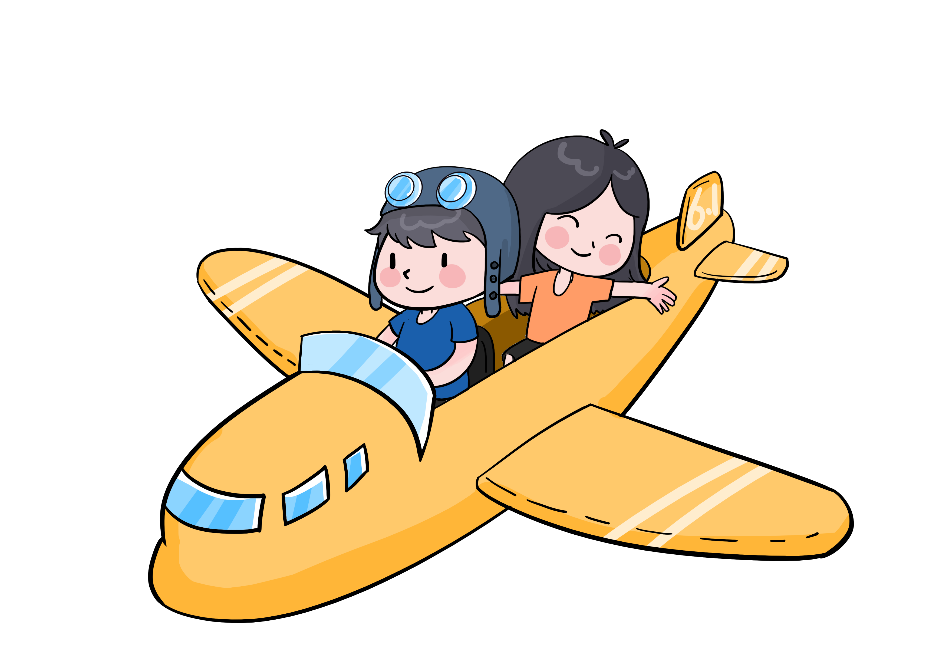 m
ni
+10
al
MsPham-0936082789
a
MsPham-0936082789
Check
animal
Next
MsPham-0936082789
MsPham-0936082789
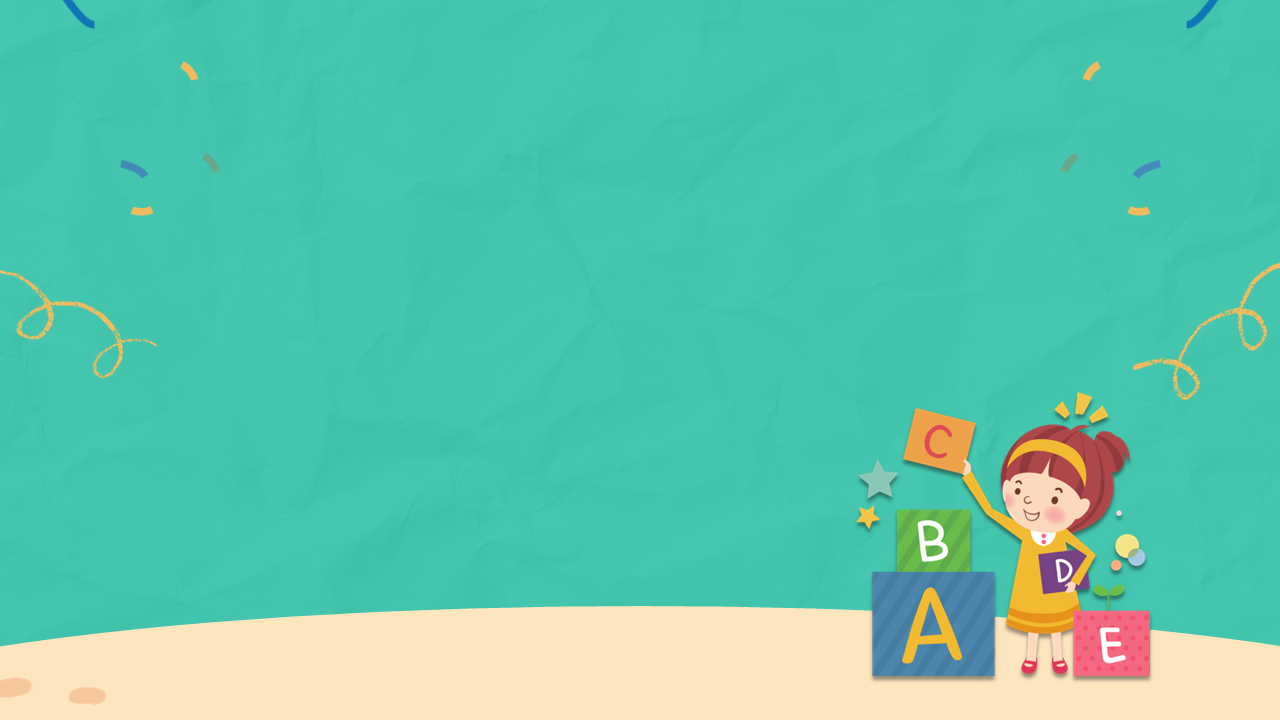 Order the words
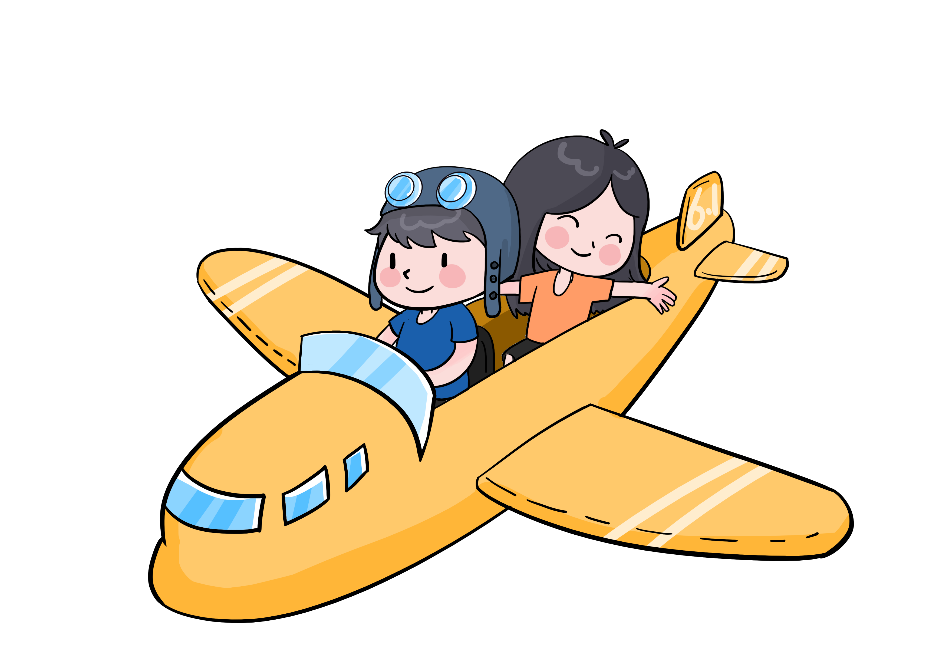 l
a
do
+15
MsPham-0936082789
in
ph
MsPham-0936082789
Check
a dolphin
Next
MsPham-0936082789
MsPham-0936082789
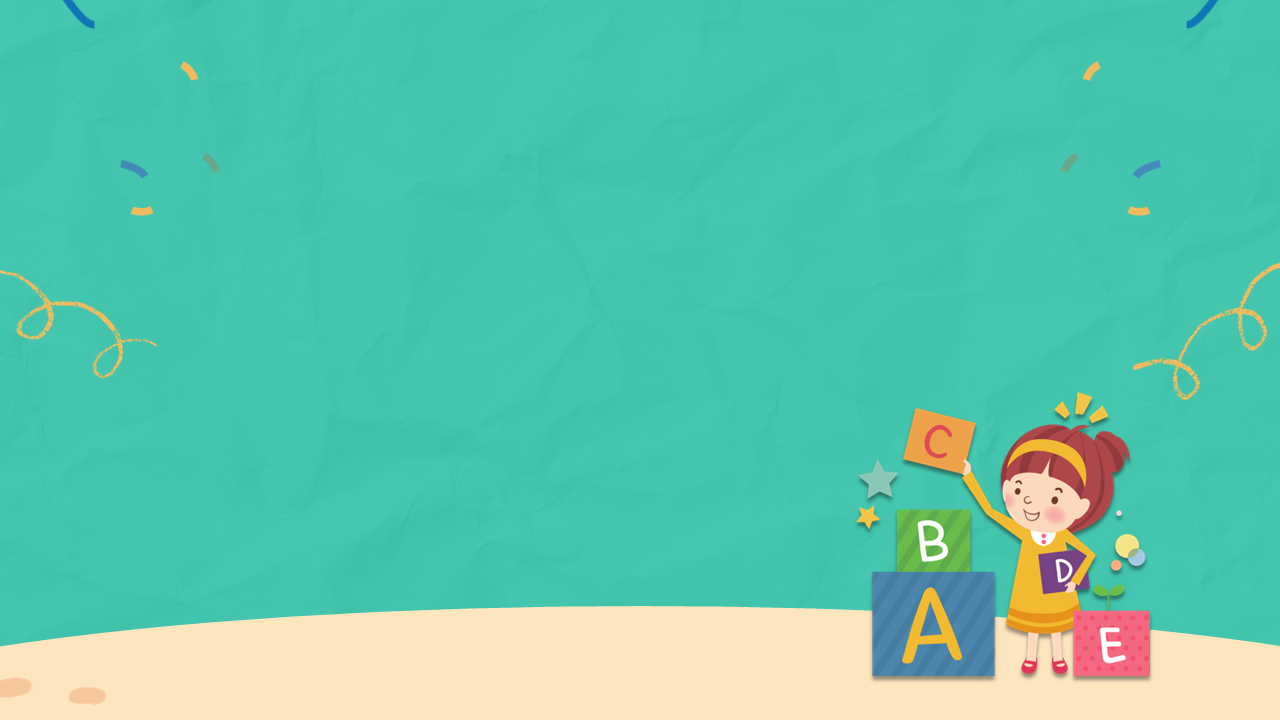 Order the words
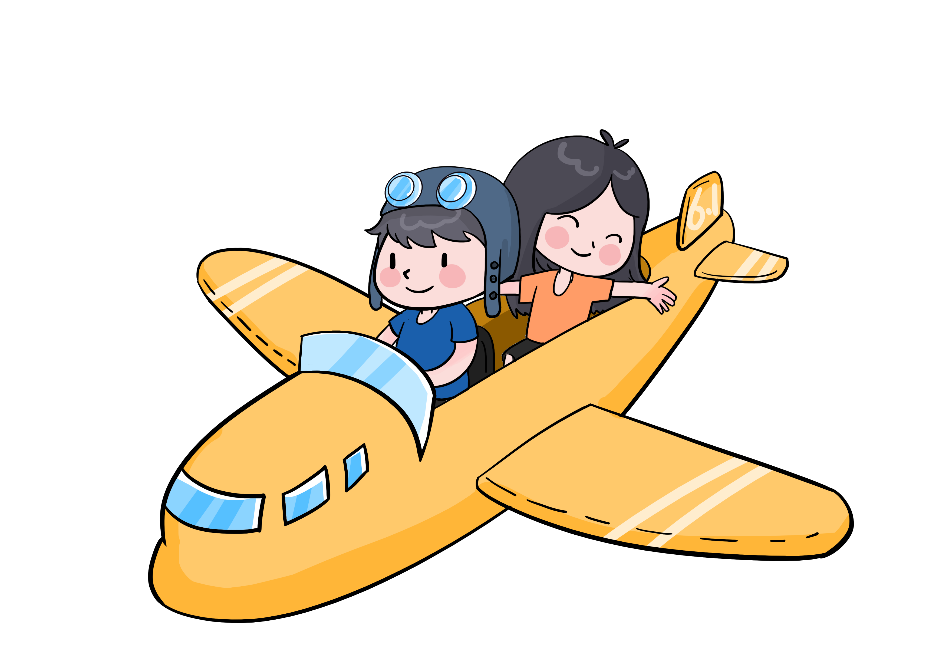 sa
ch
wi
+15
MsPham-0936082789
a
nd
MsPham-0936082789
Check
a sandwich
Next
MsPham-0936082789
MsPham-0936082789
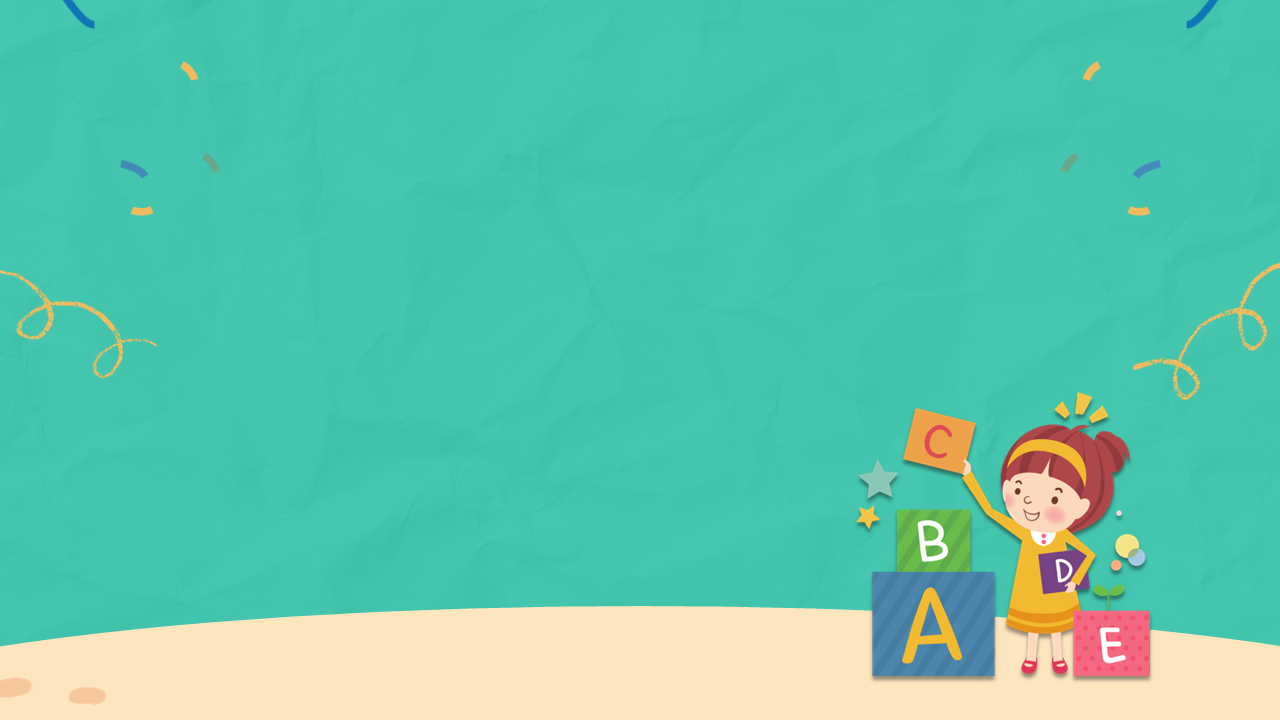 Order the words
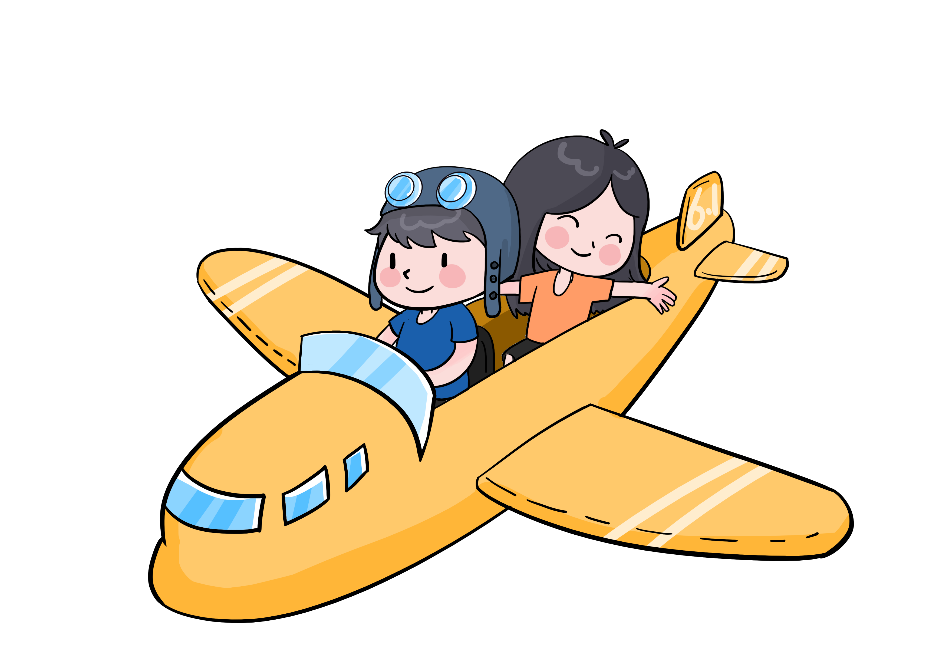 o
p
t
+5
r
MsPham-0936082789
s
MsPham-0936082789
Check
sport
Next
MsPham-0936082789
MsPham-0936082789
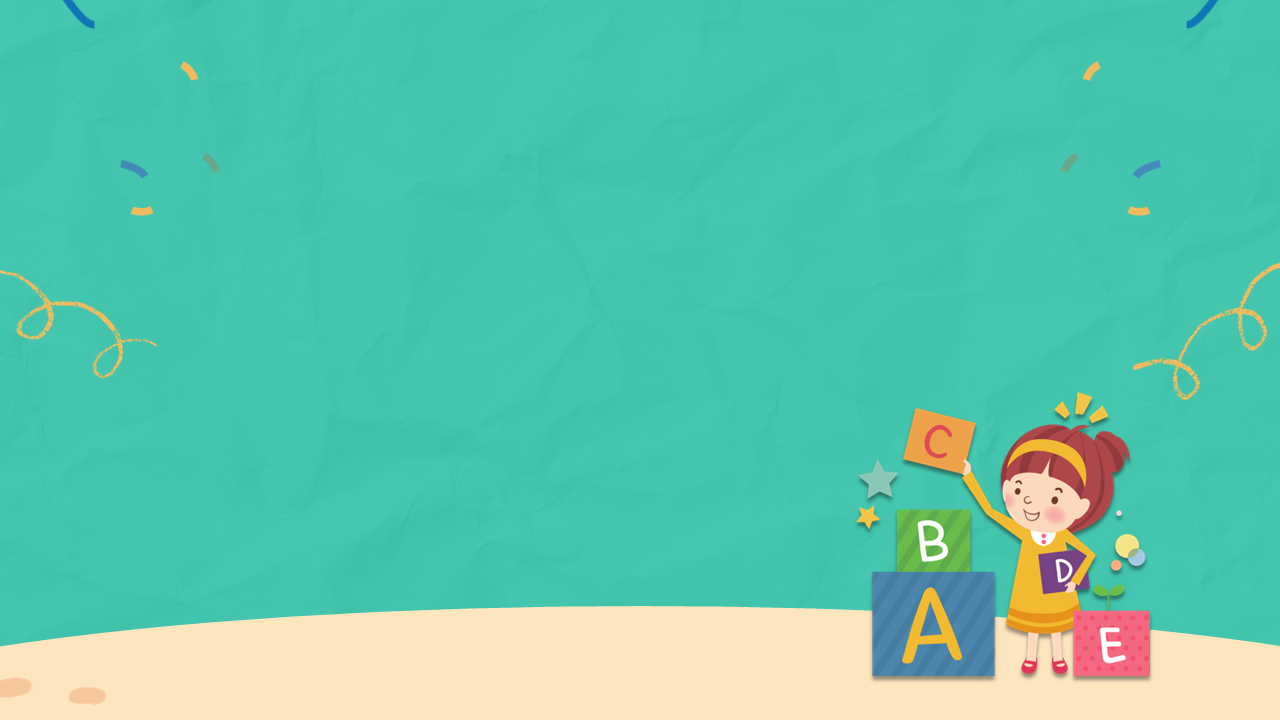 Order the words
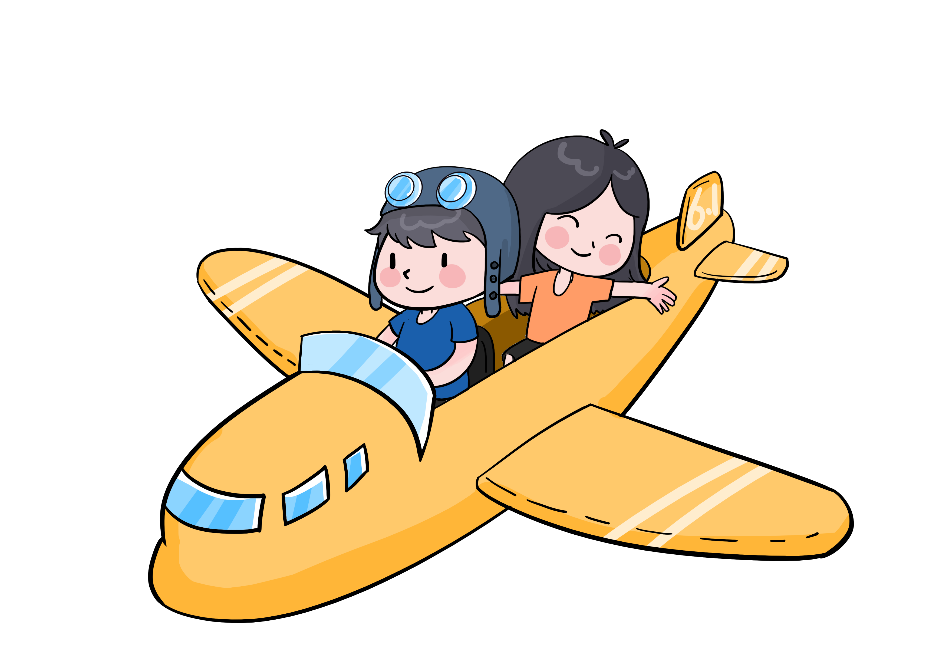 d
o
+5
f
MsPham-0936082789
o
MsPham-0936082789
Check
food
Next
MsPham-0936082789
MsPham-0936082789
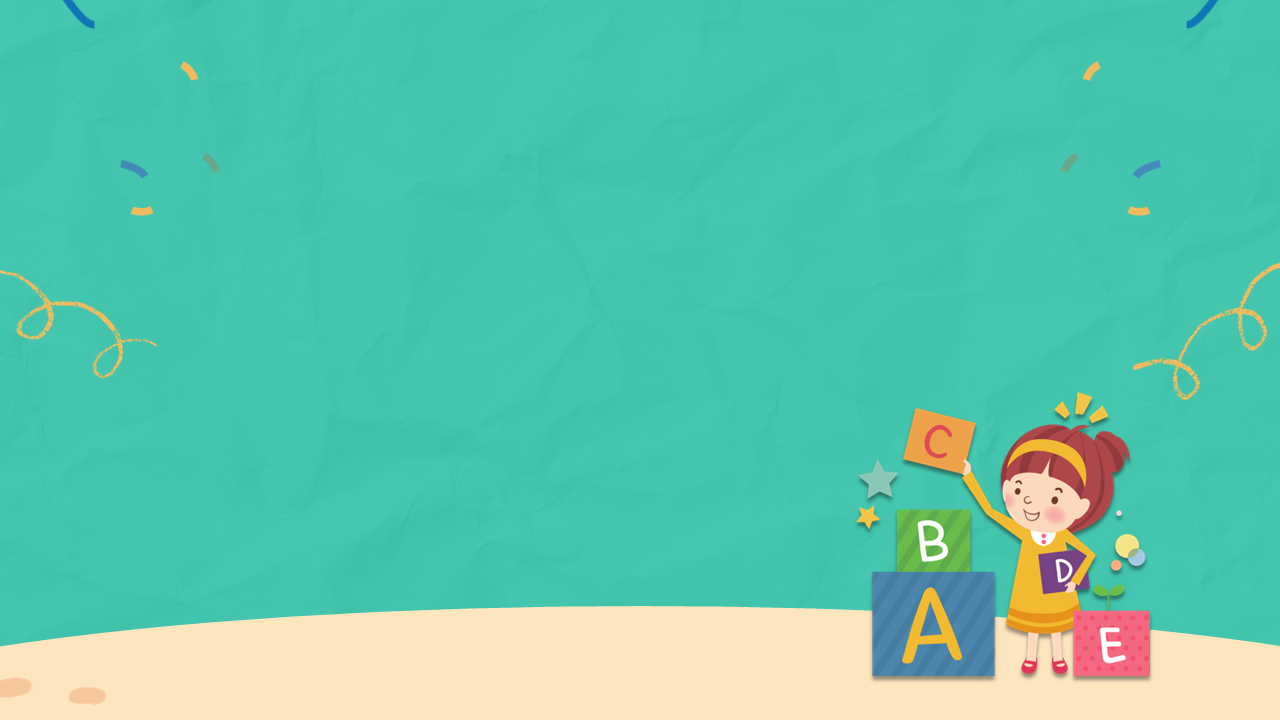 Order the words
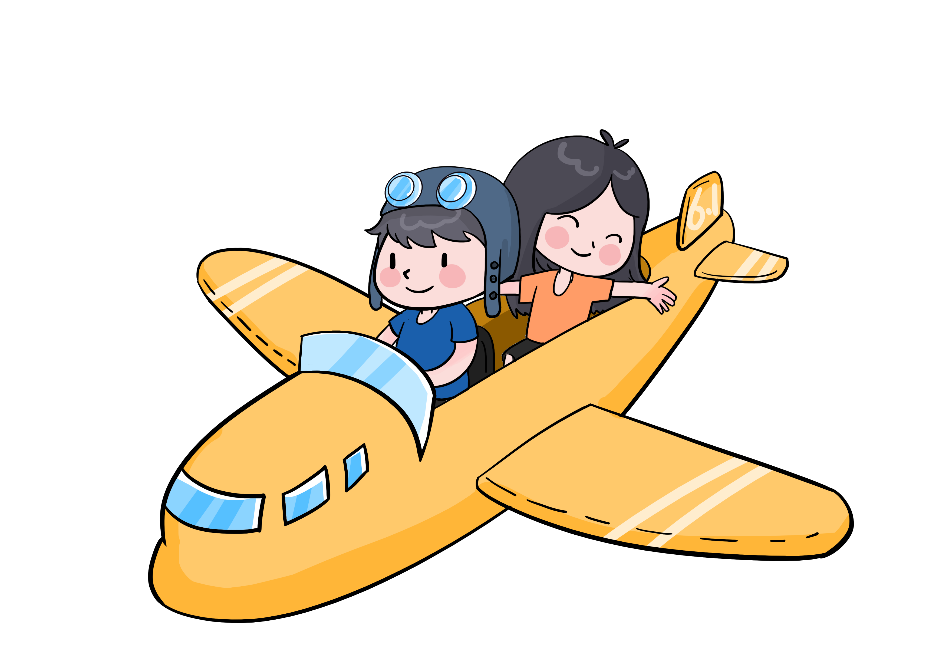 l
o
r
u
+5
MsPham-0936082789
c
o
MsPham-0936082789
Check
colour
Next
MsPham-0936082789
MsPham-0936082789
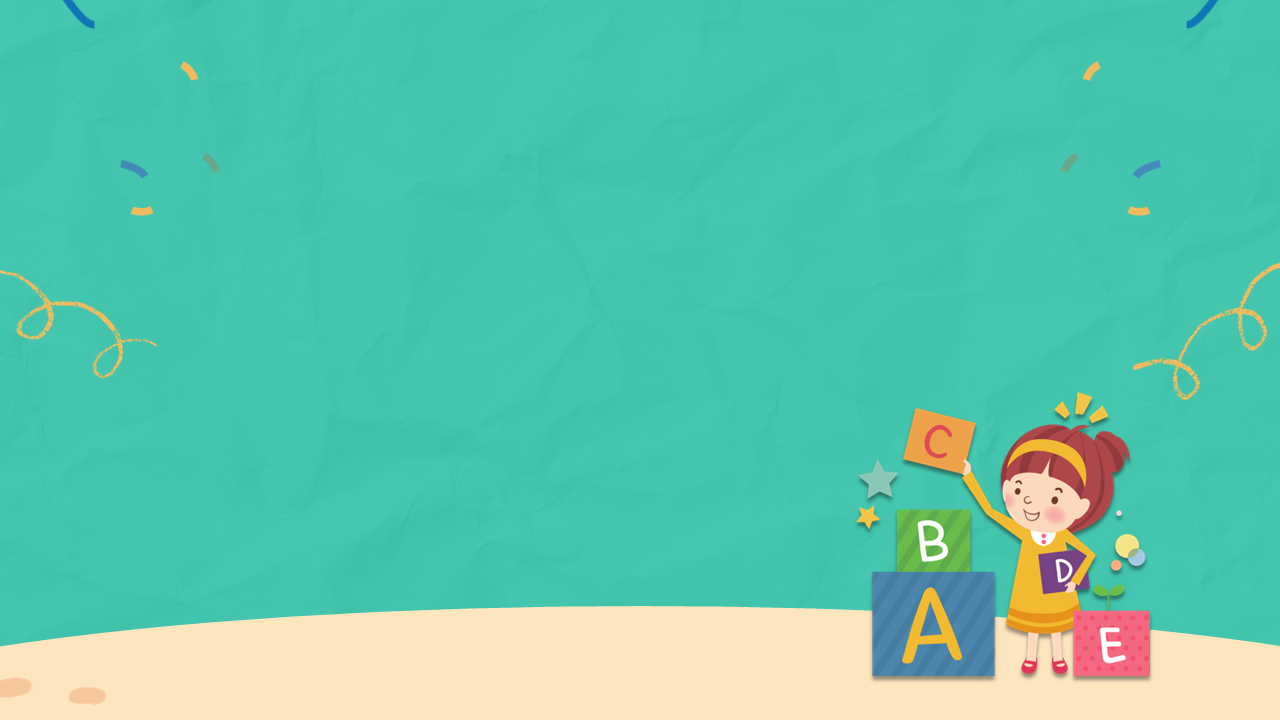 Order the words
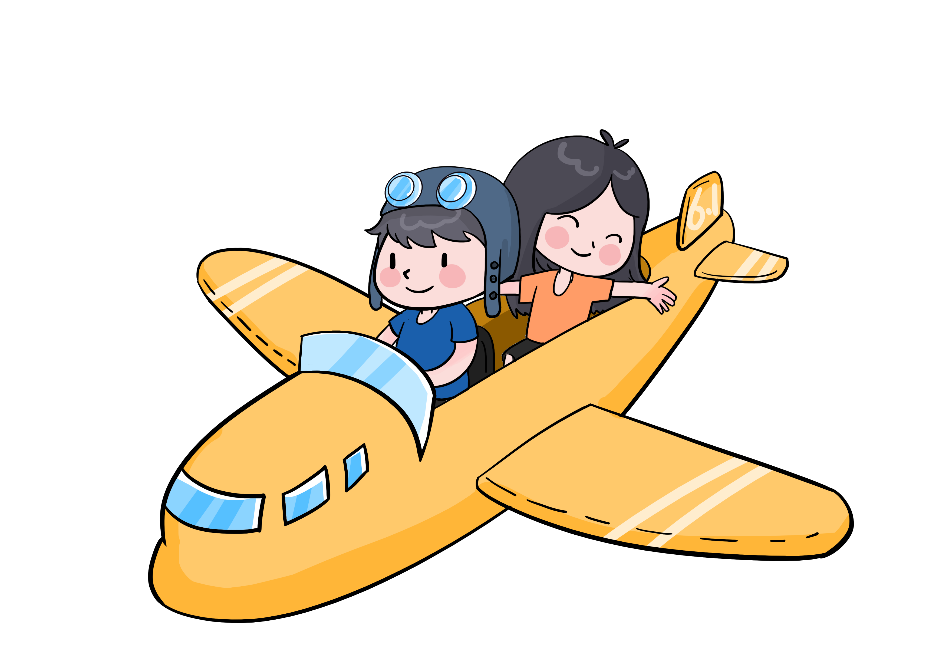 ten
ble
+5
nis
MsPham-0936082789
ta
MsPham-0936082789
Check
table tennis
Next
MsPham-0936082789
MsPham-0936082789
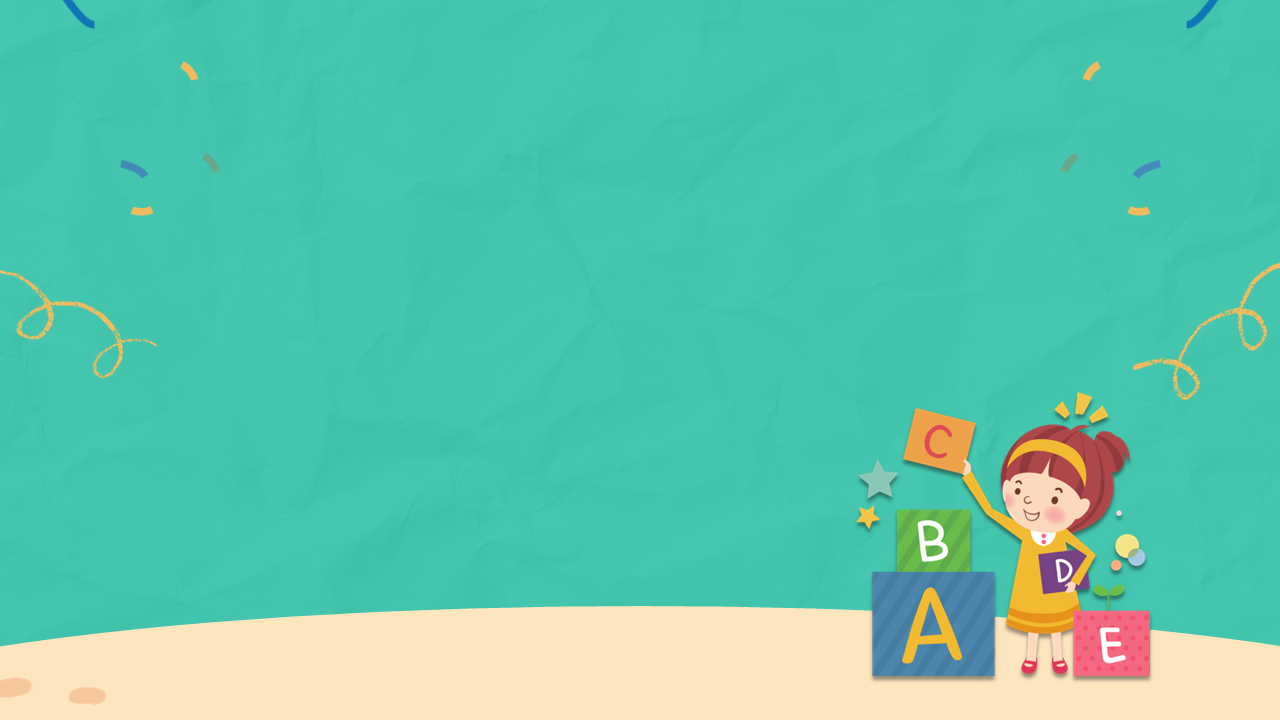 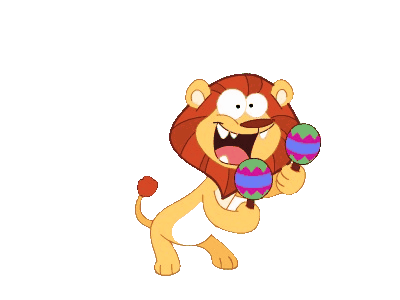 Good job!
MsPham-0936082789
MsPham-0936082789
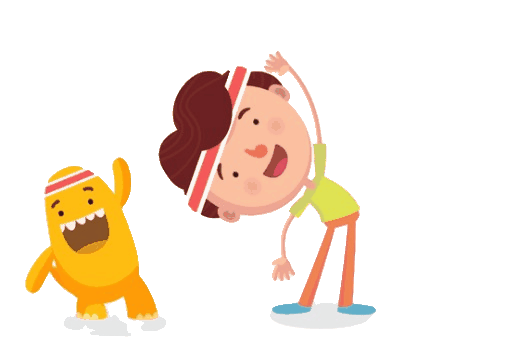 Exit
MsPham-0936082789
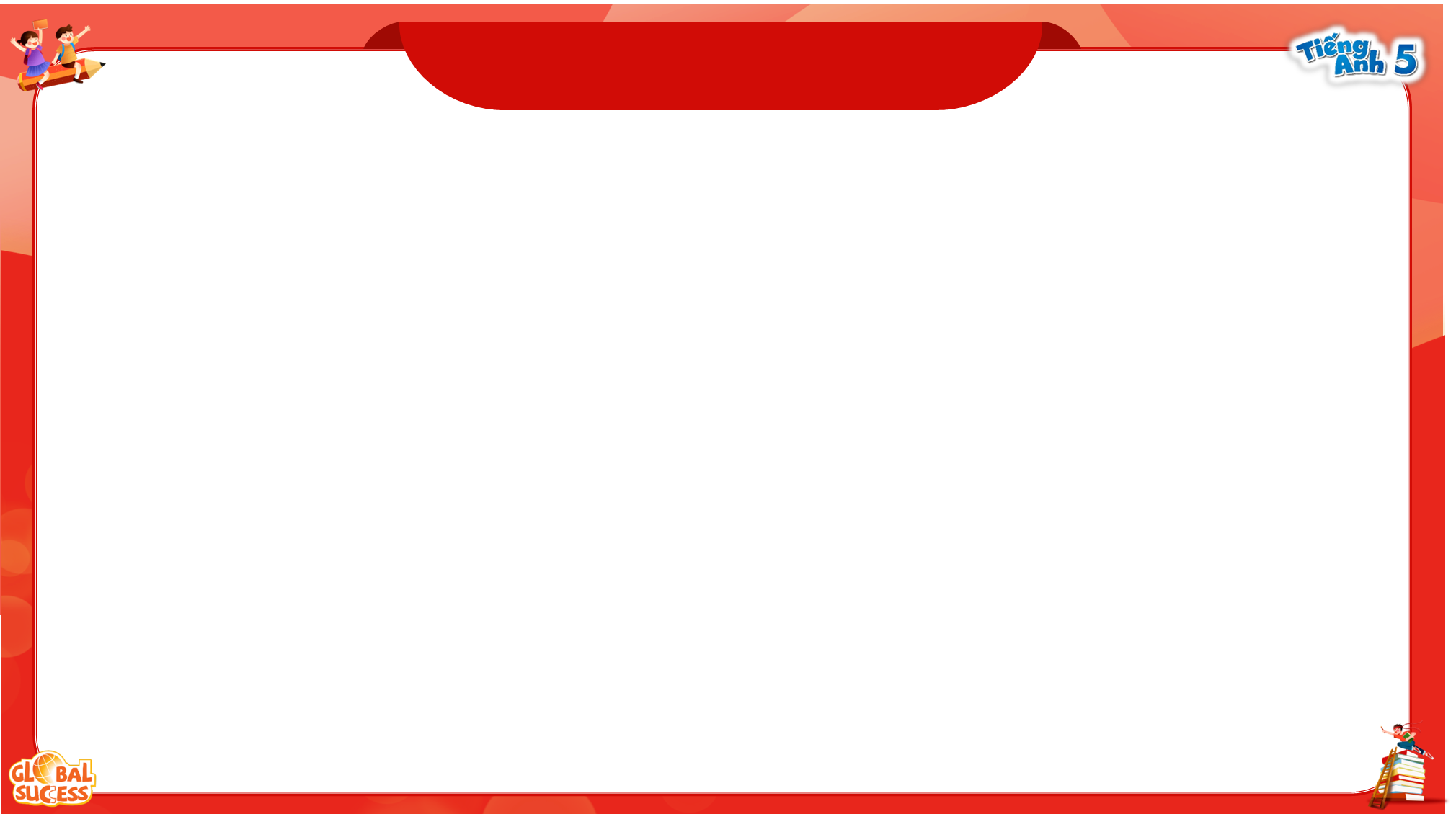 Review
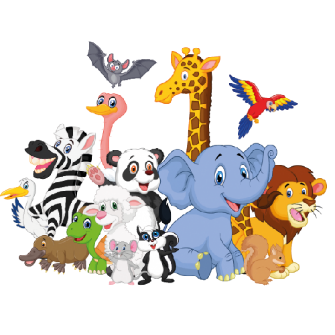 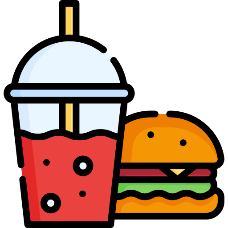 food
animal
What’s your 
favourite ______?
It’s ________.
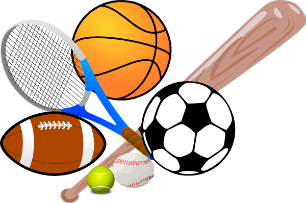 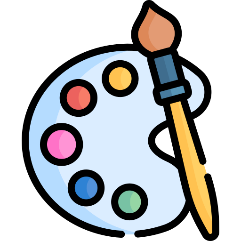 colour
sport
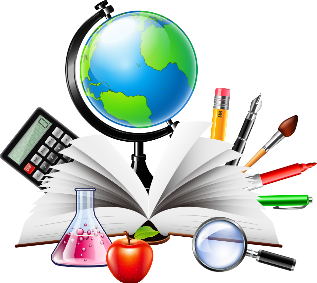 subject
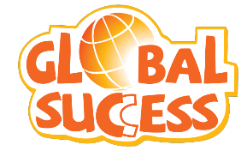 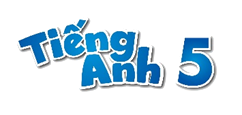 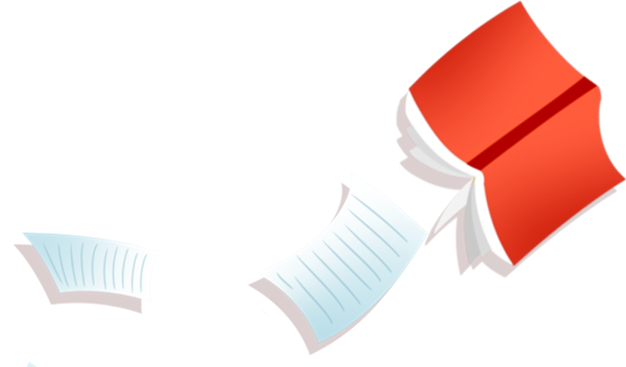 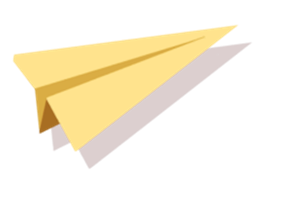 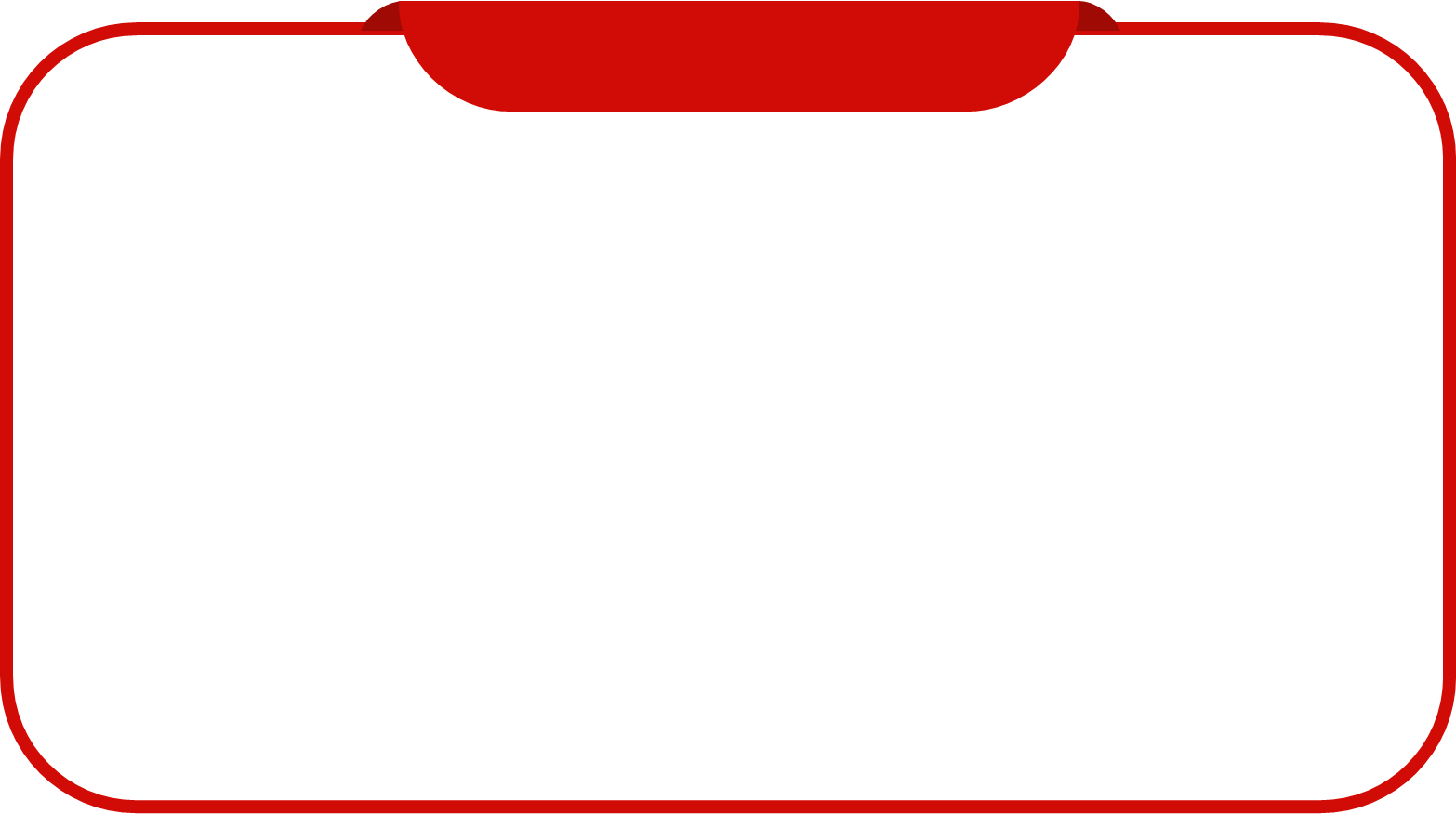 2.
Listen 
and match
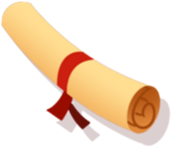 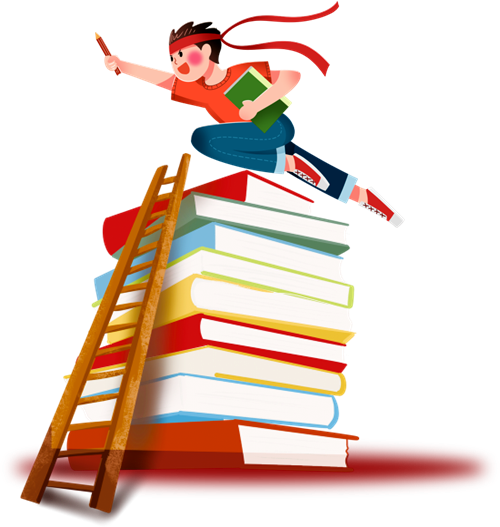 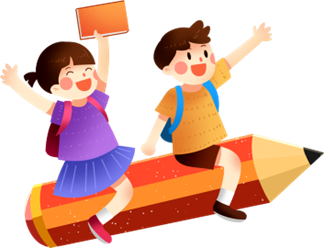 https://www.facebook.com/msphampowerpoint
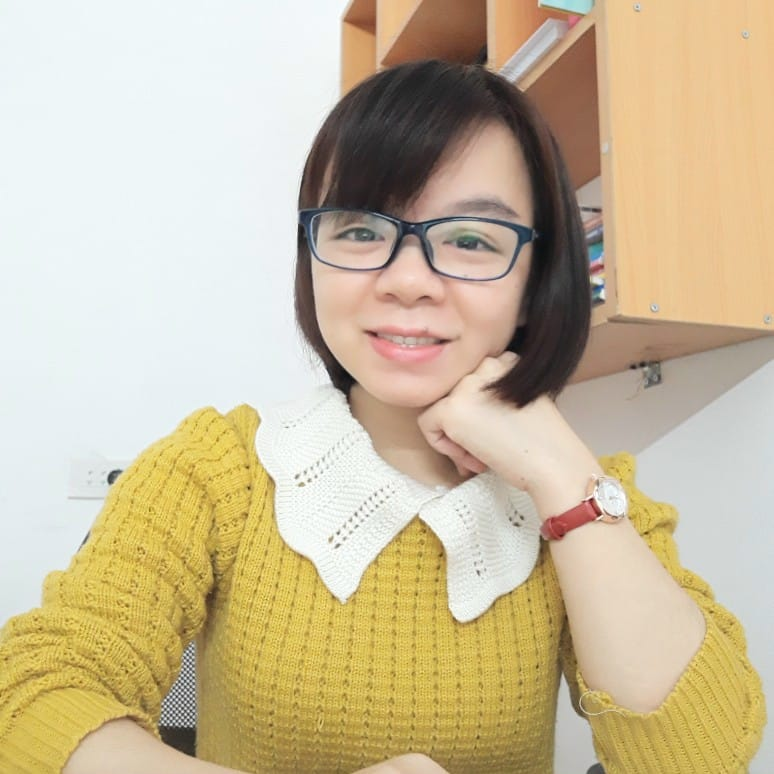 MsPham 
0936082789
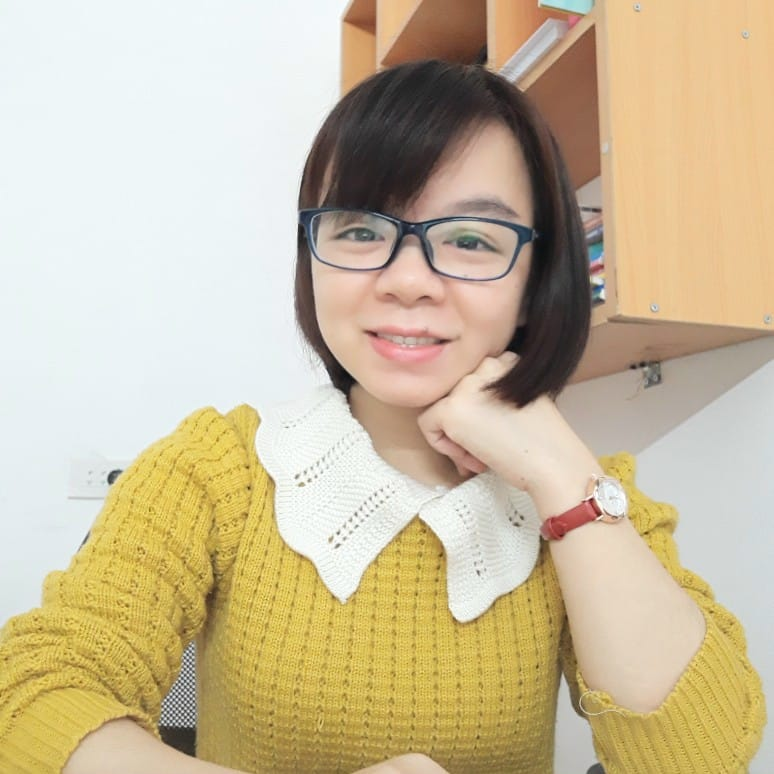 MsPham 
0936082789
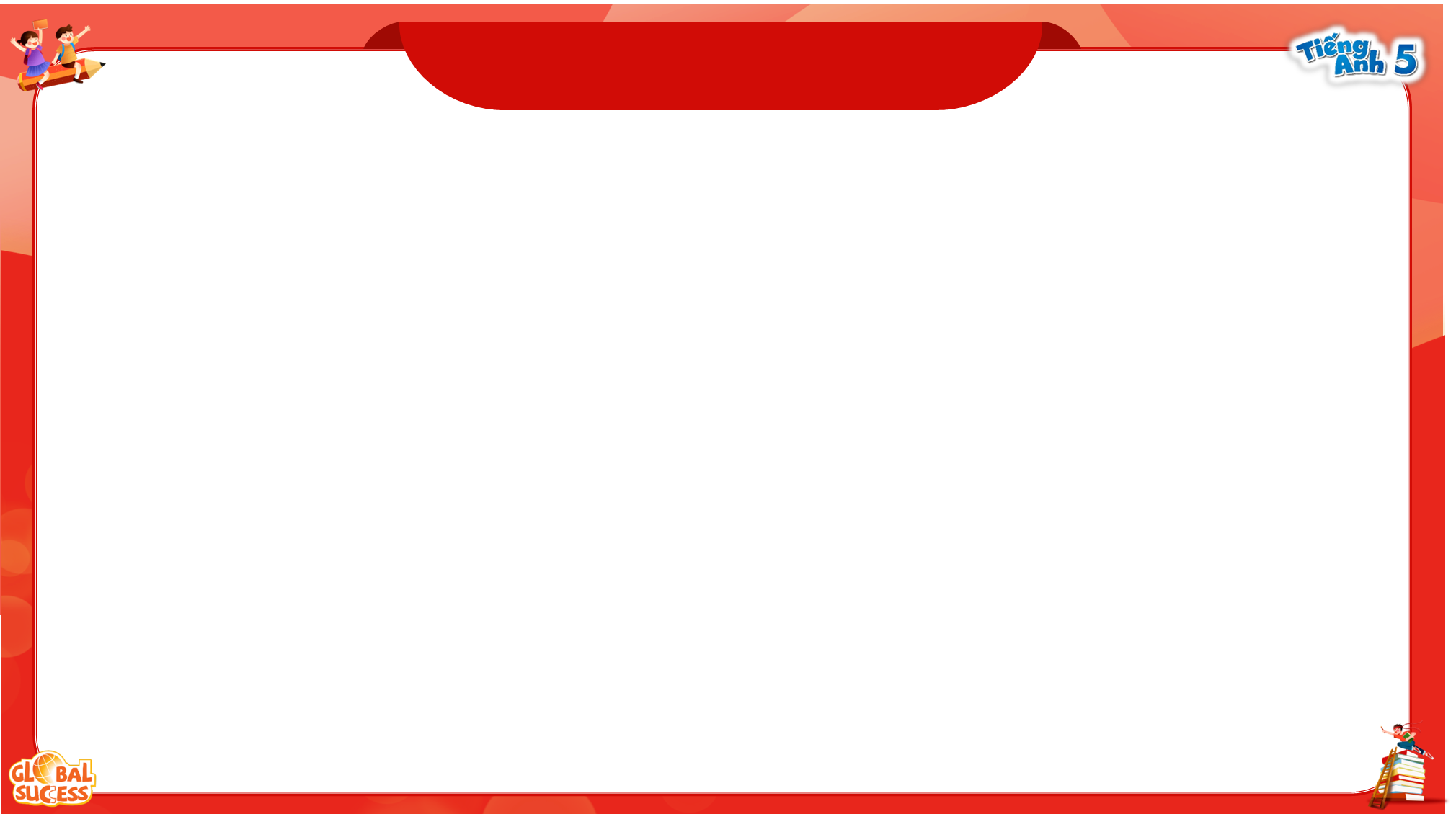 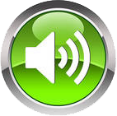 Listen and tick
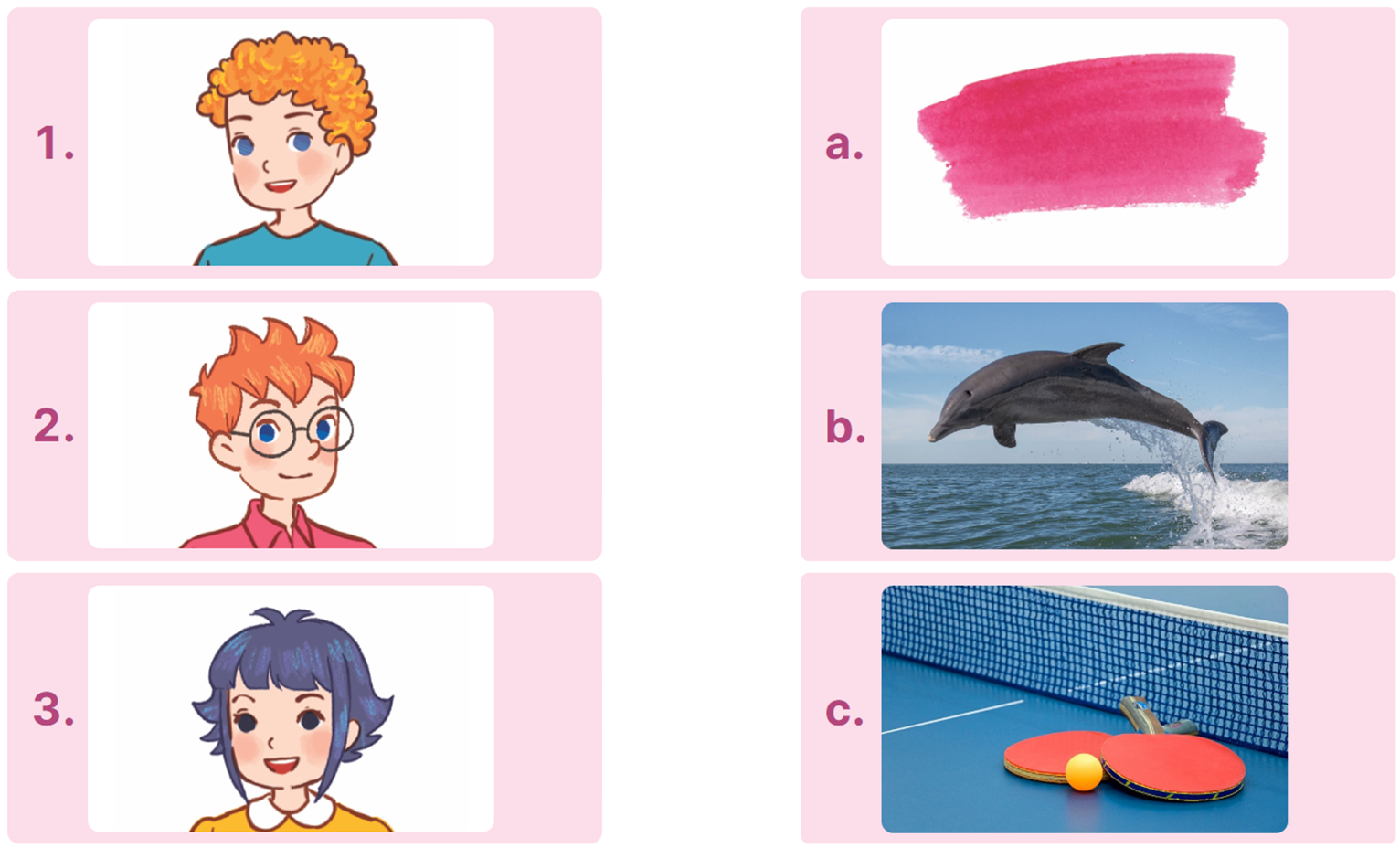 1. A: What are you doing, Bill?
    B: I'm watching a film about animals.
    A: What's your favourite animal?
    B: It's a dolphin. I love dolphins very much.
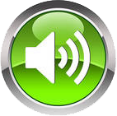 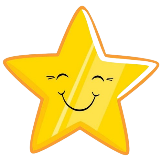 2. A: Where were you yesterday, Ben?
    B: I was at the sports centre.
    A: What's your favourite sport?
    B: My favourite sport is table tennis.
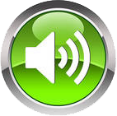 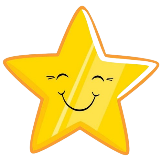 3. A: What's your favourite colour, Minh?
    B: It's green. What about you, Linh?
    A: Pink. I like pink very much.
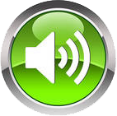 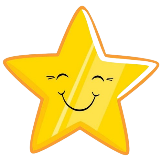 https://www.facebook.com/msphampowerpoint
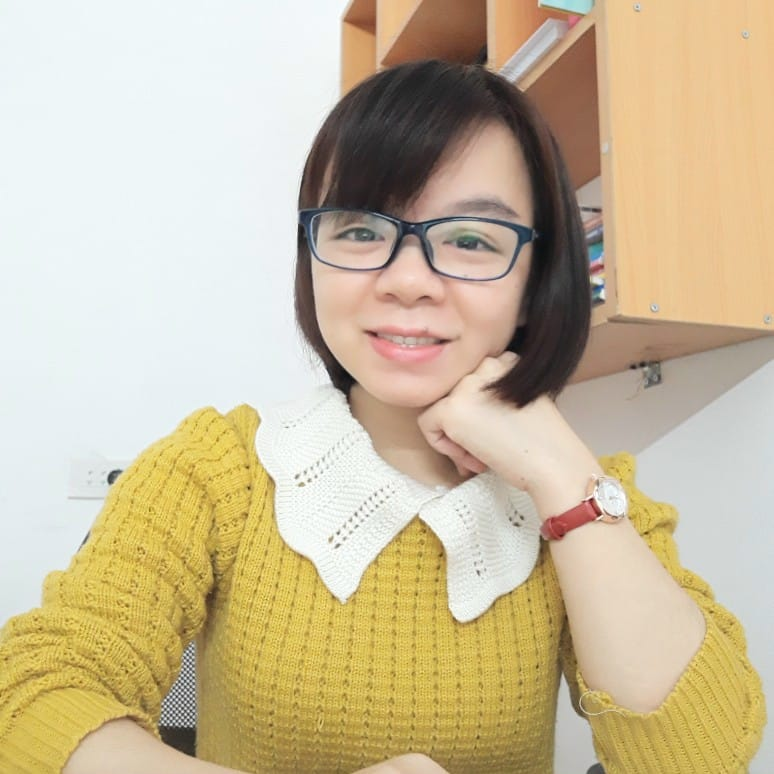 MsPham 
0936082789
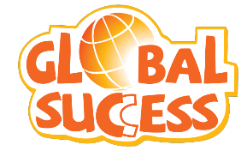 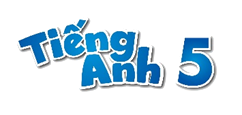 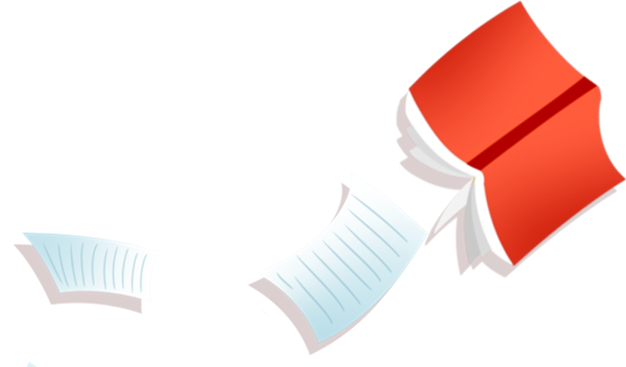 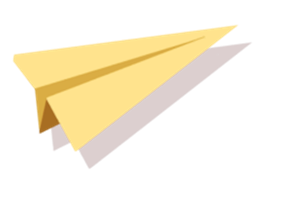 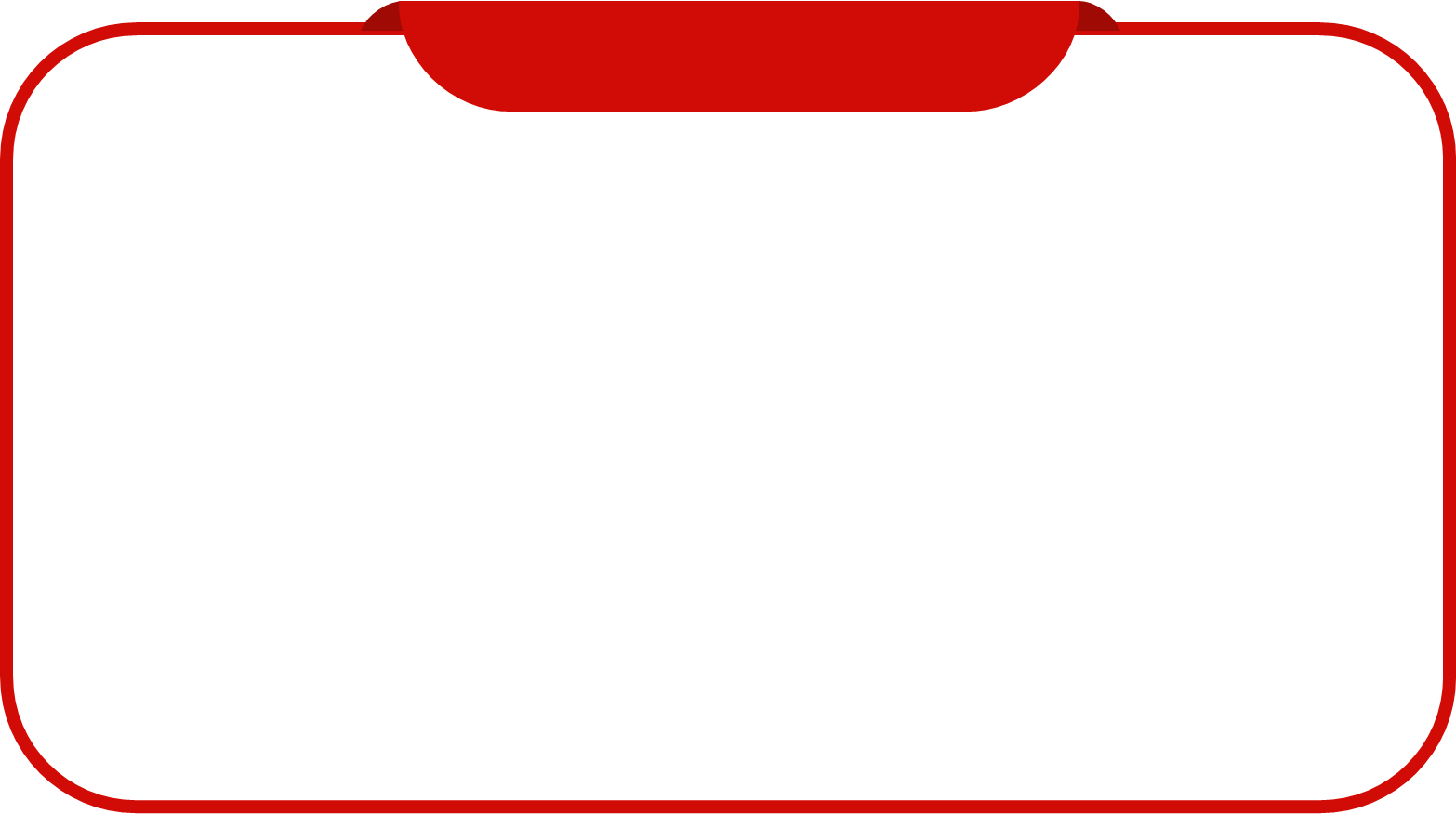 3.
Read and complete.
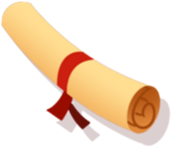 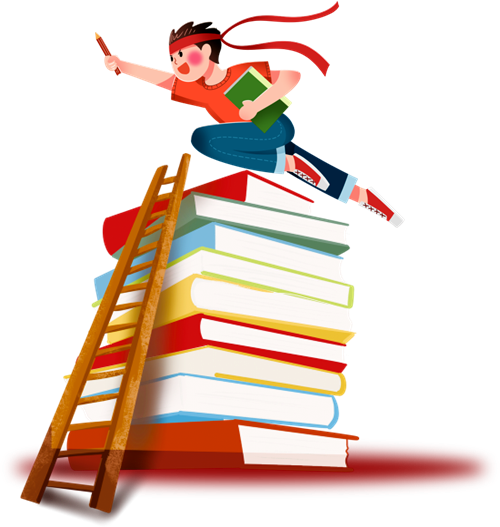 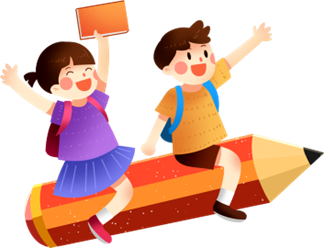 https://www.facebook.com/msphampowerpoint
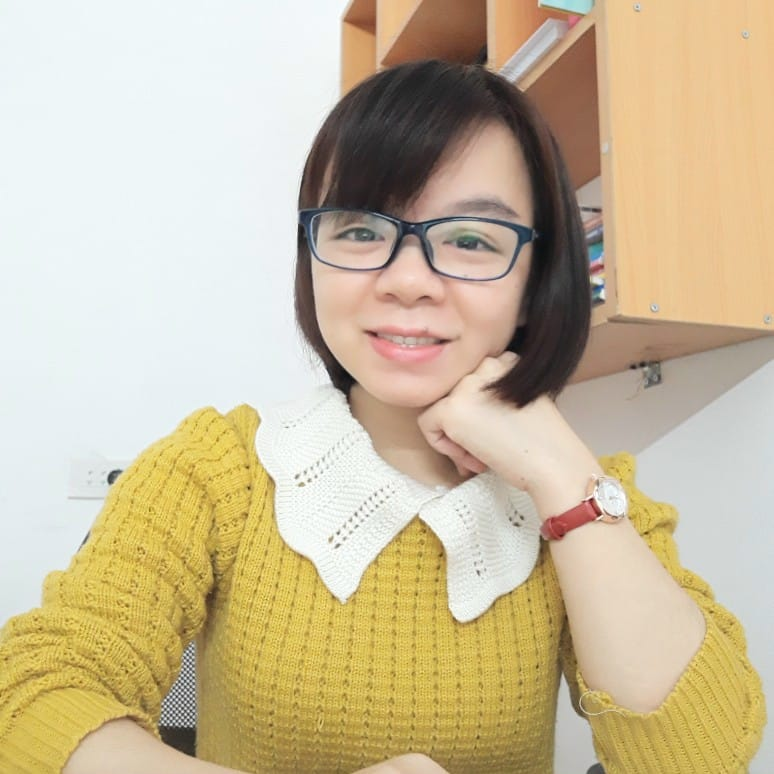 MsPham 
0936082789
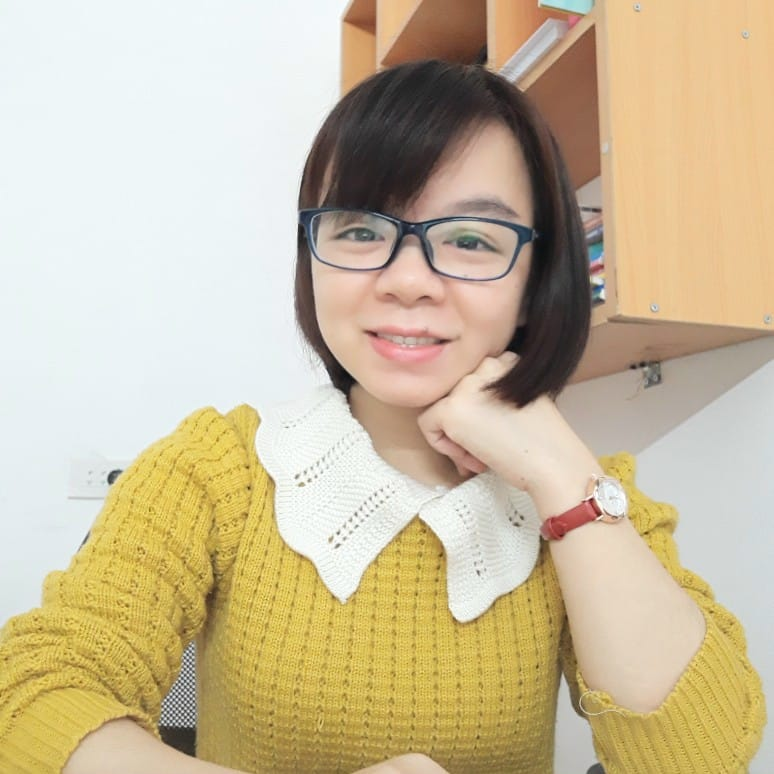 MsPham 
0936082789
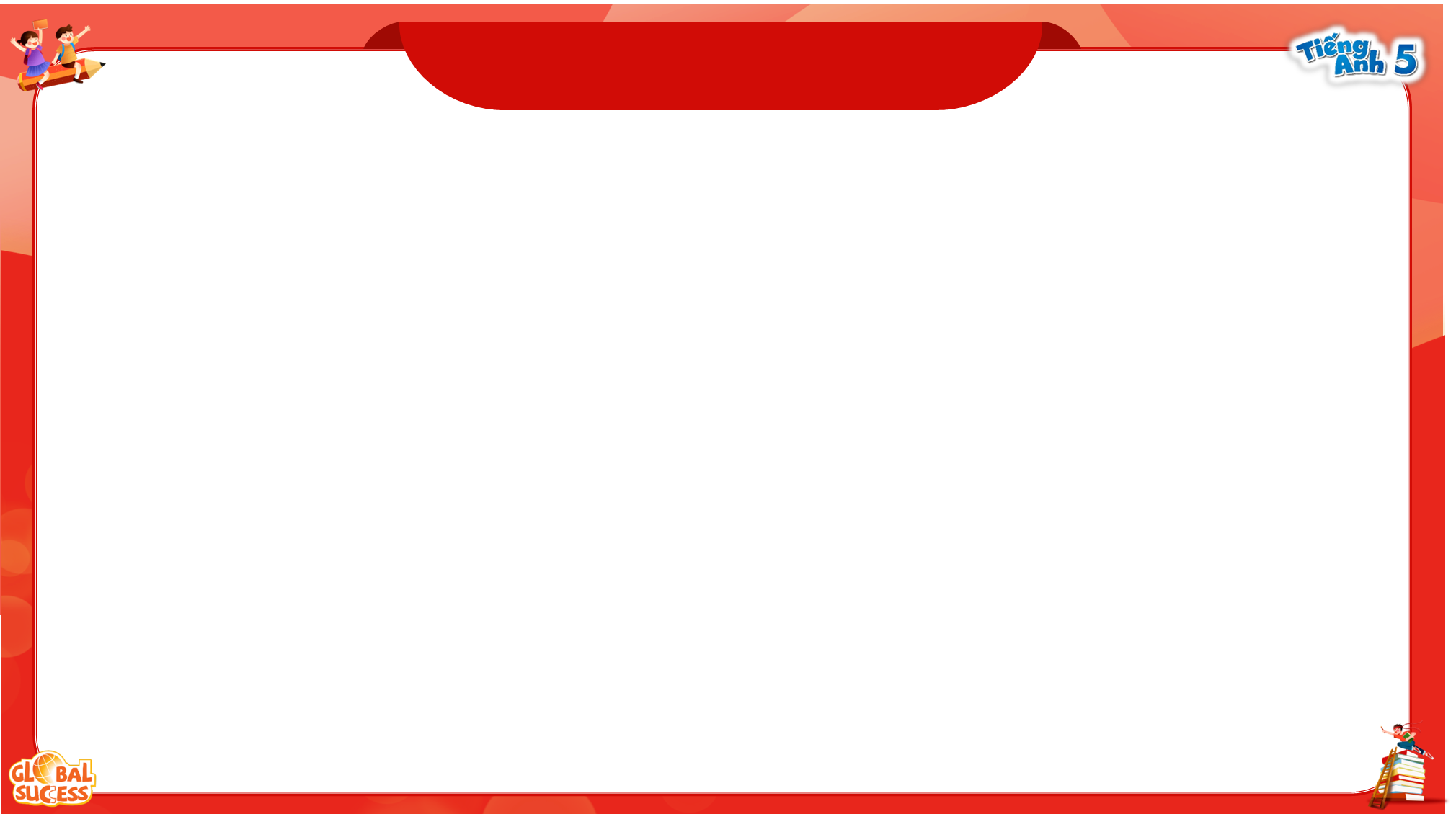 Read and complete.
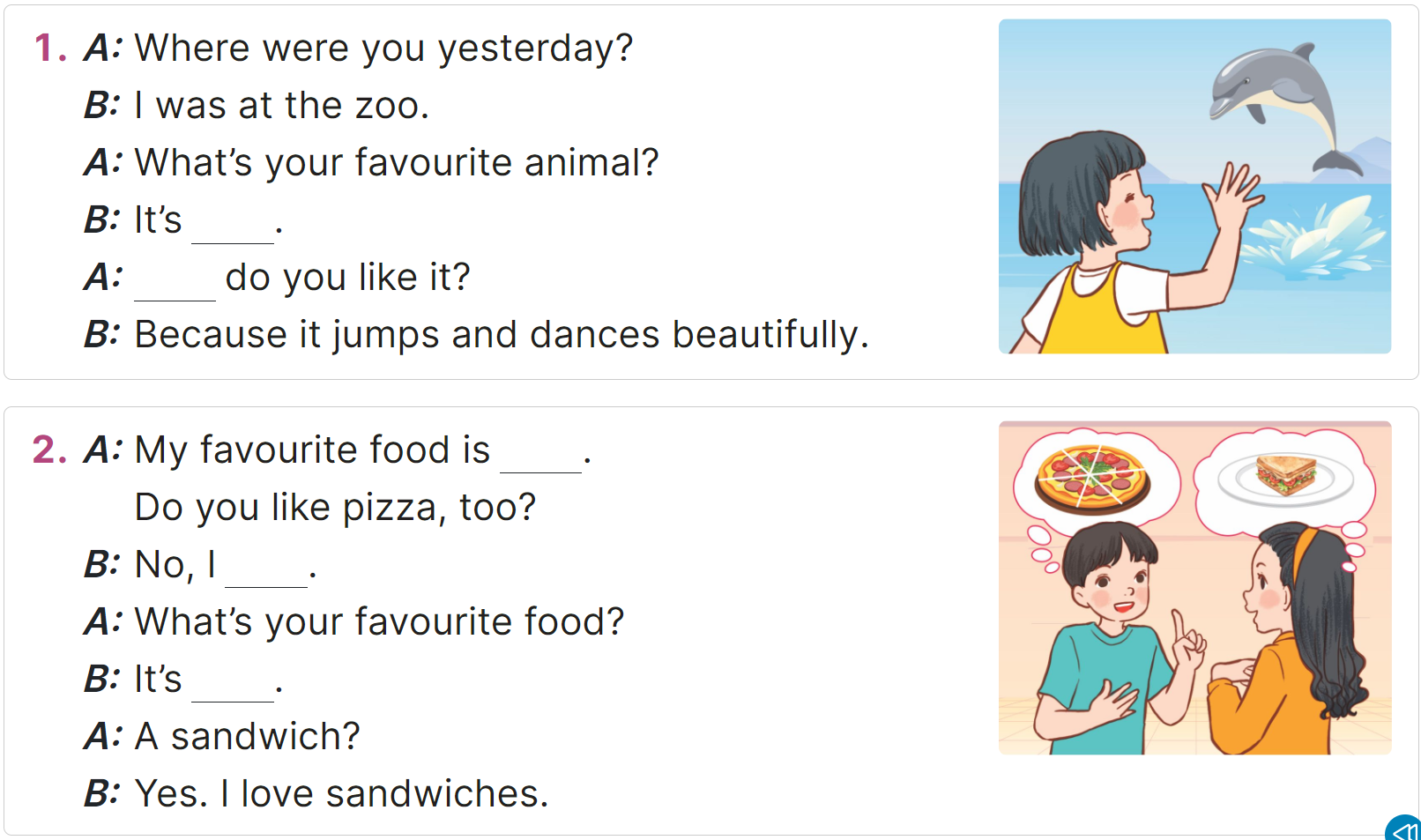 https://www.facebook.com/msphampowerpoint
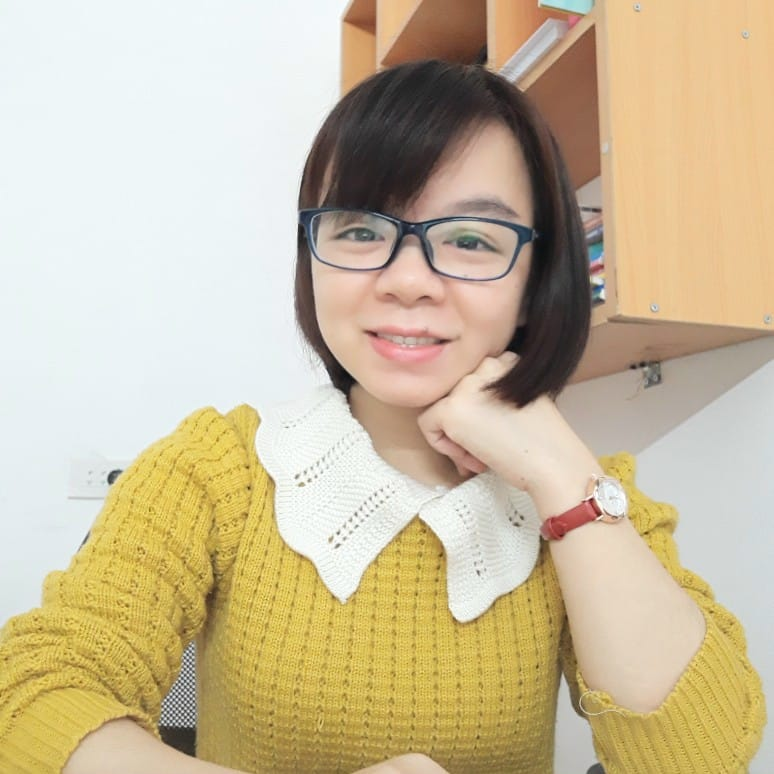 MsPham 
0936082789
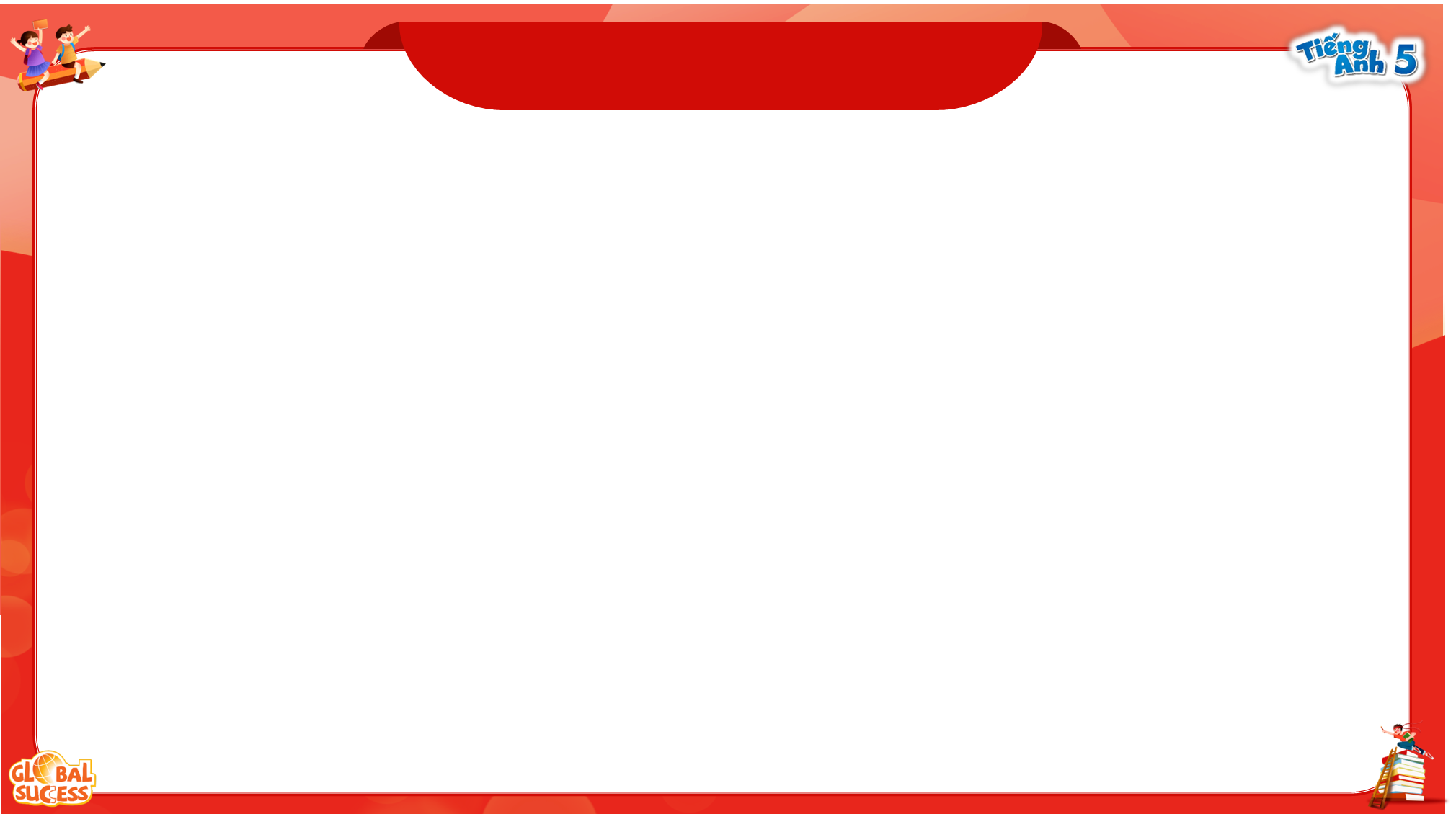 Read and complete.
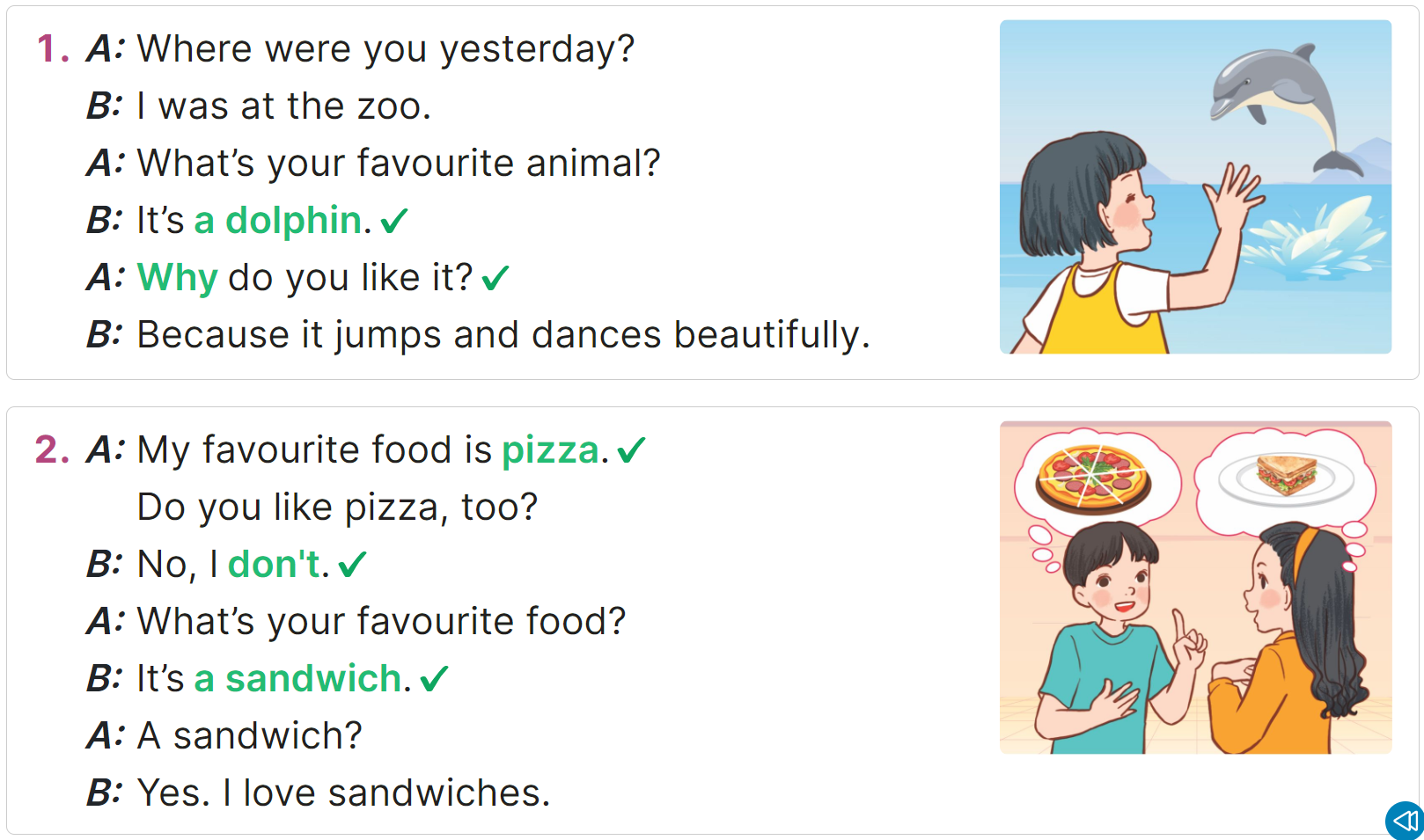 ______________.
______________
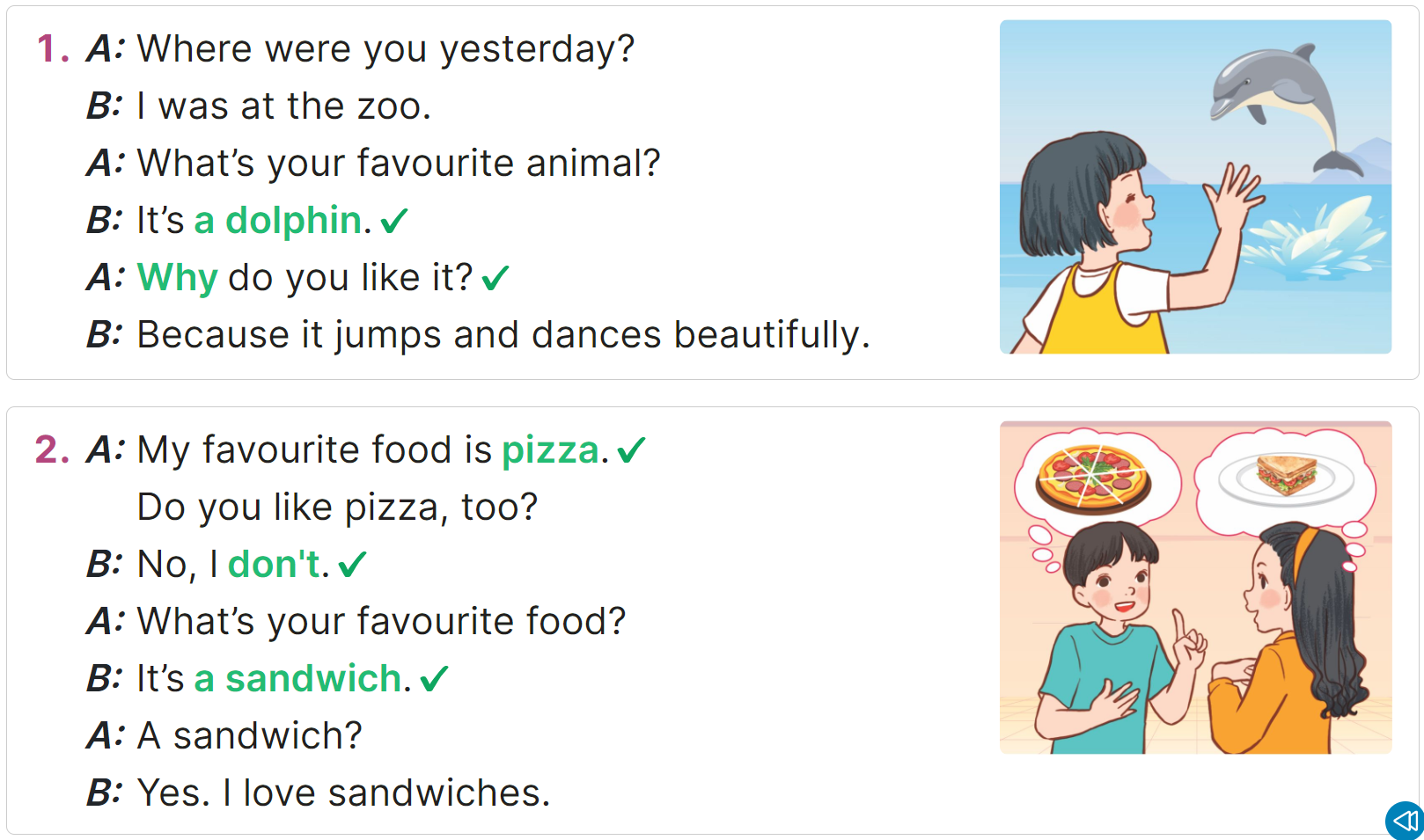 https://www.facebook.com/msphampowerpoint
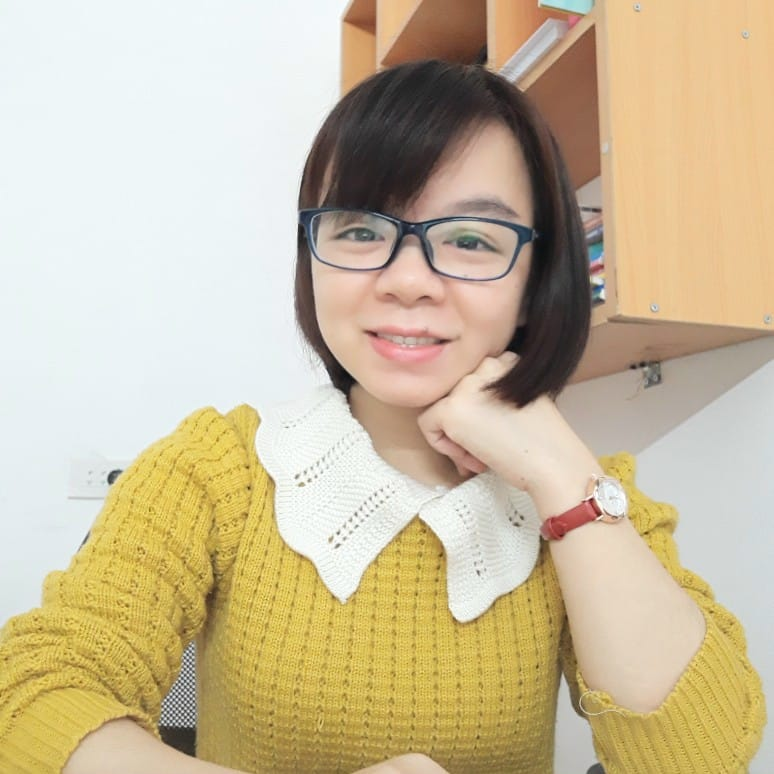 MsPham 
0936082789
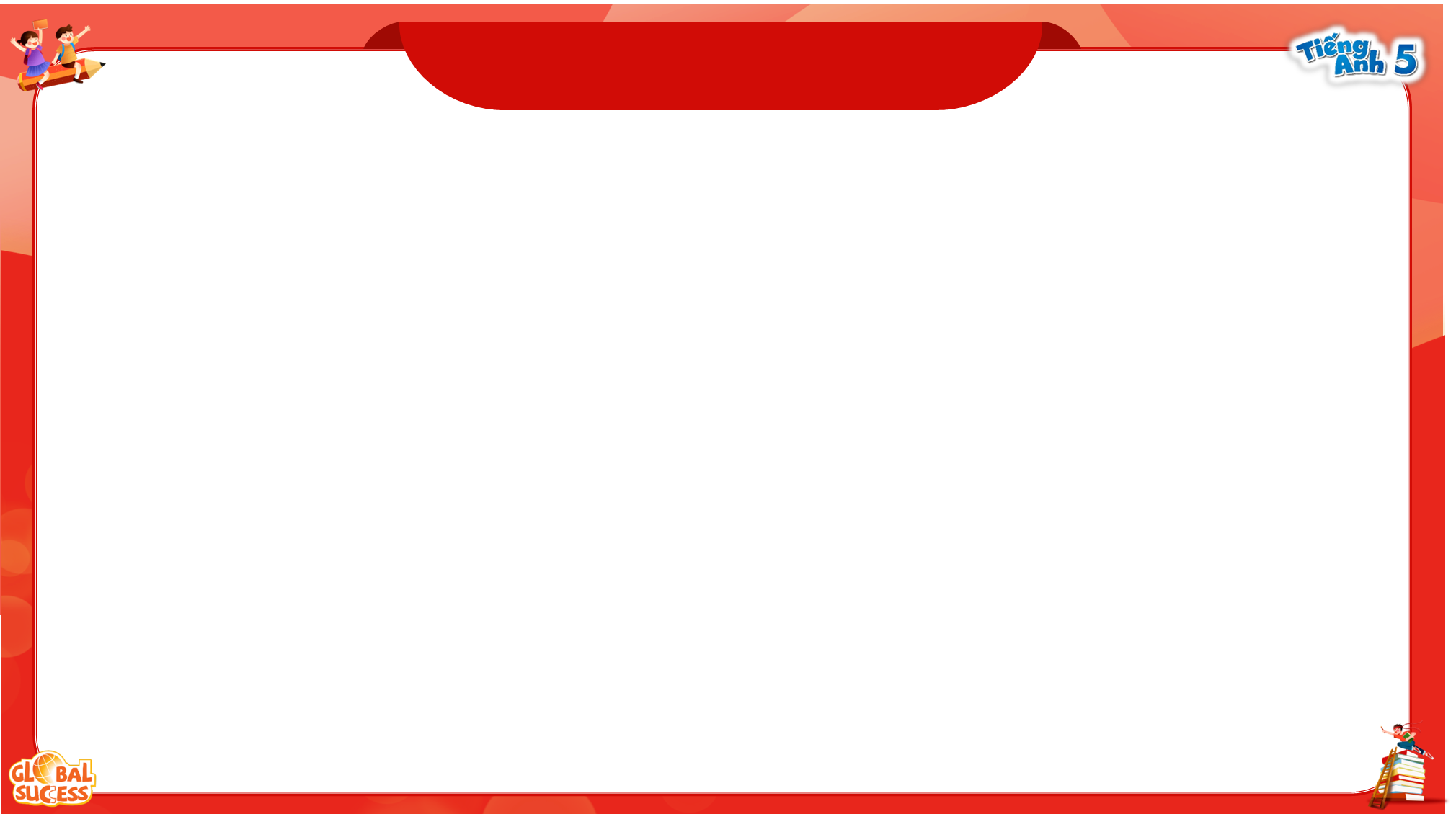 Read and complete.
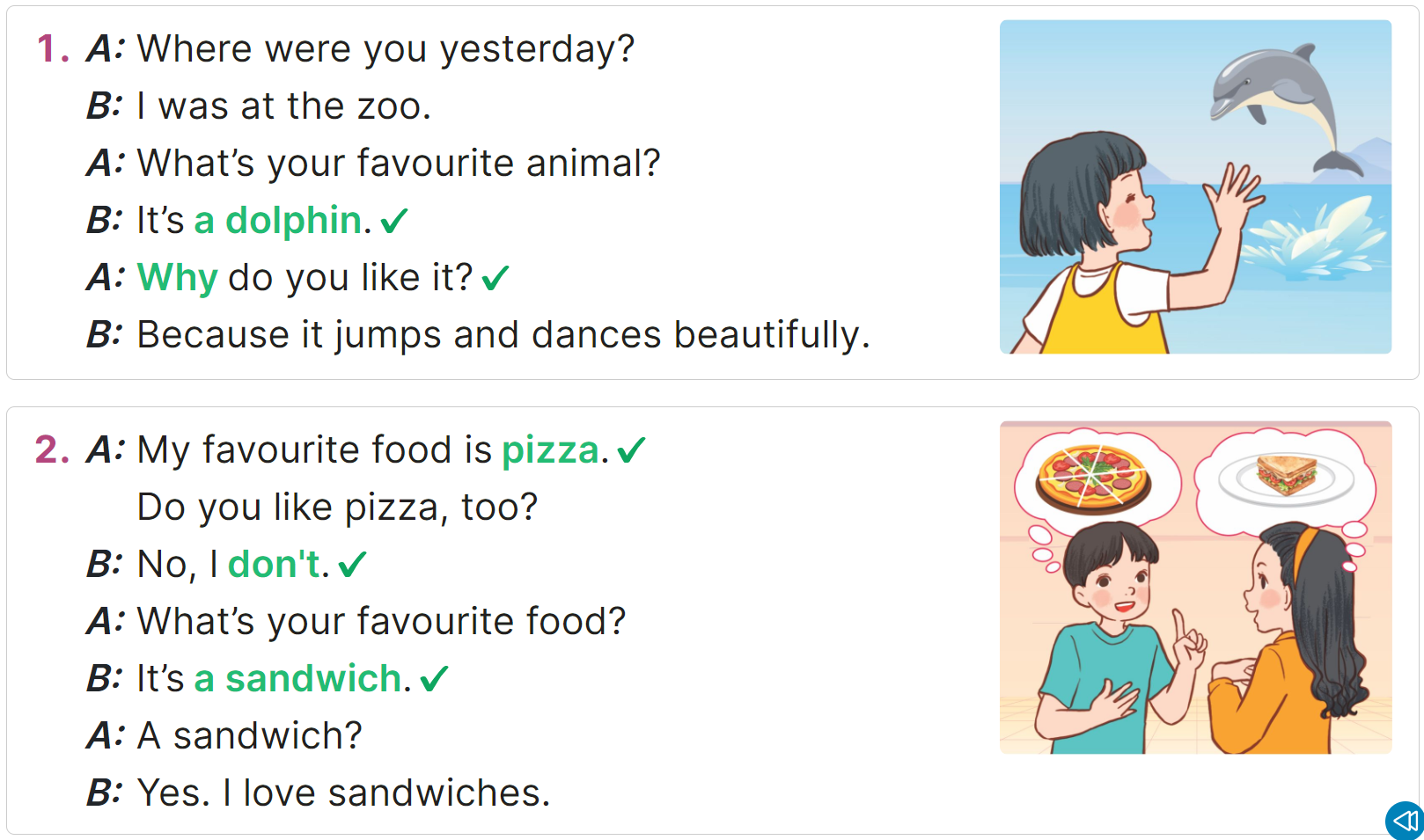 ______________.
______________.
______________.
https://www.facebook.com/msphampowerpoint
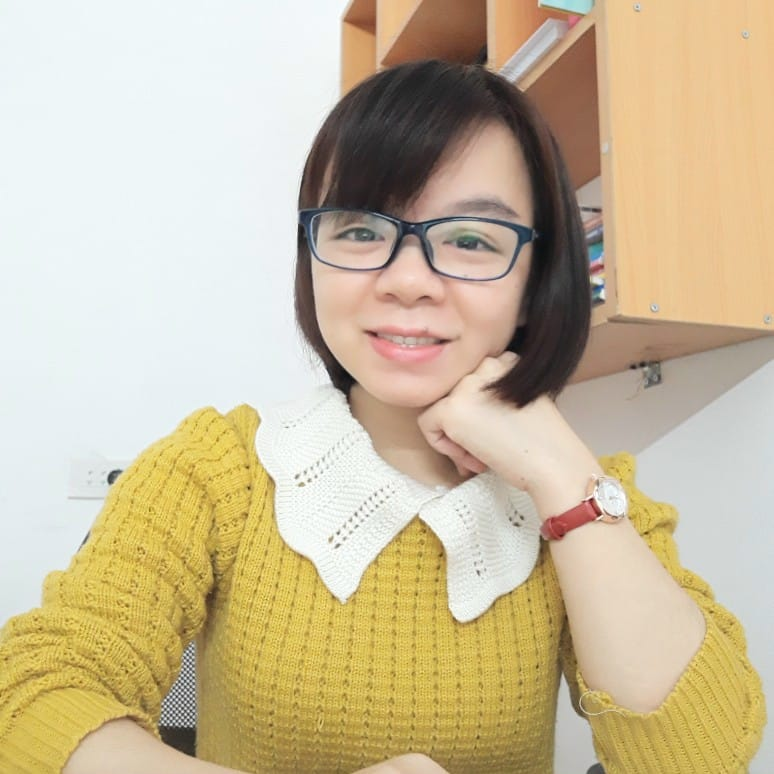 MsPham 
0936082789
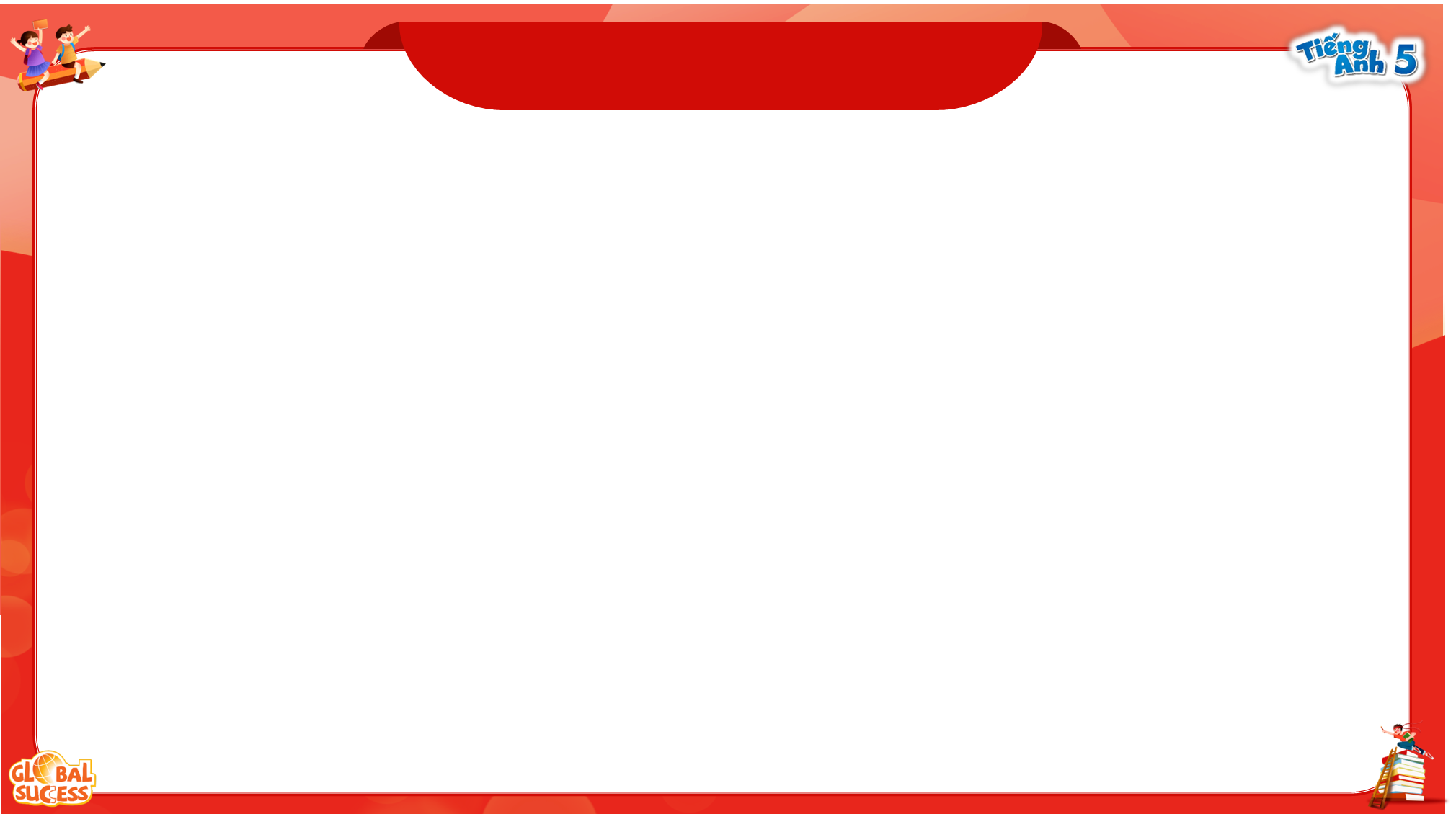 Read and complete.
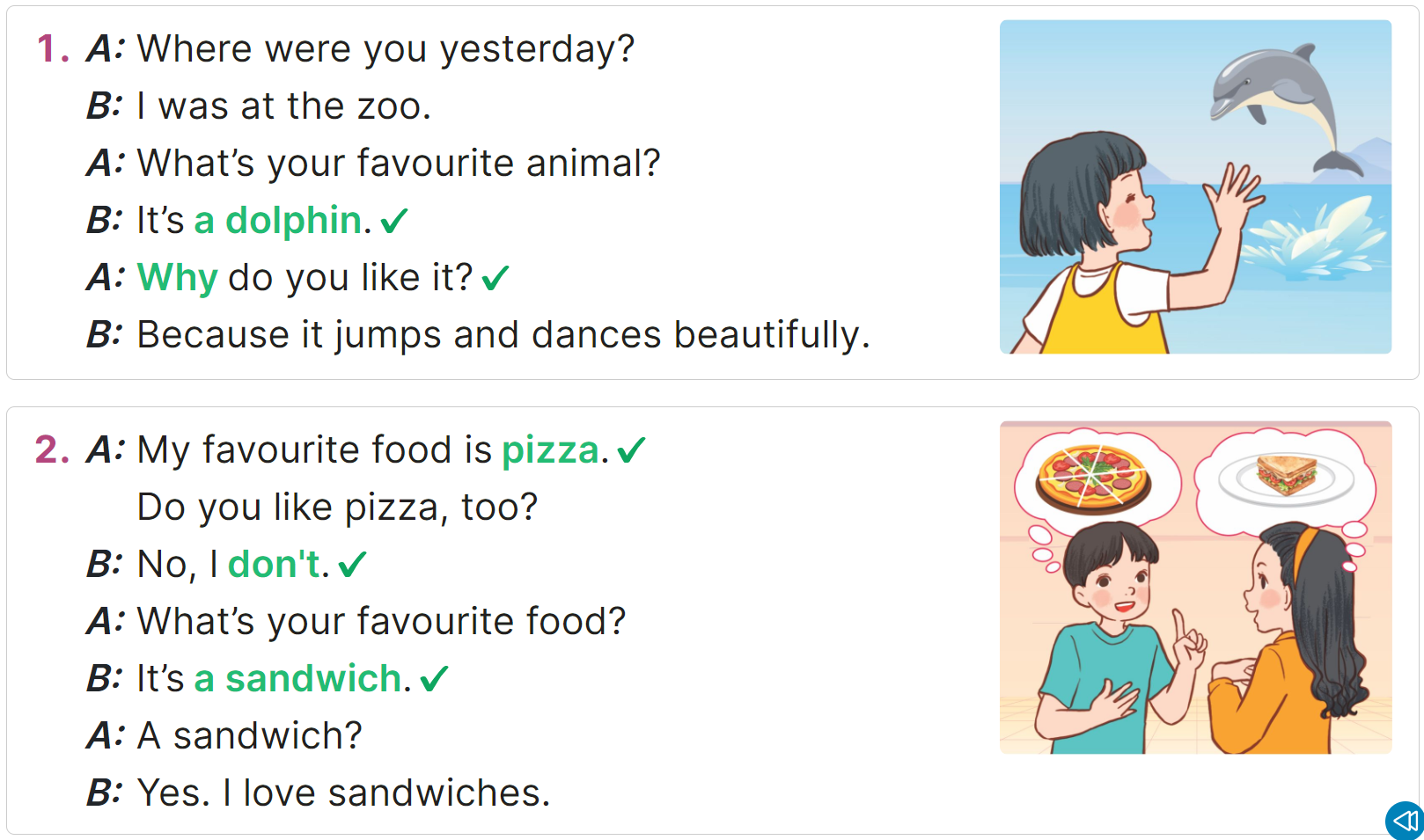 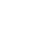 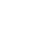 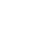 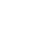 https://www.facebook.com/msphampowerpoint
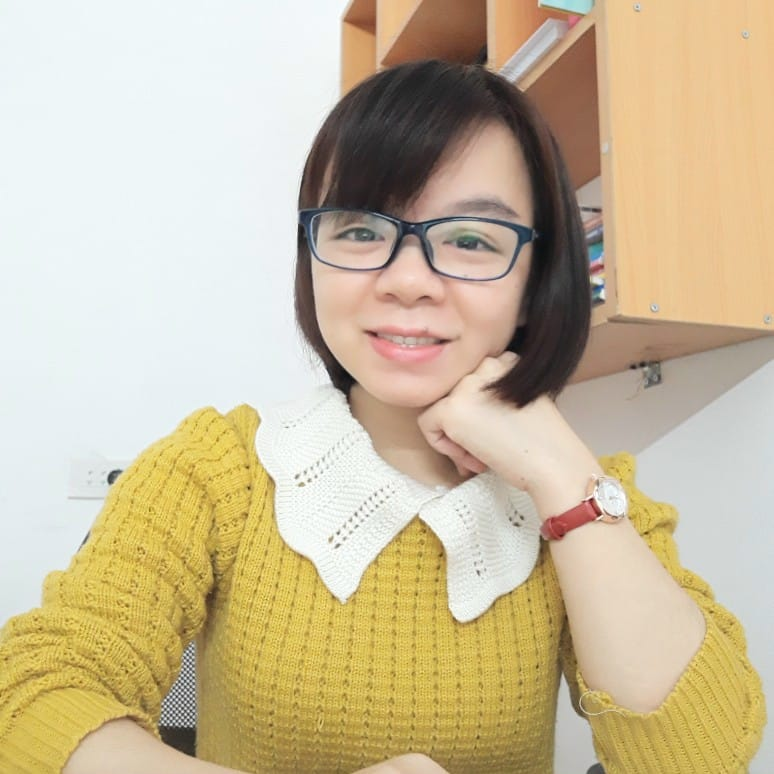 MsPham 
0936082789
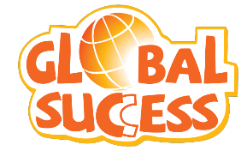 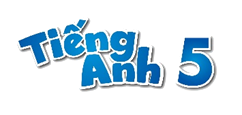 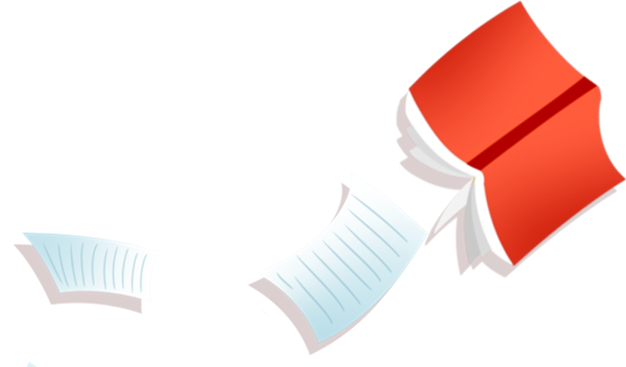 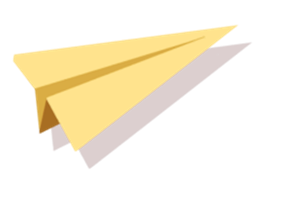 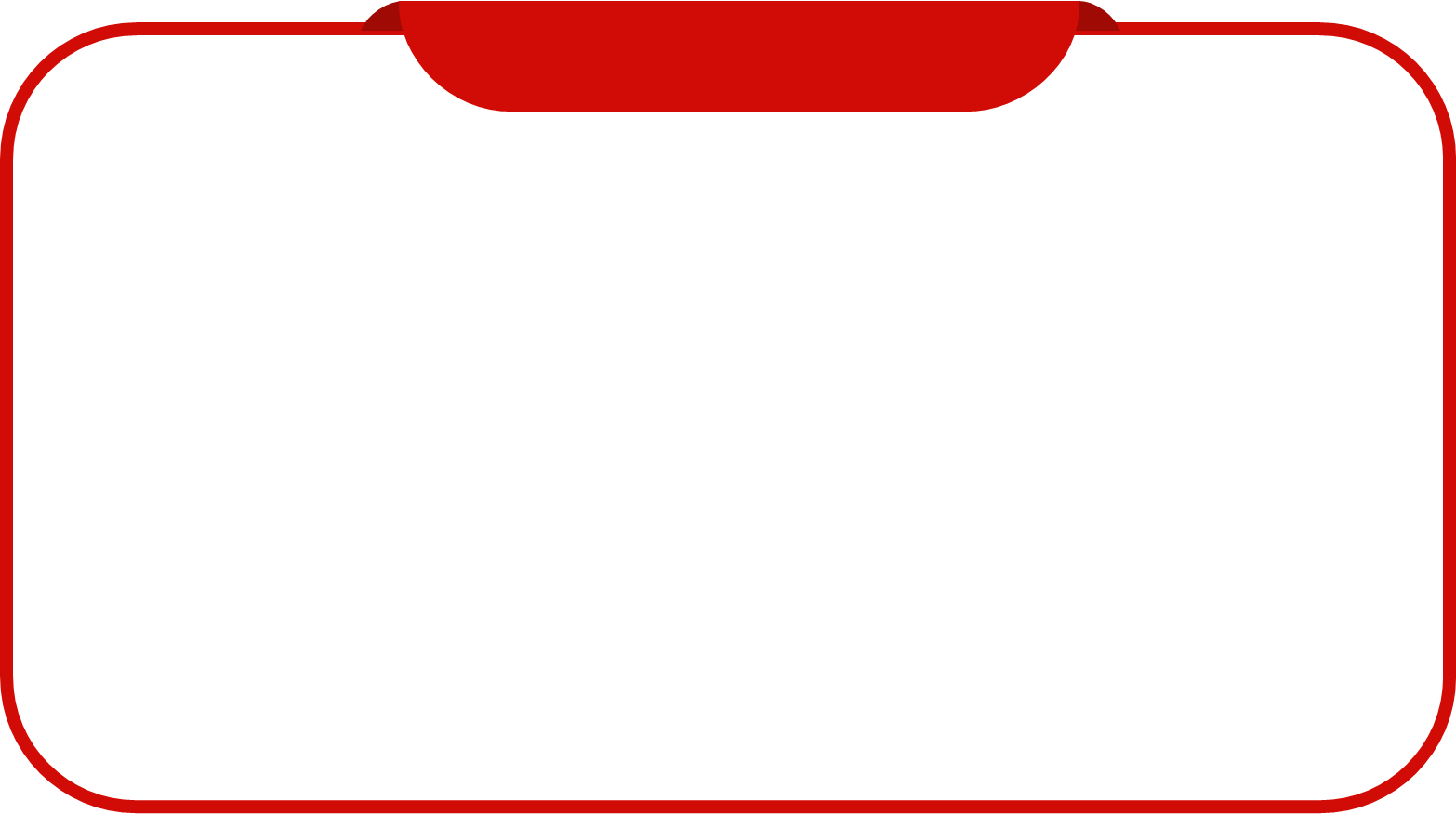 4.
Let’s play!
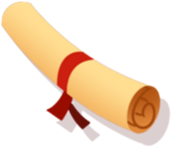 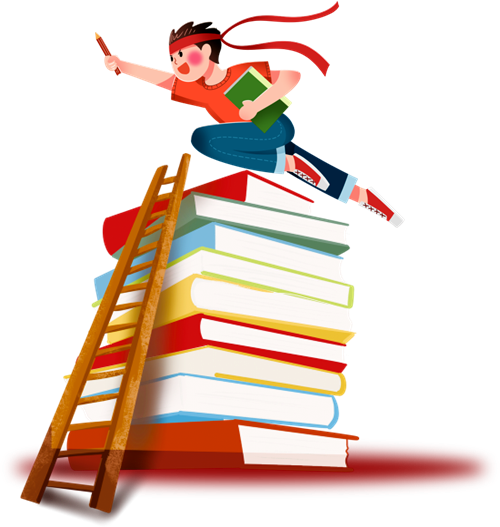 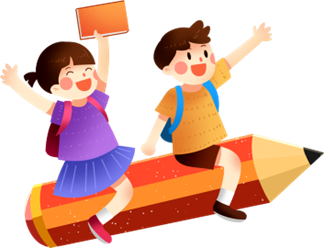 https://www.facebook.com/msphampowerpoint
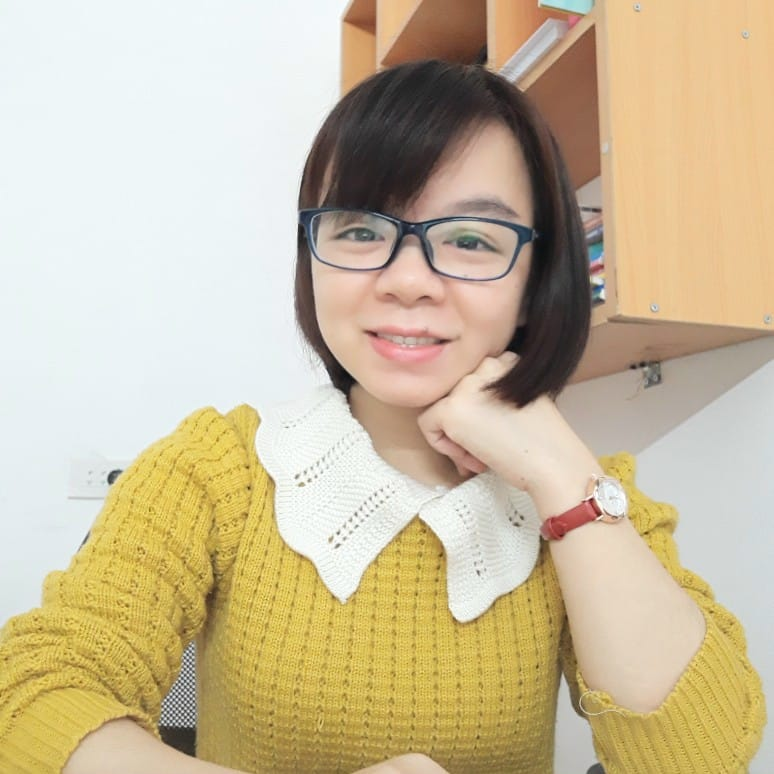 MsPham 
0936082789
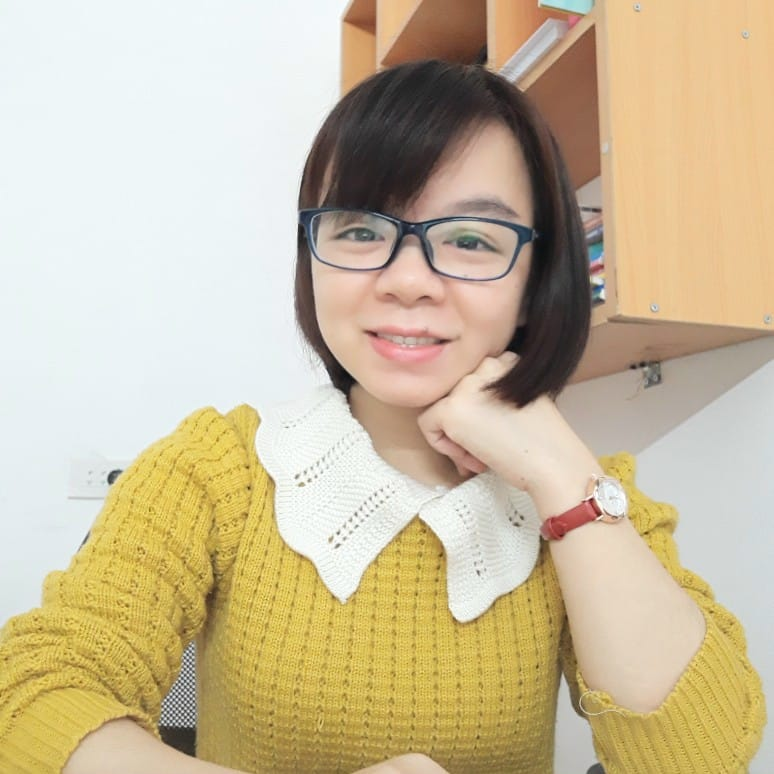 MsPham 
0936082789
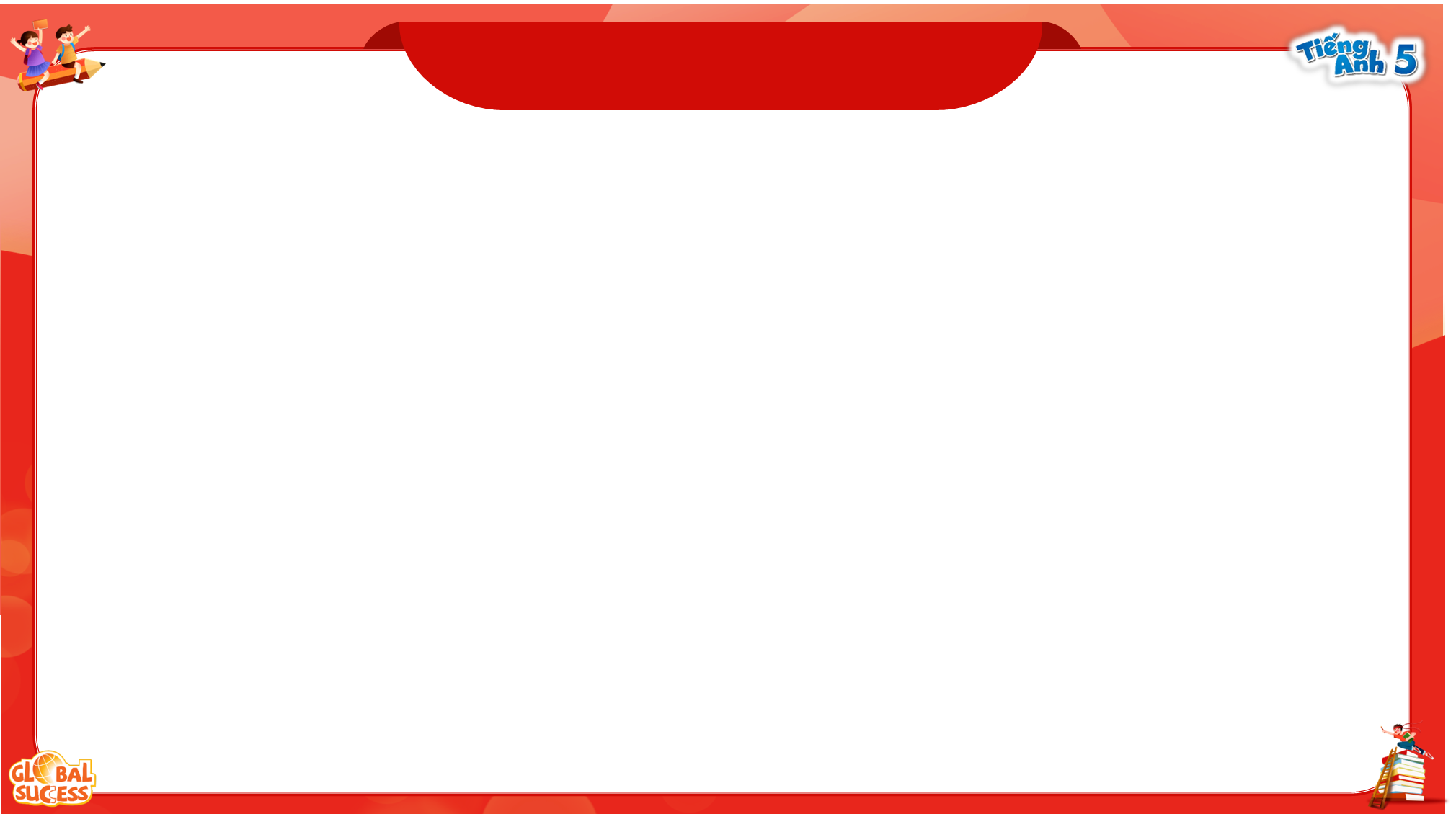 Find someone who…
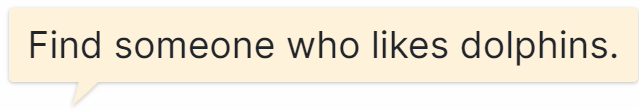 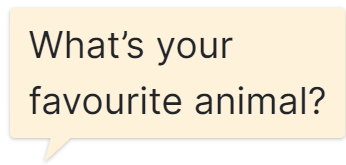 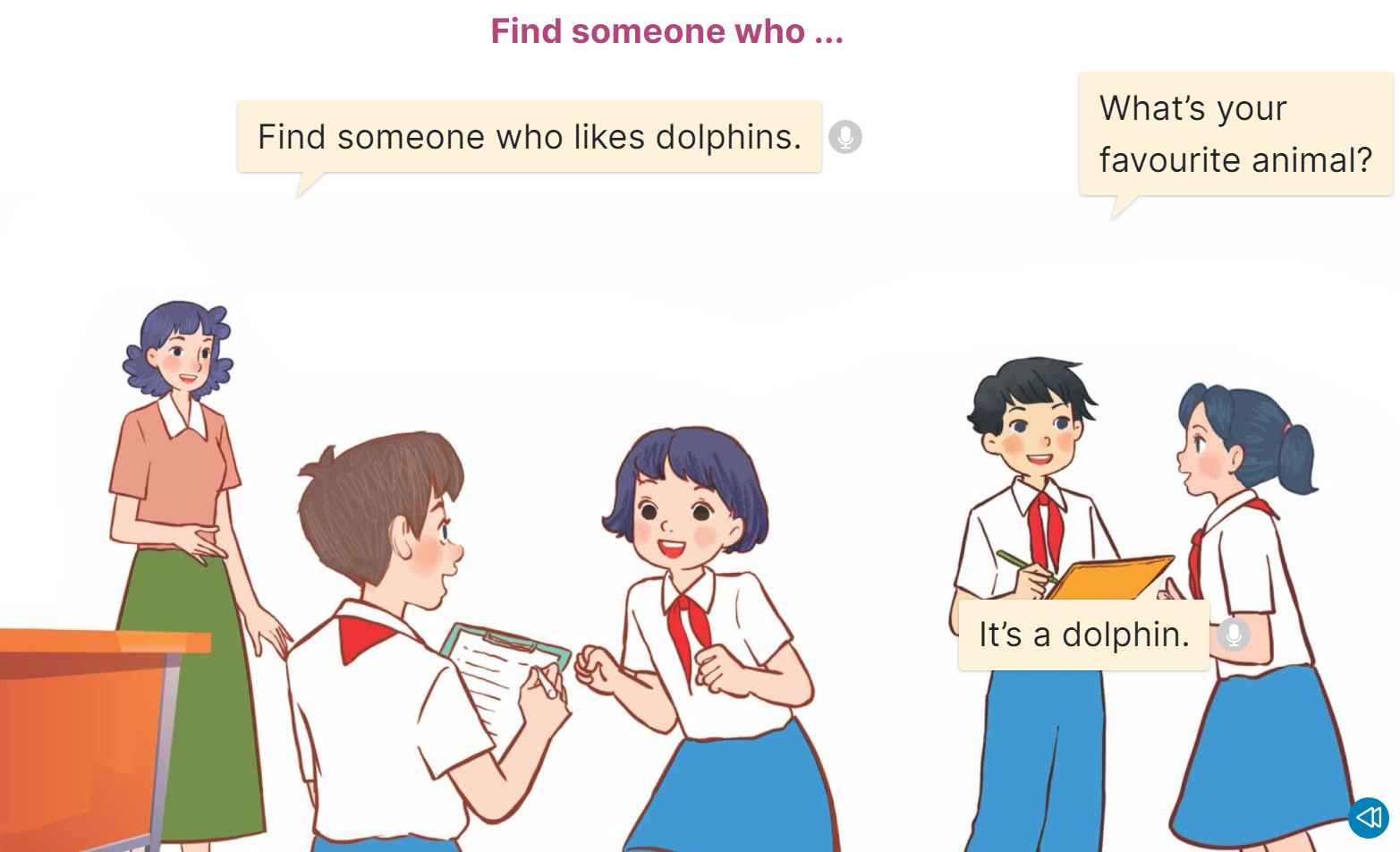 https://www.facebook.com/msphampowerpoint
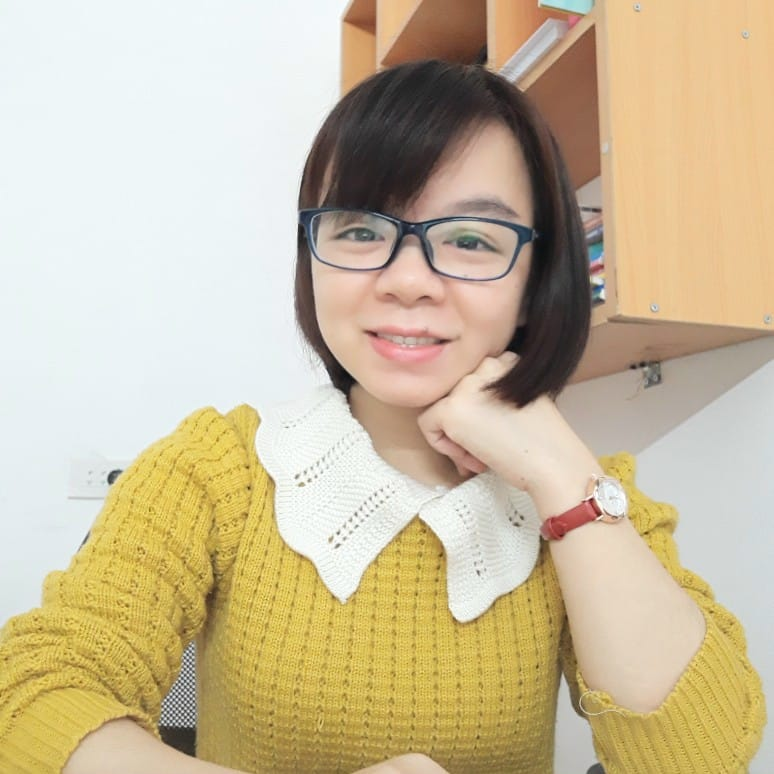 MsPham 
0936082789
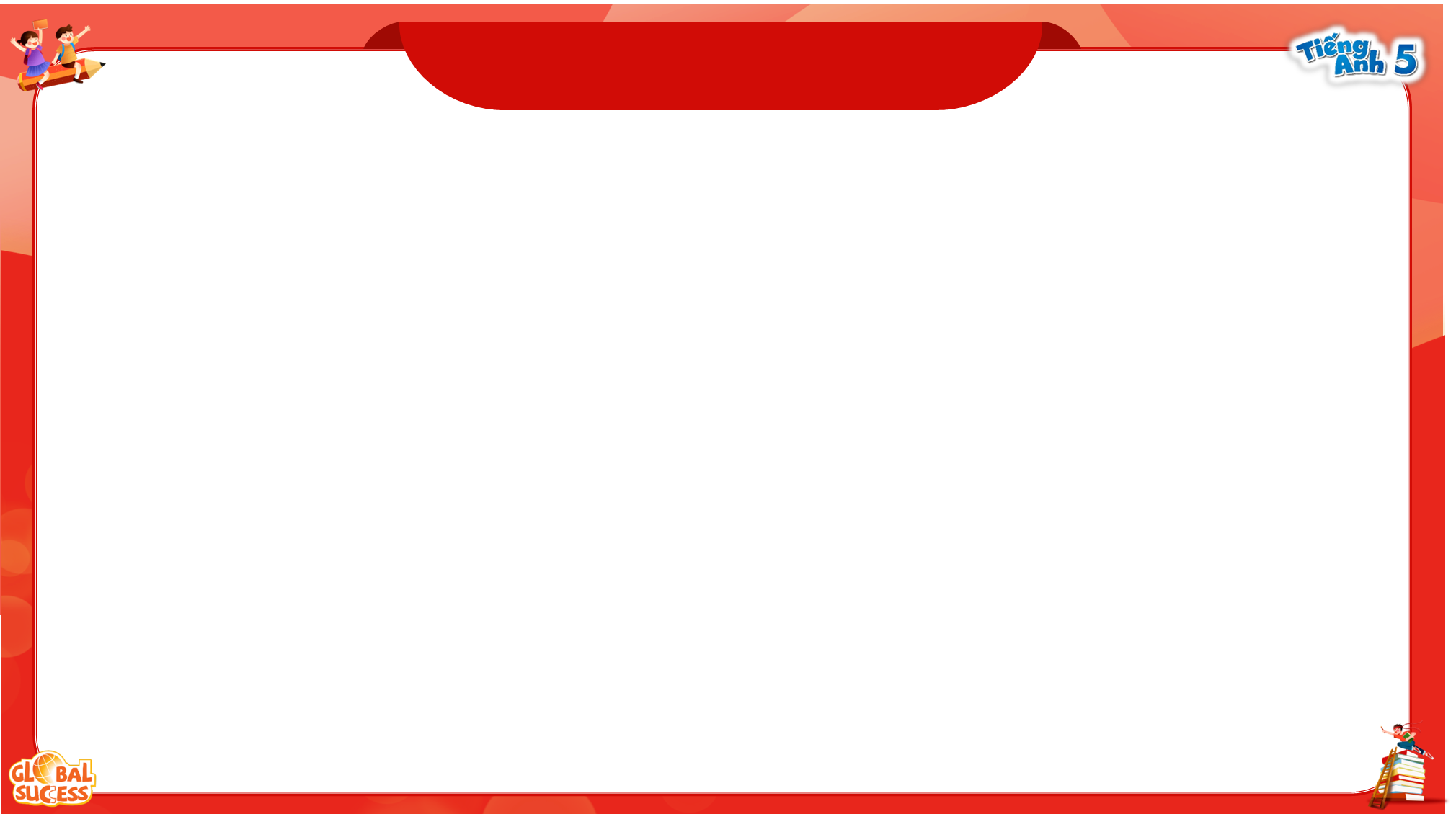 Find someone who…
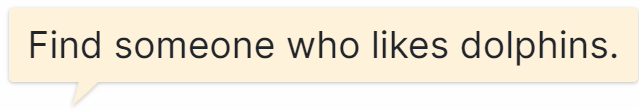 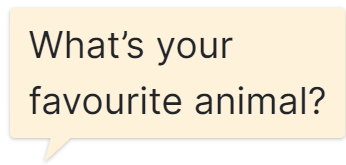 table tennis.
______
sport?
_____?
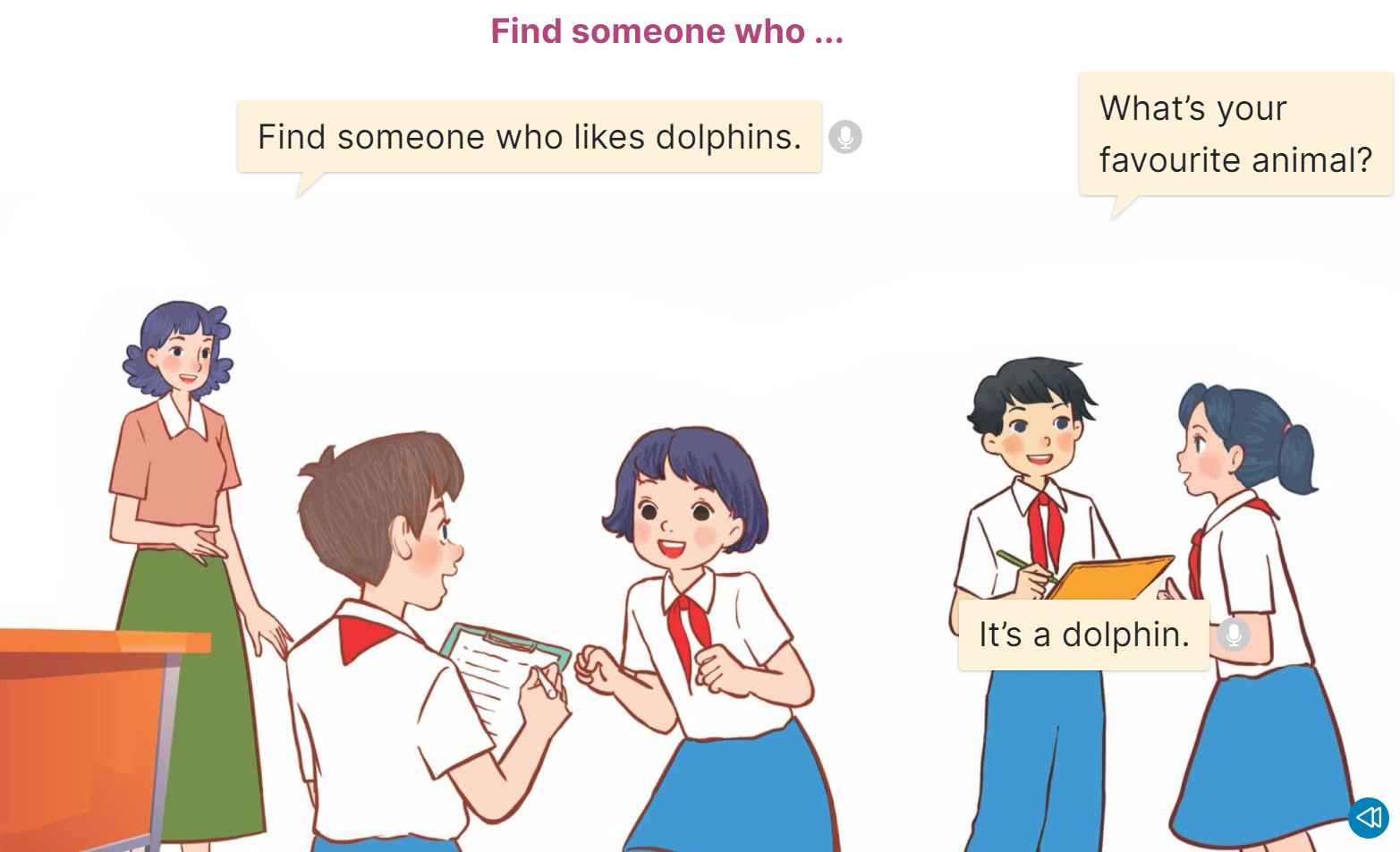 _________.
https://www.facebook.com/msphampowerpoint
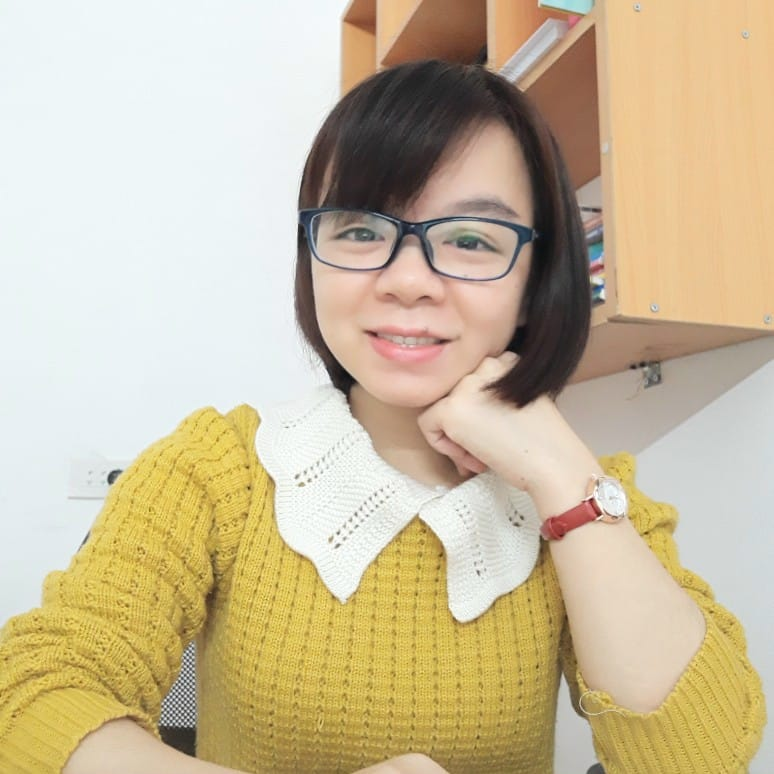 MsPham 
0936082789
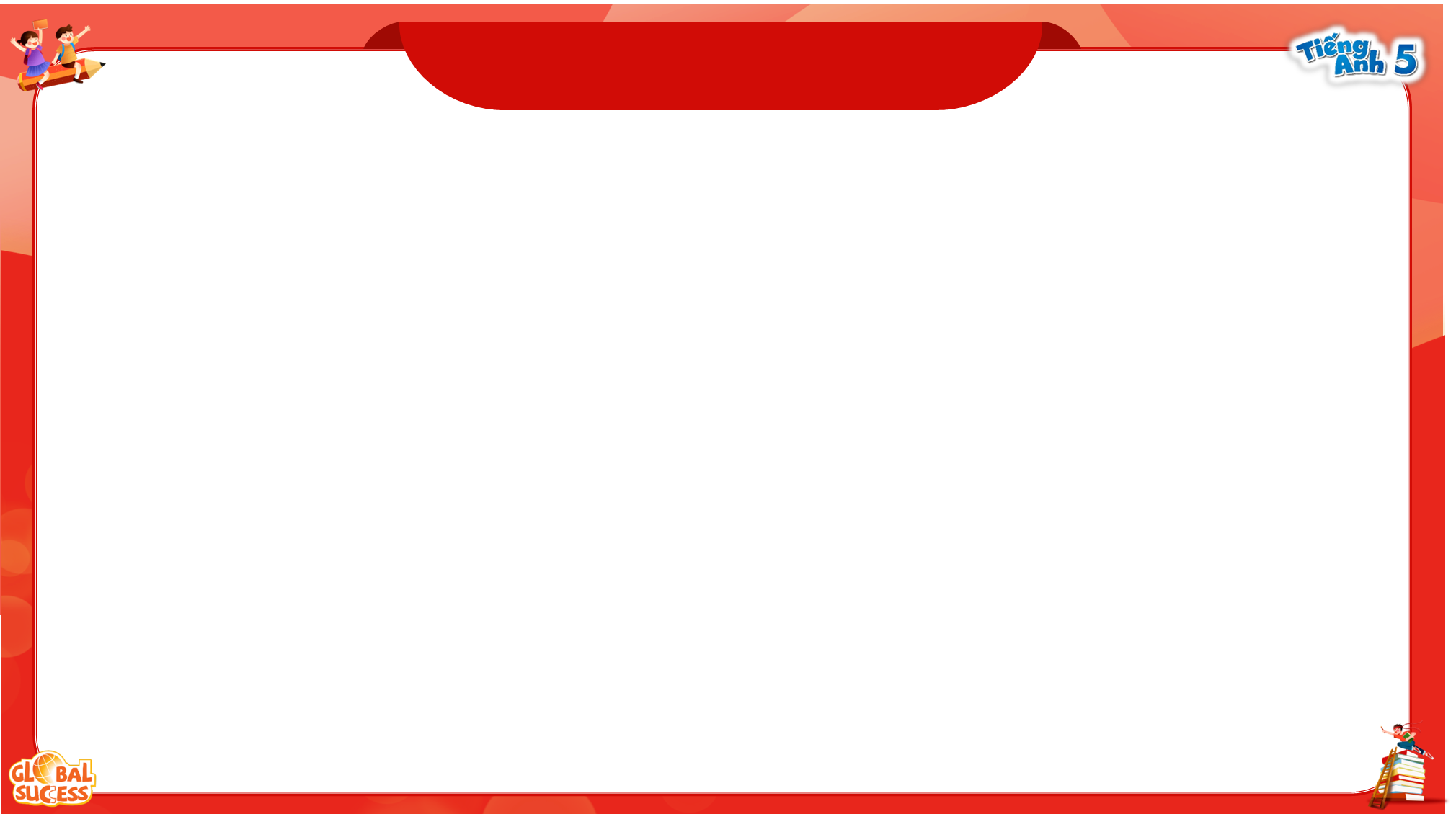 Find someone who…
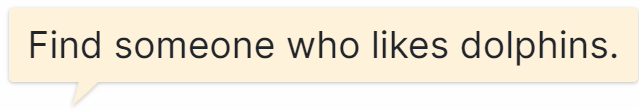 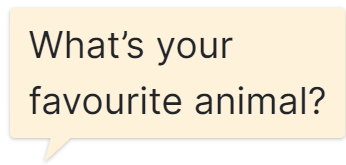 table tennis.
______
sport?
_____?
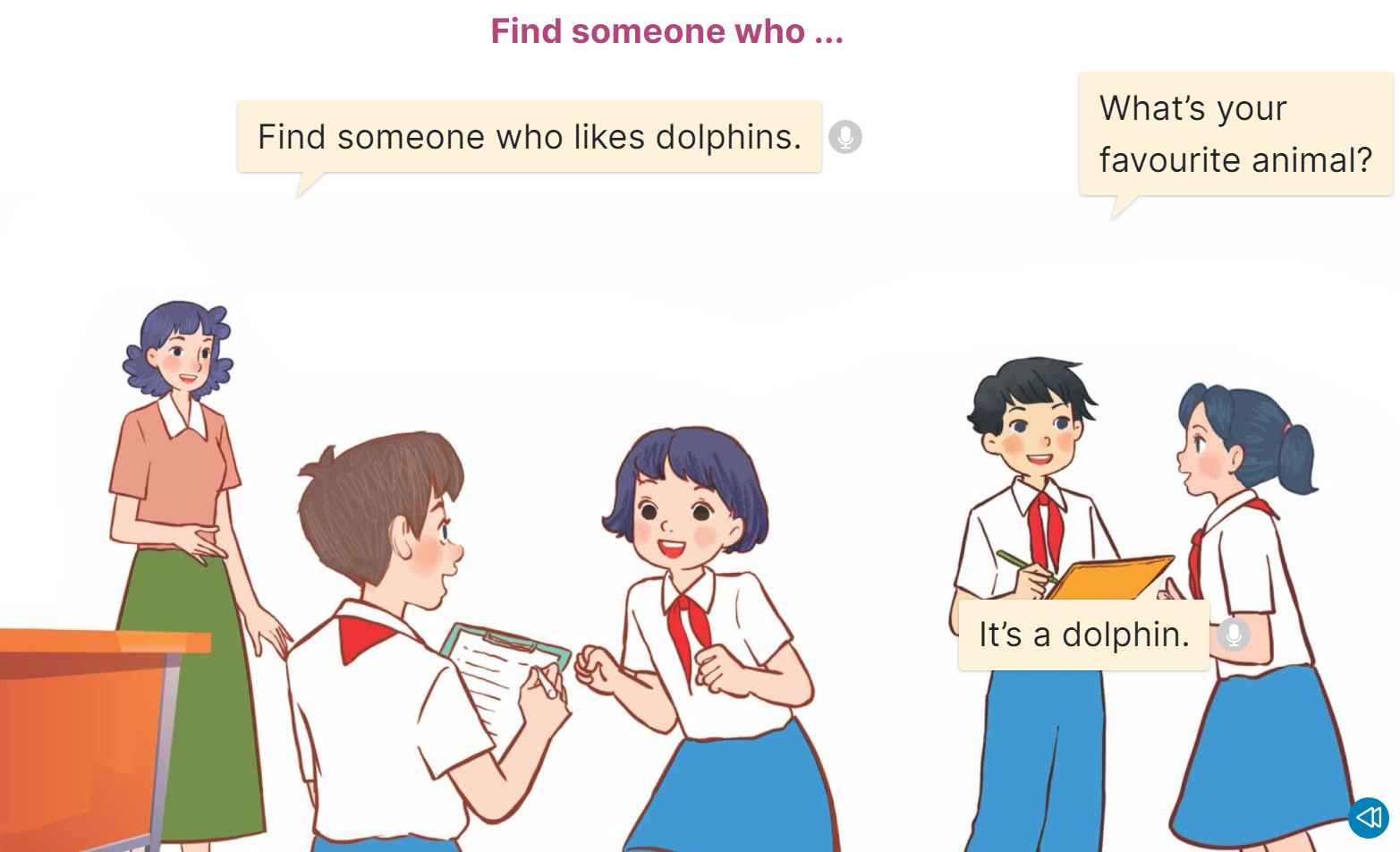 _________.
https://www.facebook.com/msphampowerpoint
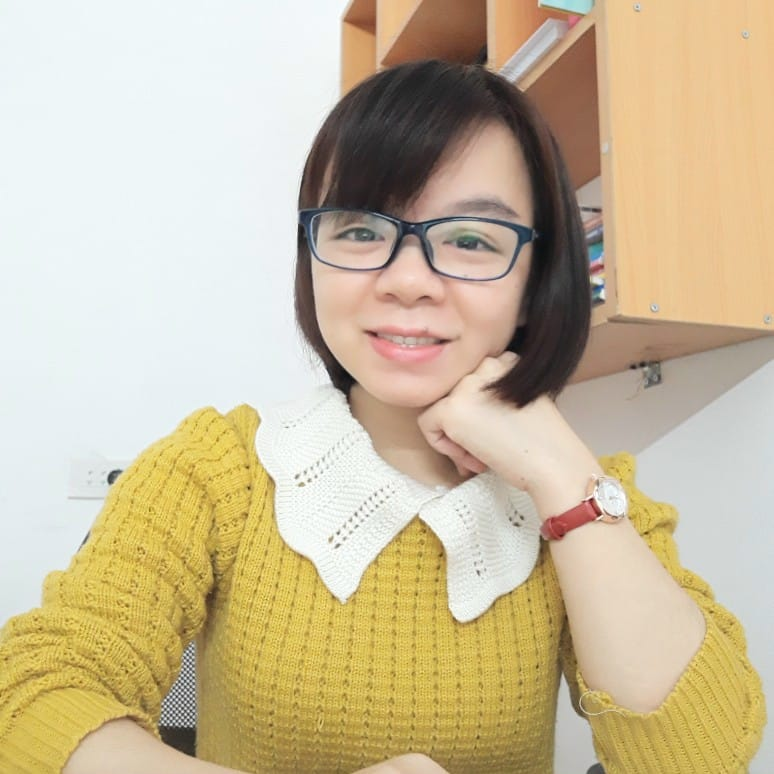 MsPham 
0936082789
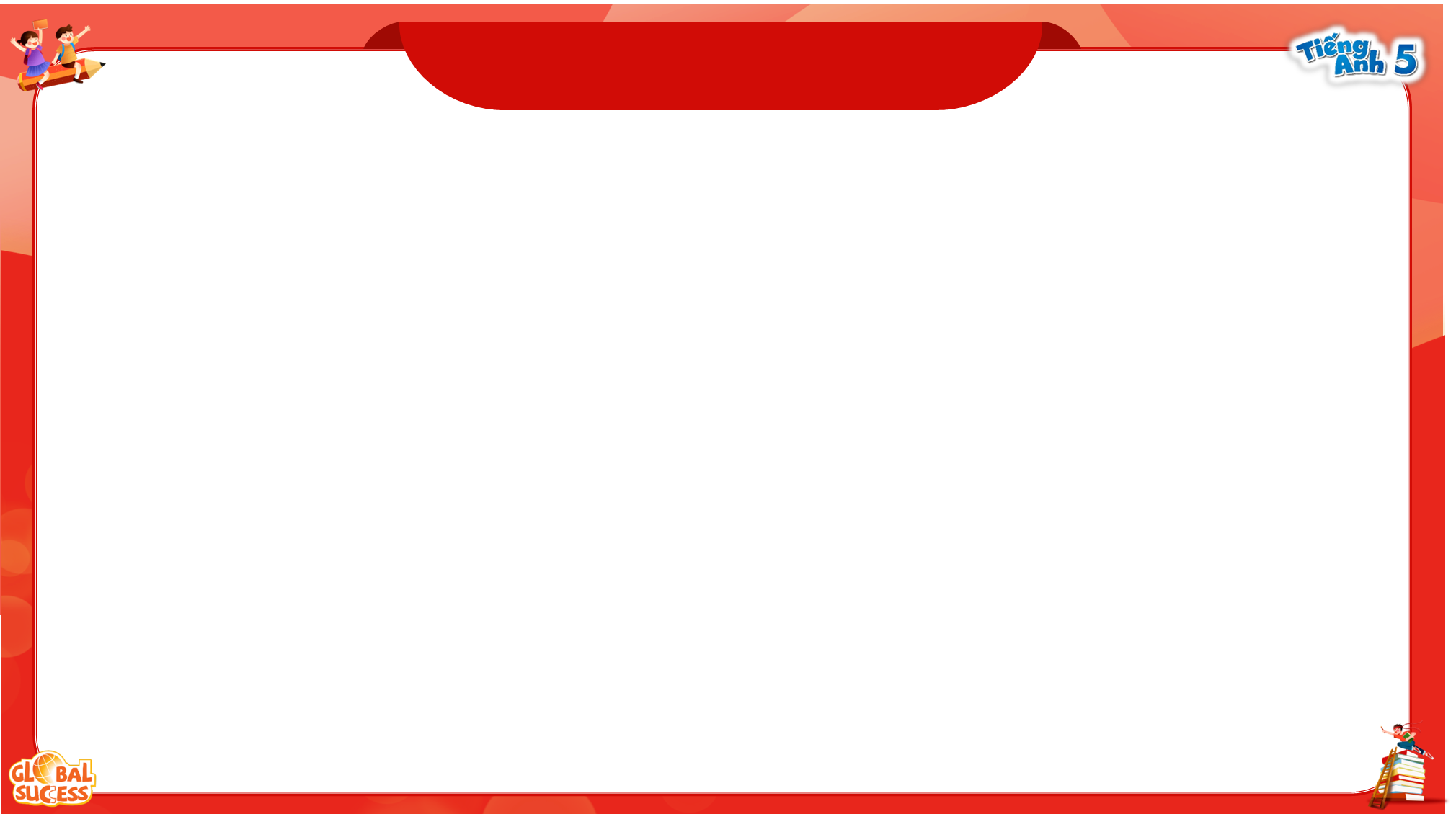 Find someone who…
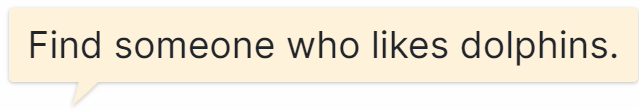 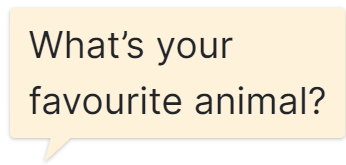 pink
______
colour?
_____?
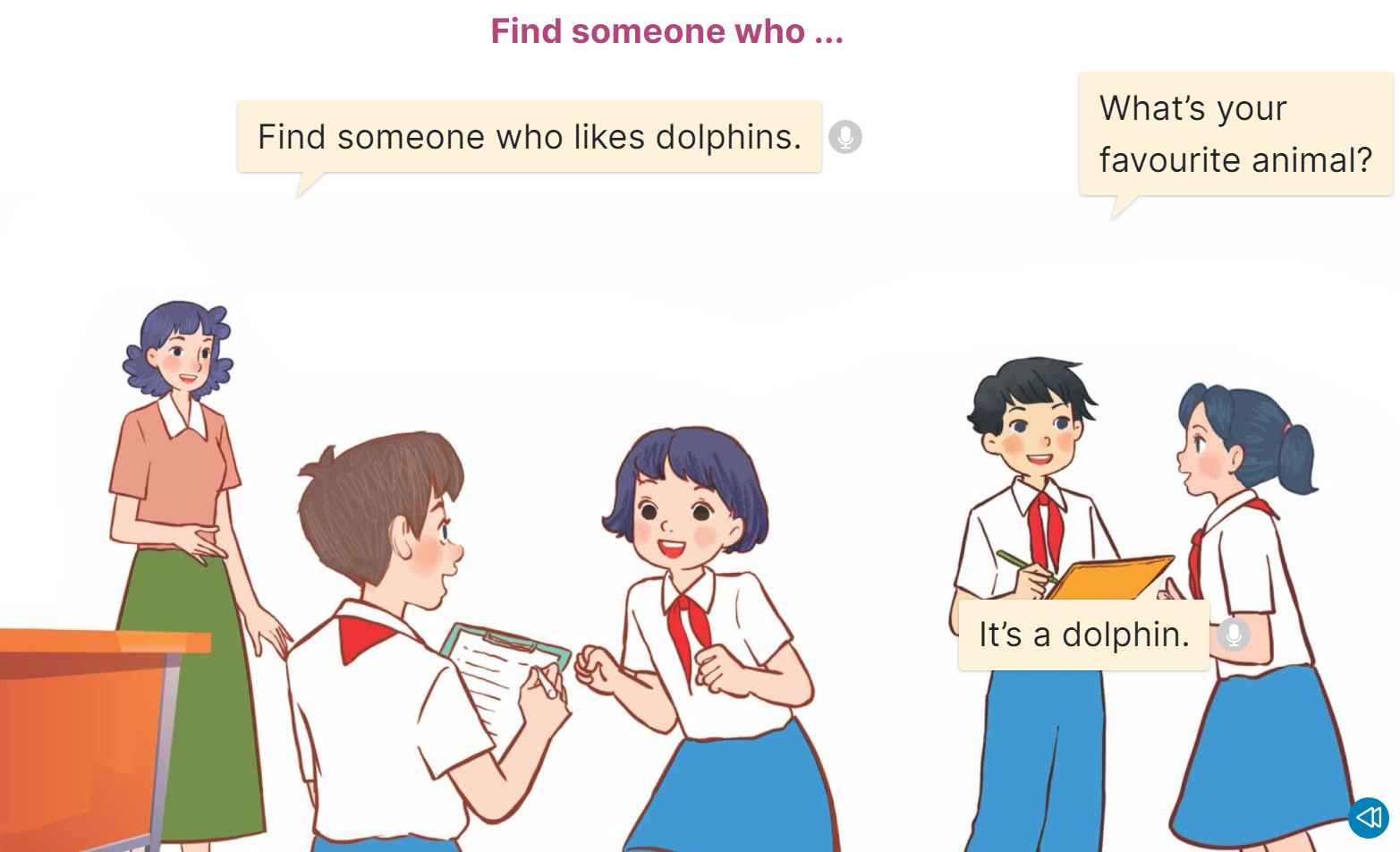 _________.
https://www.facebook.com/msphampowerpoint
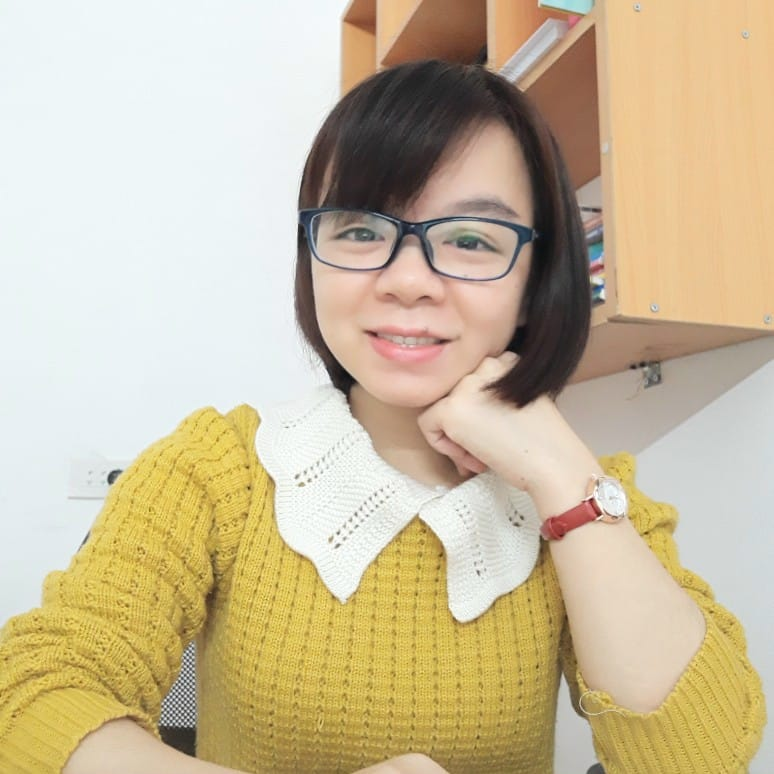 MsPham 
0936082789
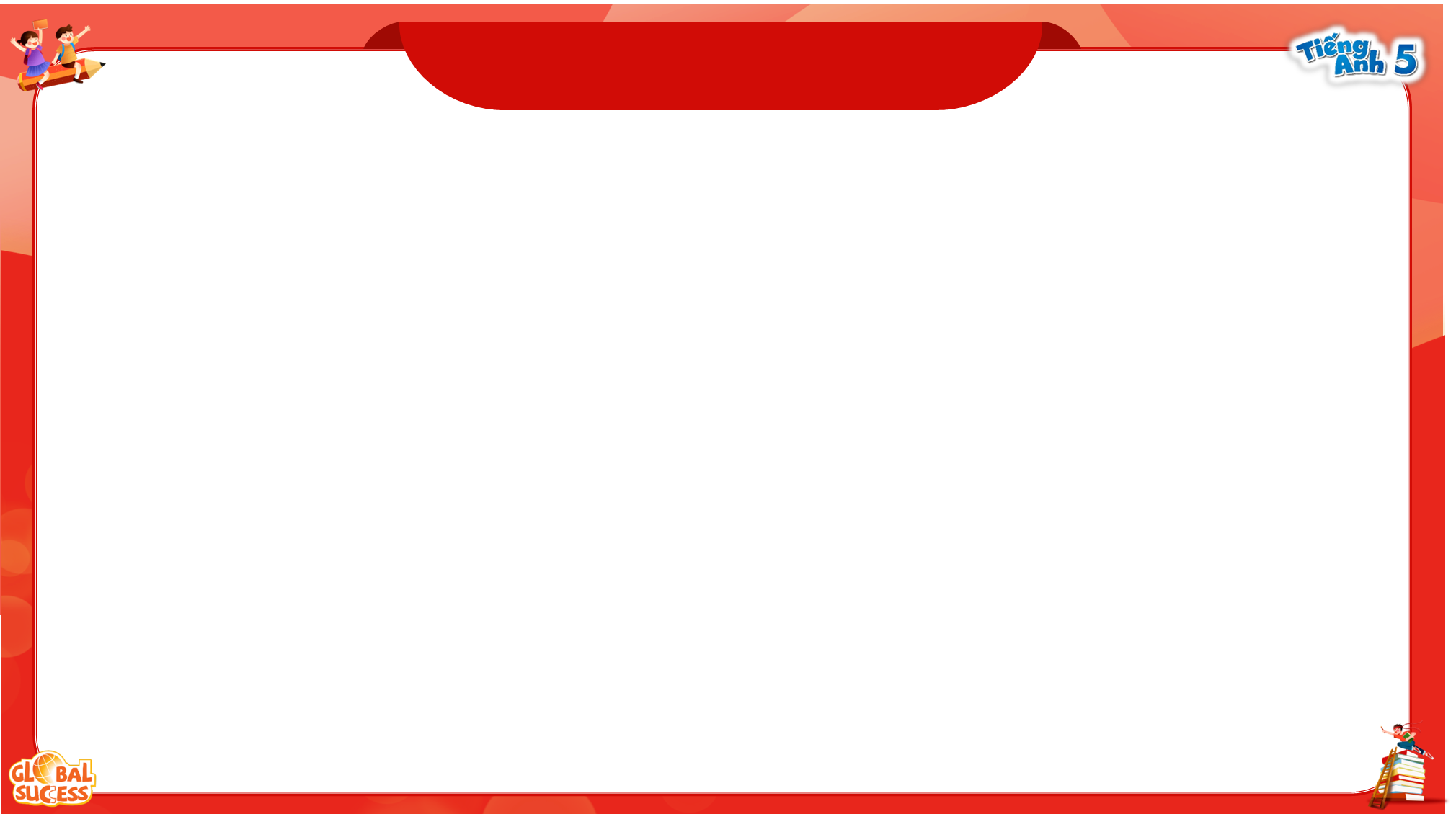 Find someone who…
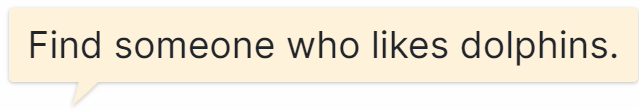 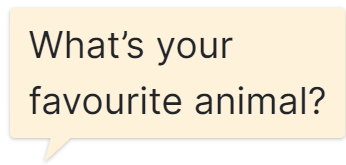 a sandwich.
______
food?
_____?
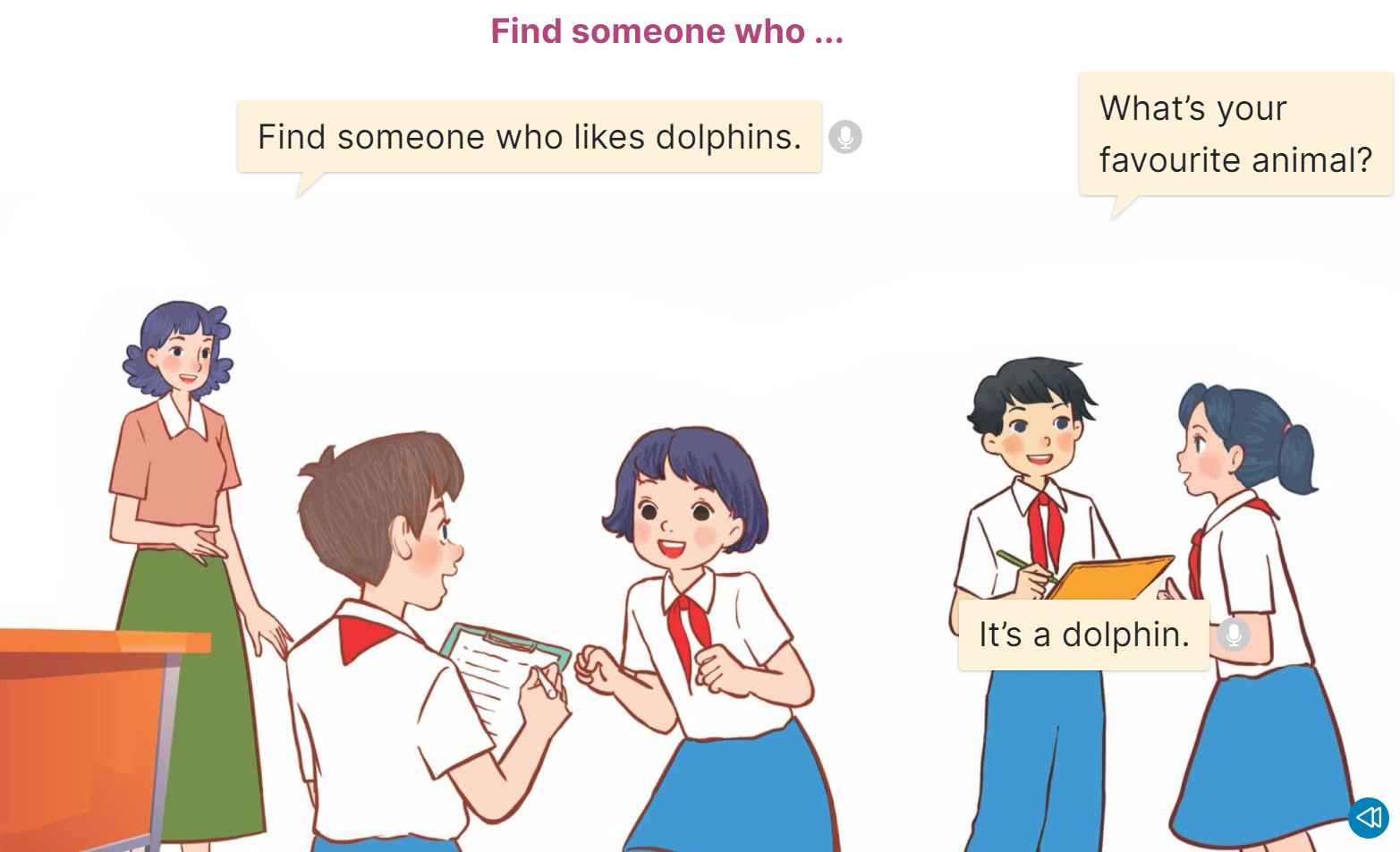 _________.
https://www.facebook.com/msphampowerpoint
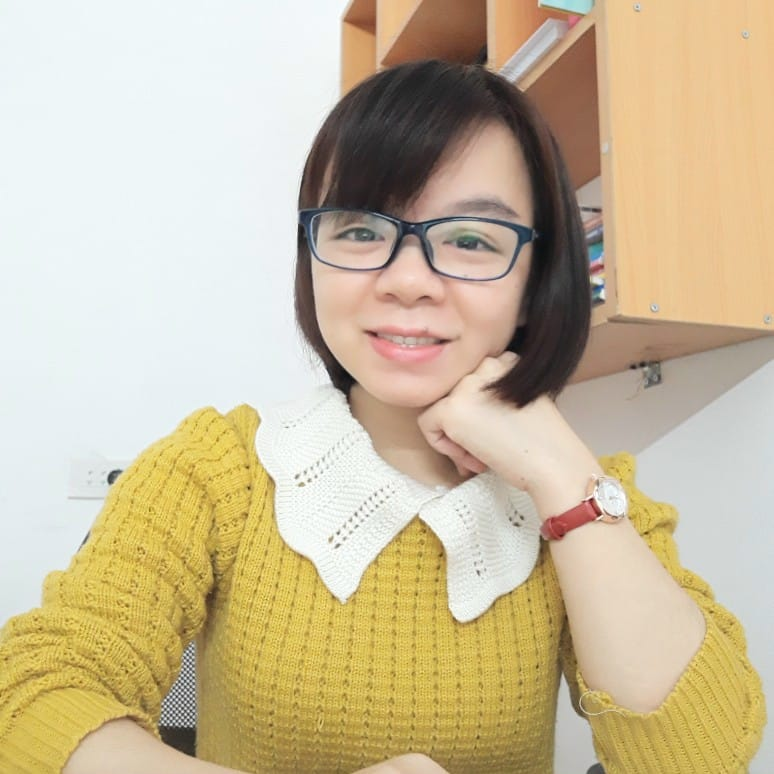 MsPham 
0936082789
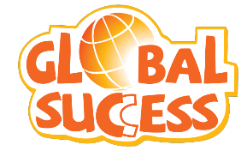 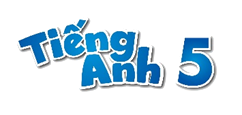 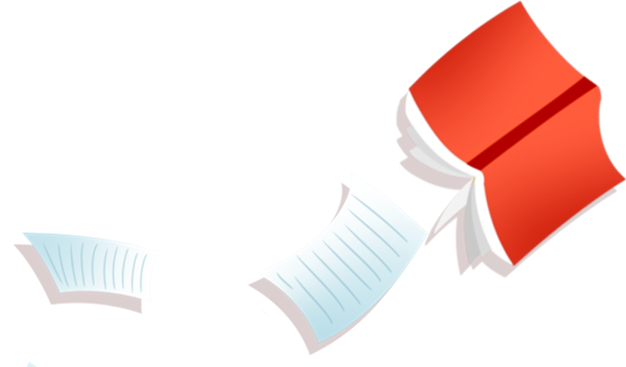 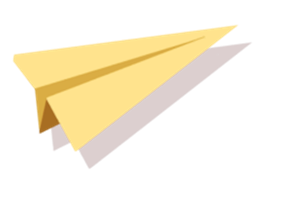 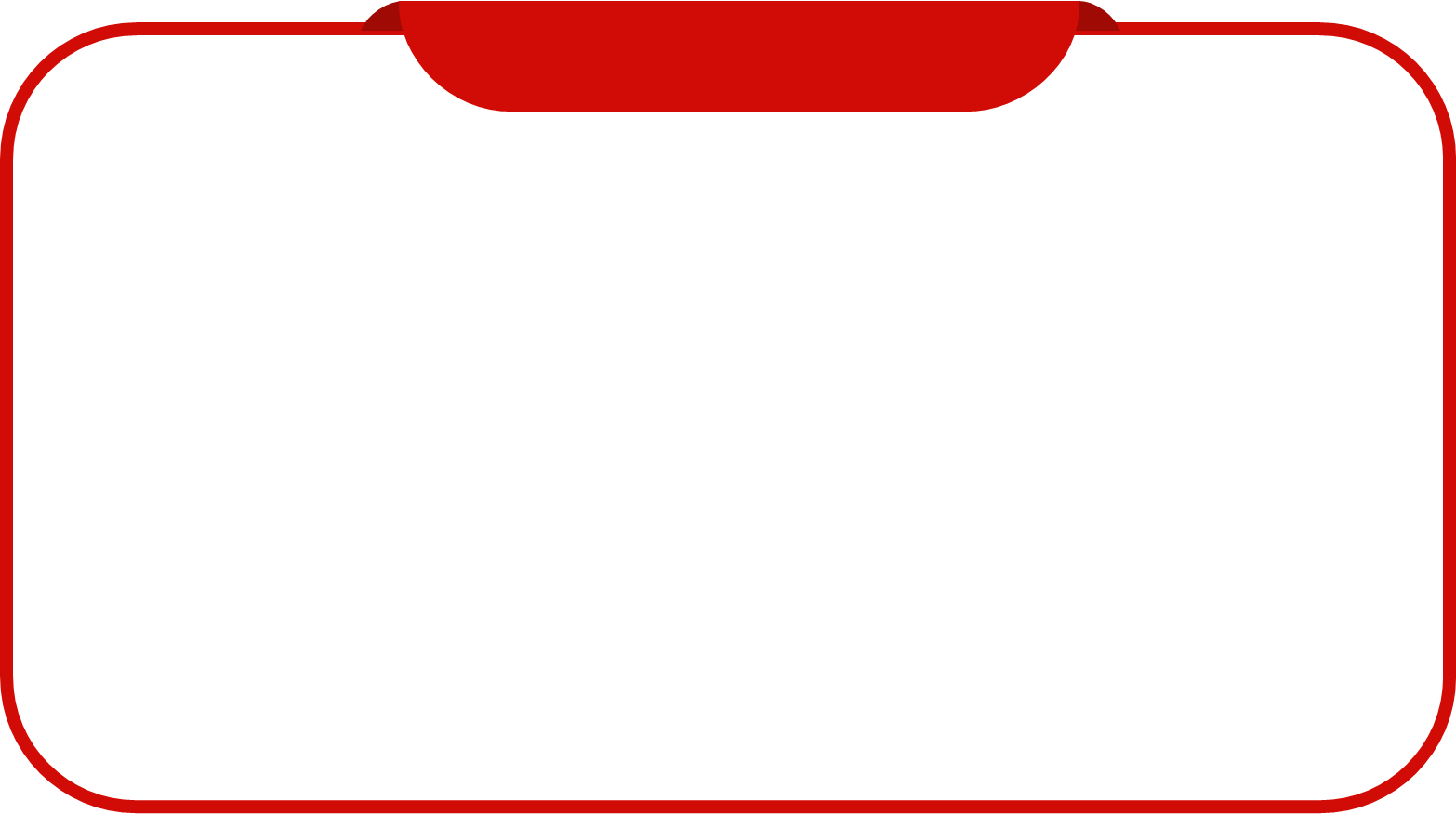 5.
Wrap - up
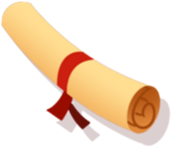 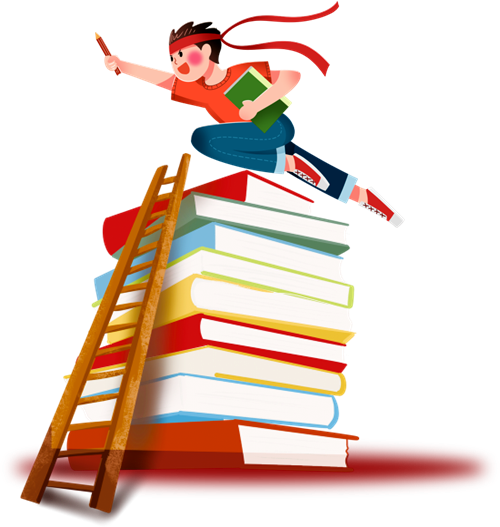 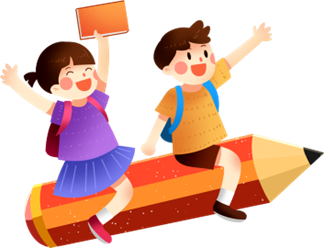 https://www.facebook.com/msphampowerpoint
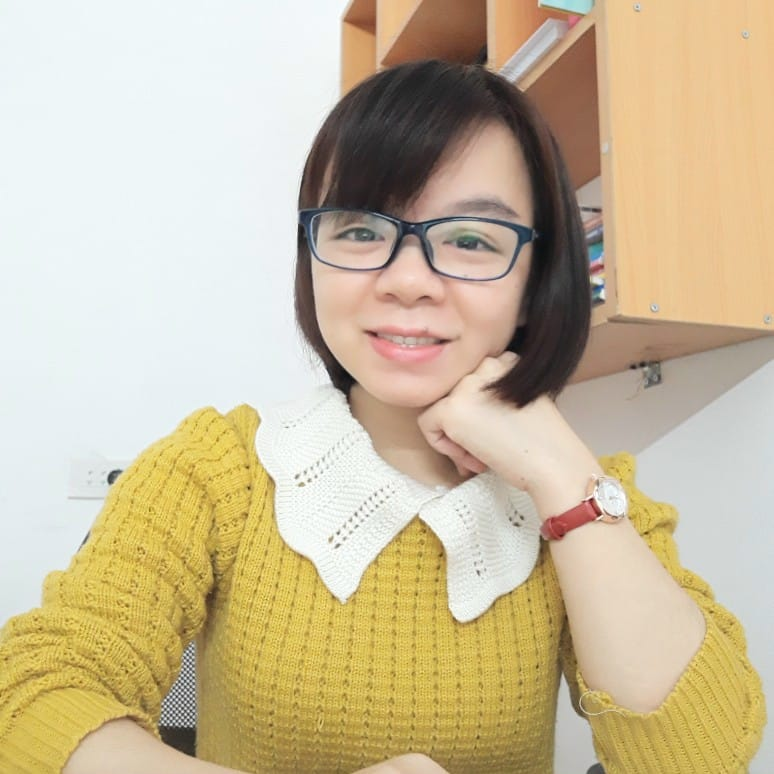 MsPham 
0936082789
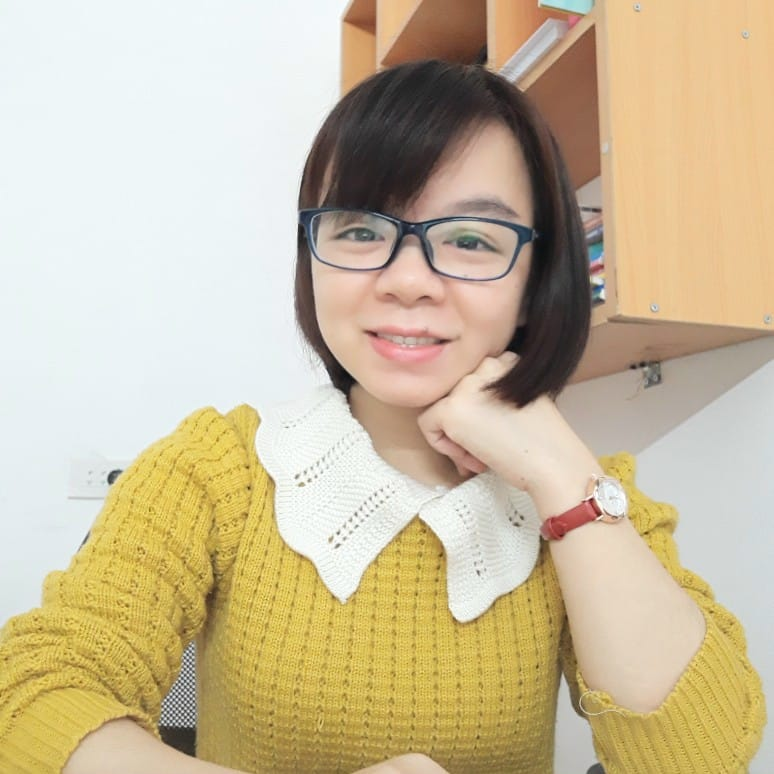 MsPham 
0936082789
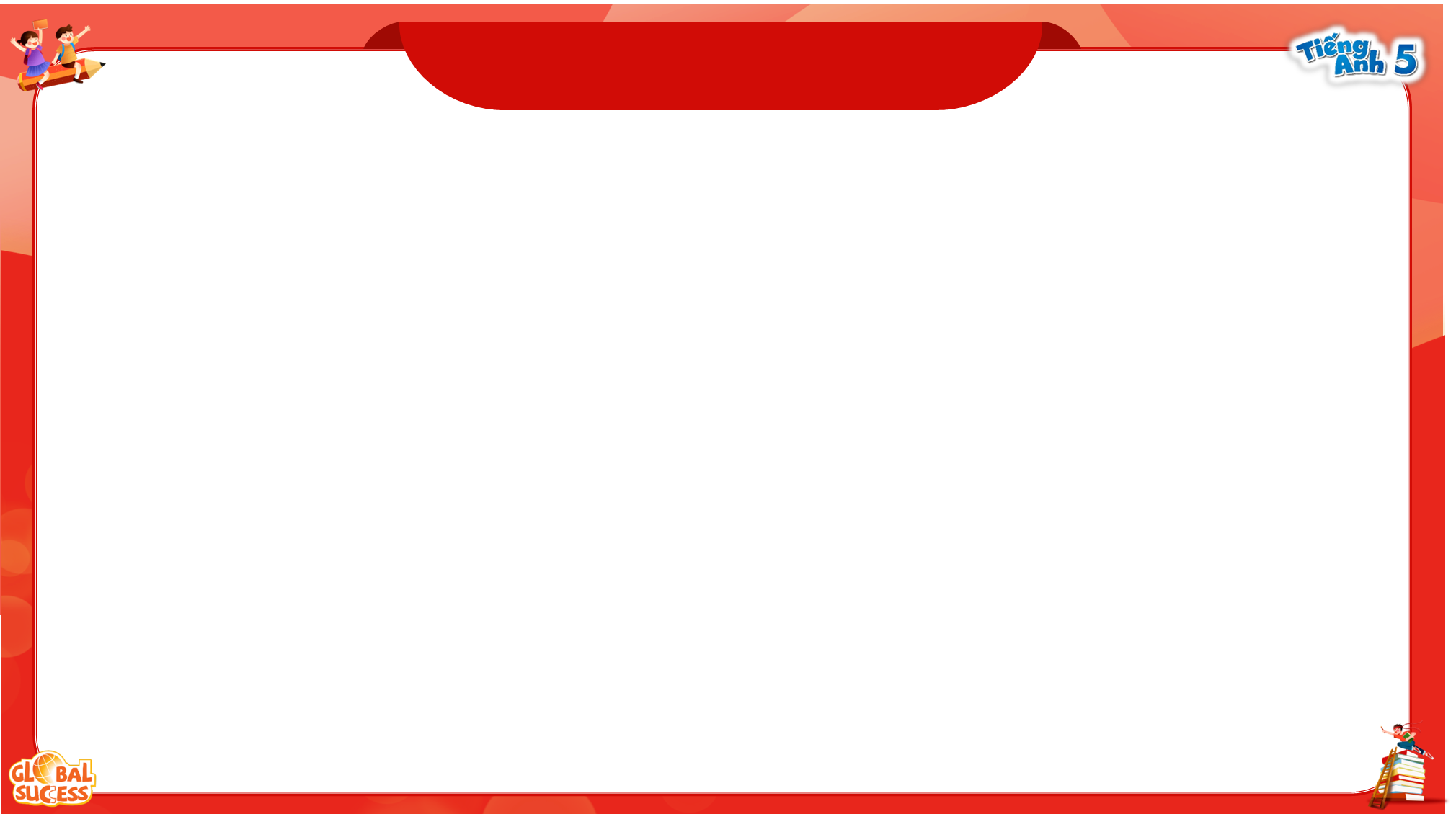 Review
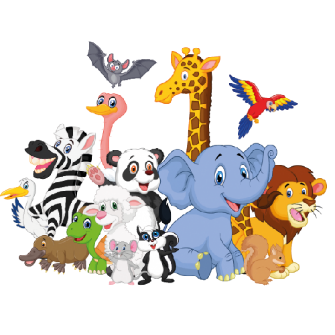 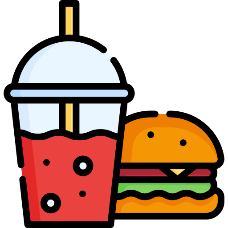 food
animal
What’s your 
favourite ______?
It’s ________.
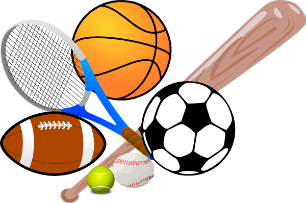 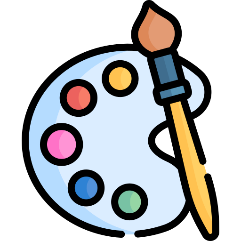 colour
sport
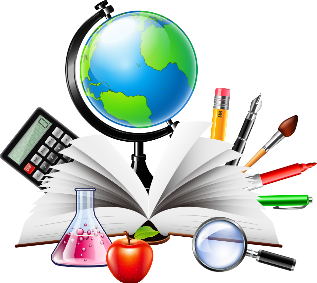 subject
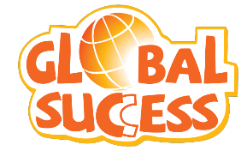 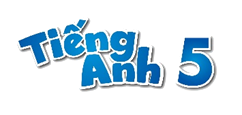 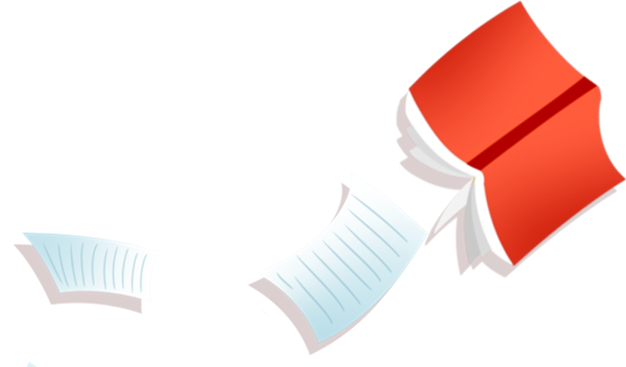 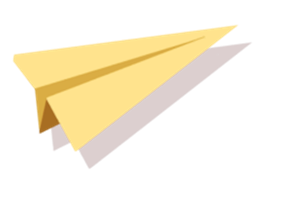 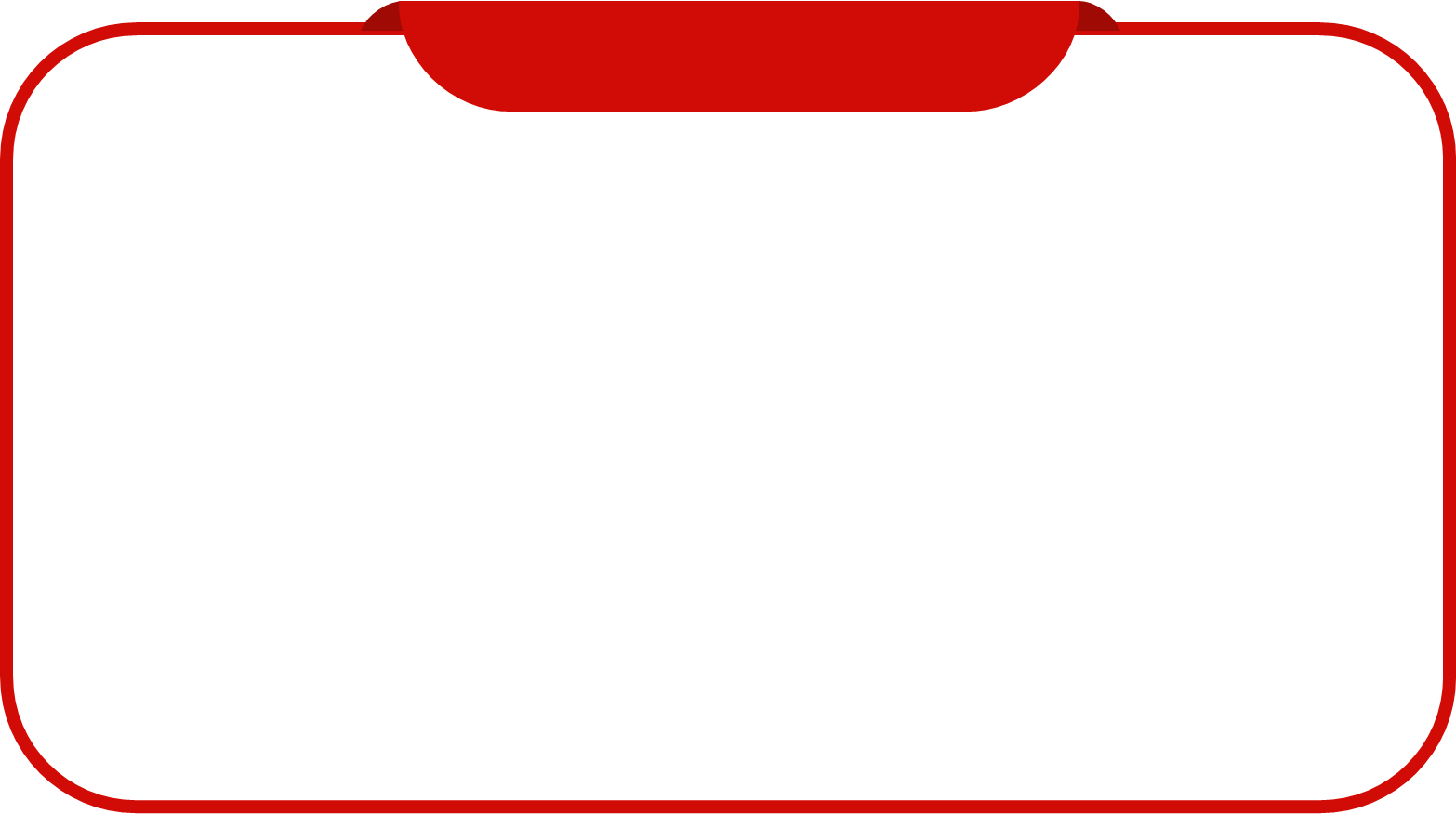 Thank you!
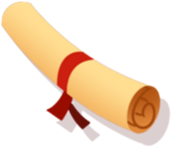 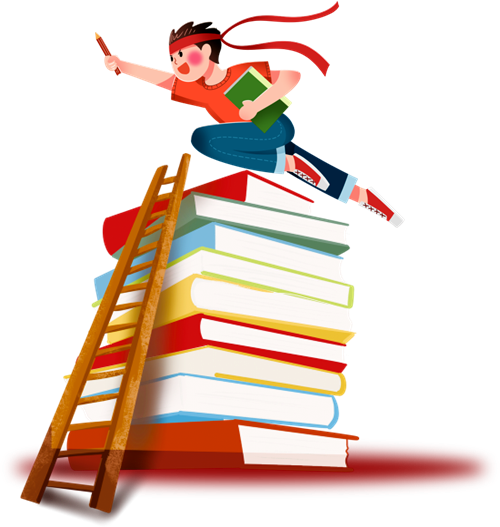 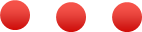 For joining!
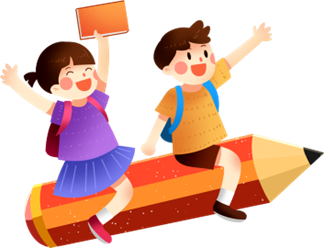 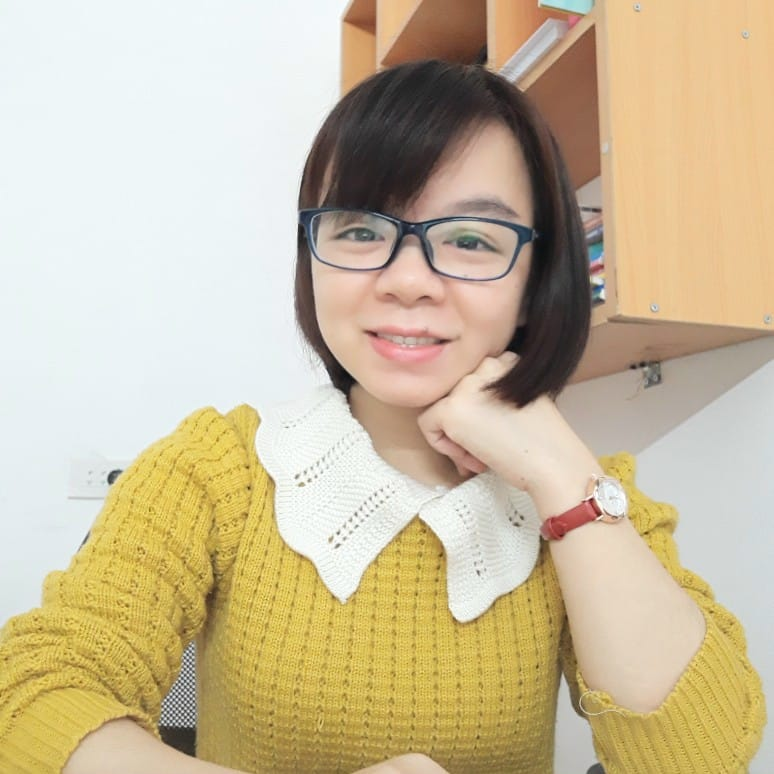 MsPham 
0936082789
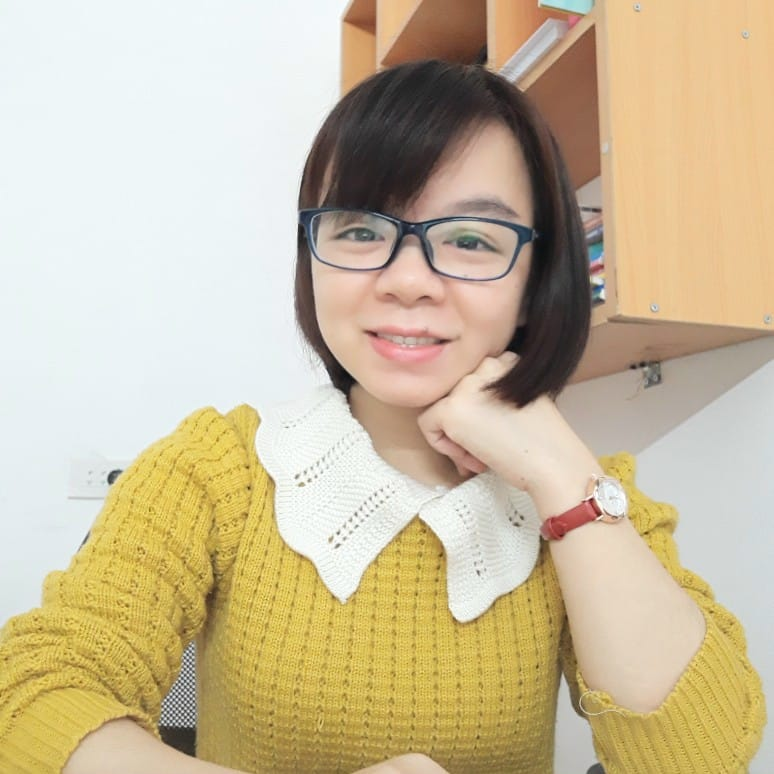 MsPham 
0936082789